The Ultimate Guide
to HTTP Resource Prioritization
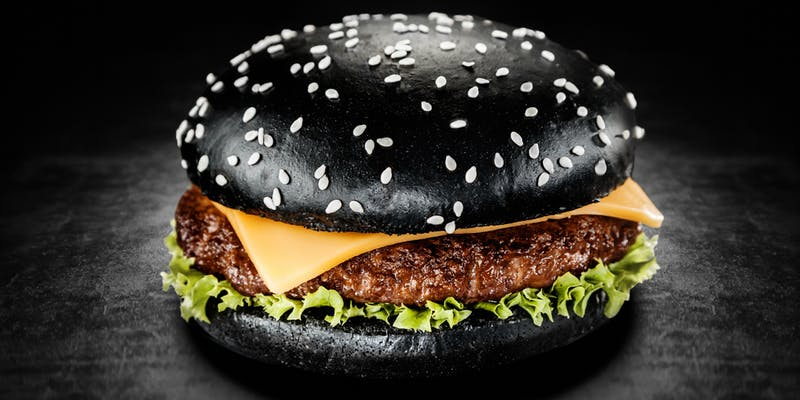 Robin Marx
@programmingart
FOSDEM 2020
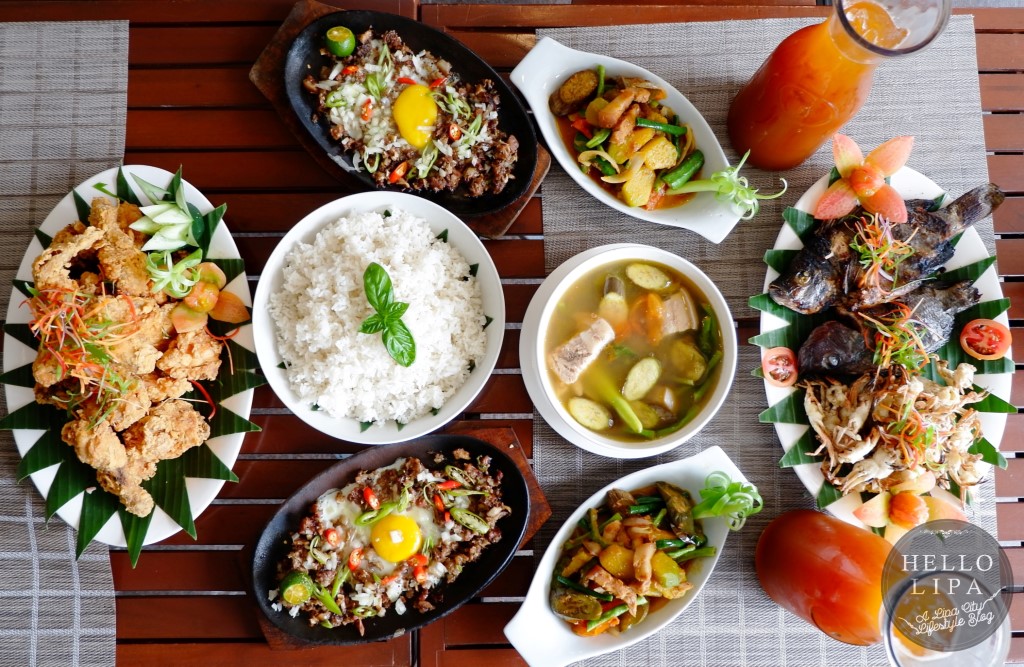 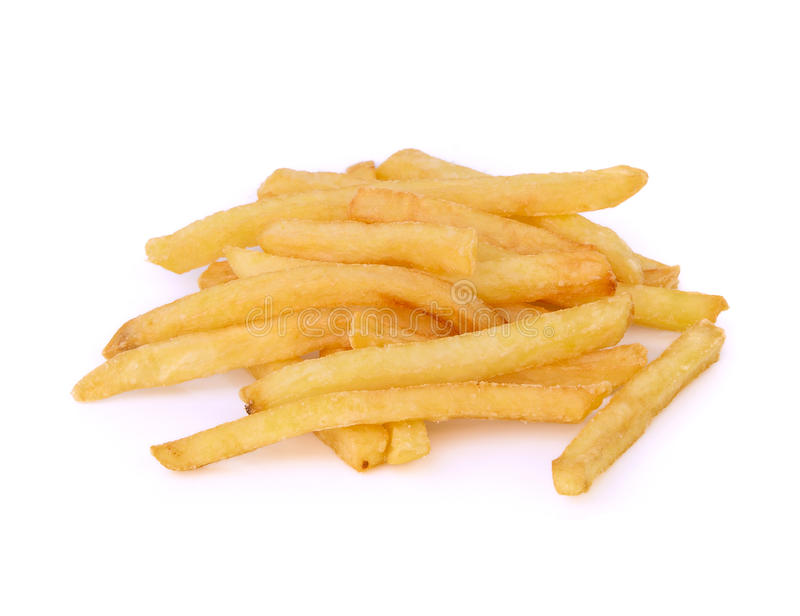 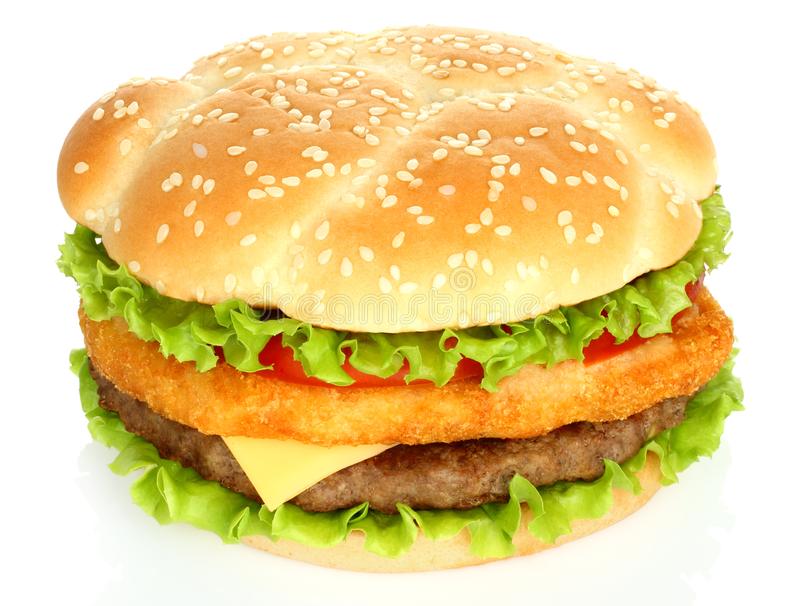 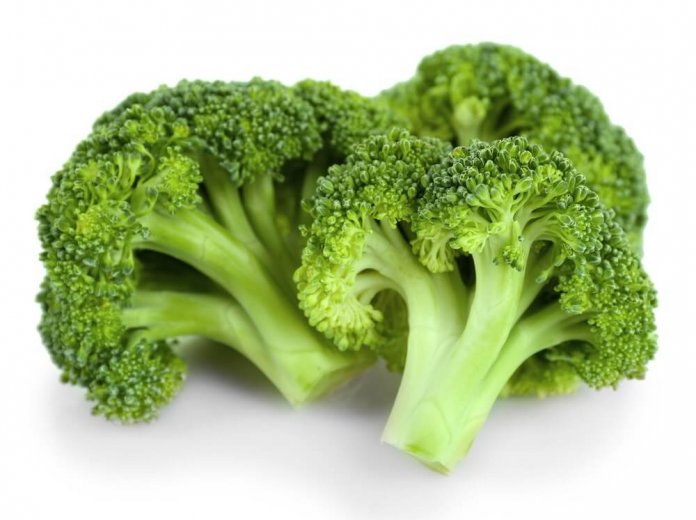 A healthy, well-balanced meal
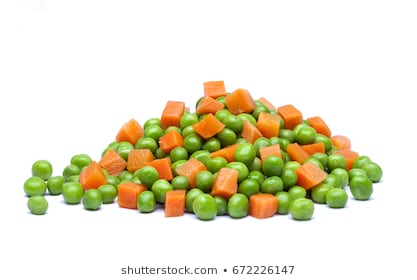 time
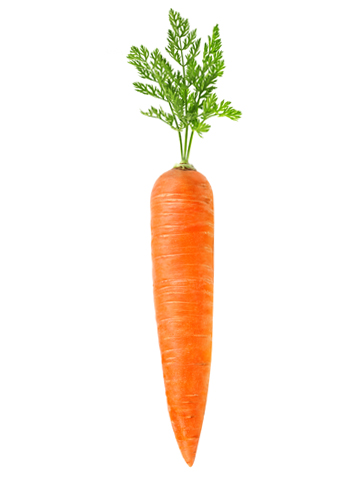 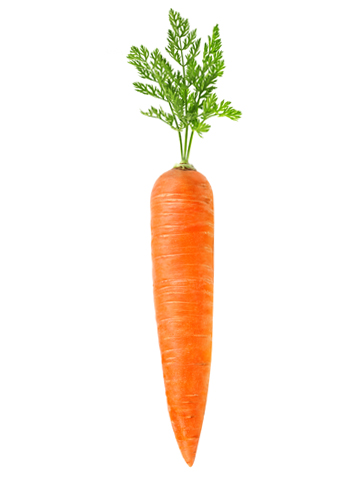 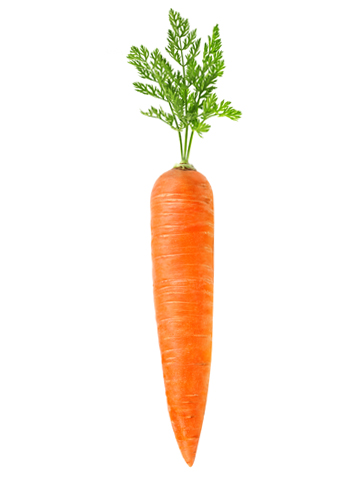 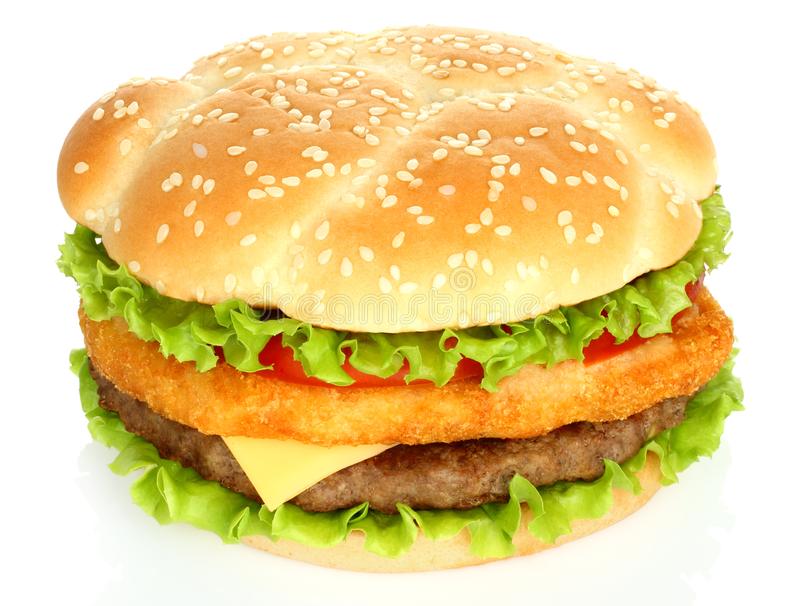 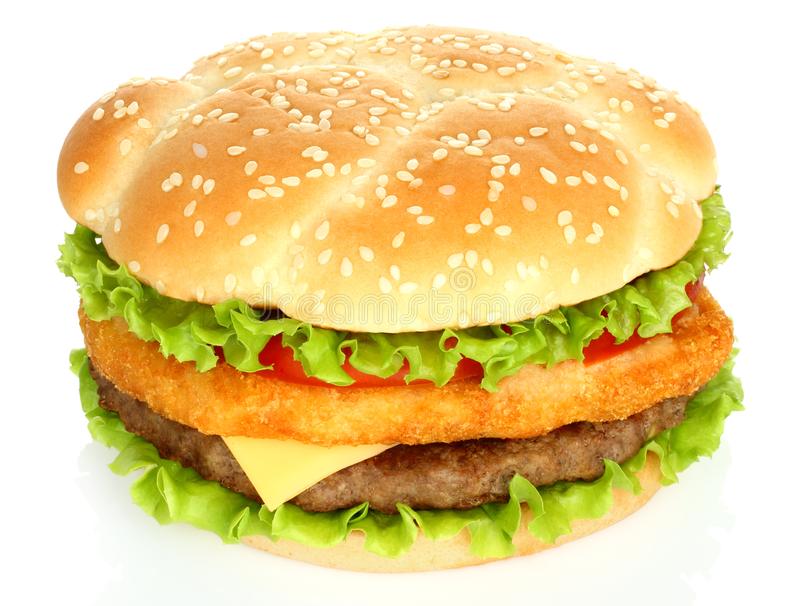 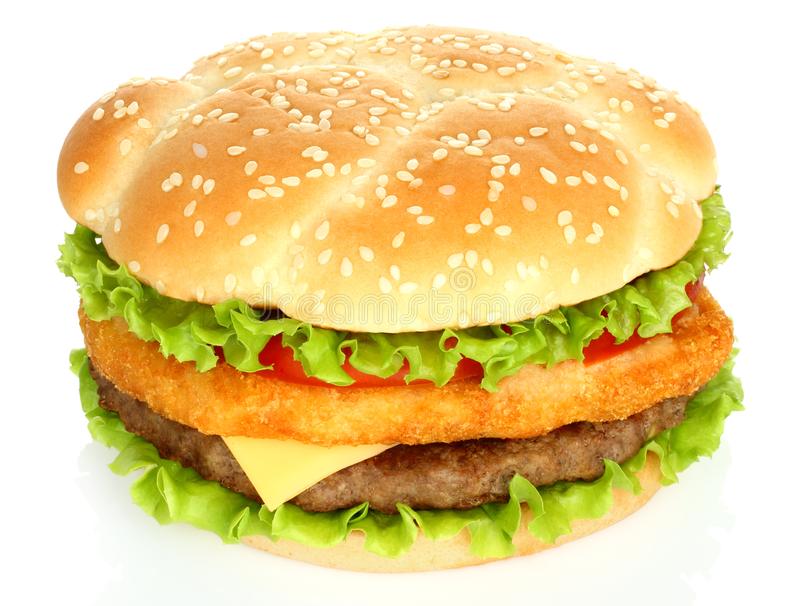 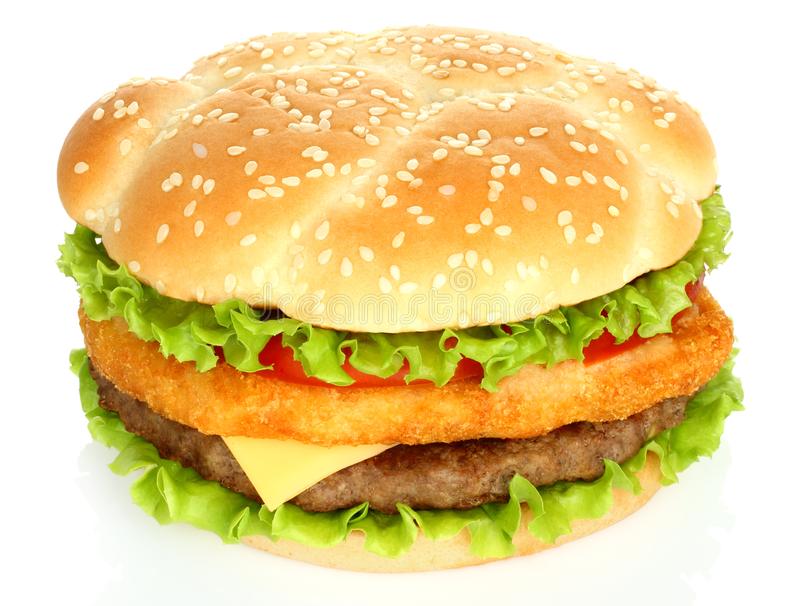 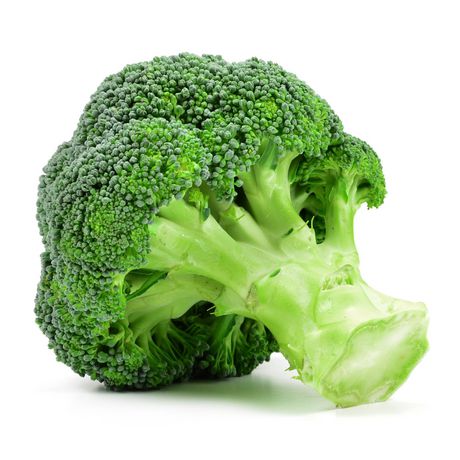 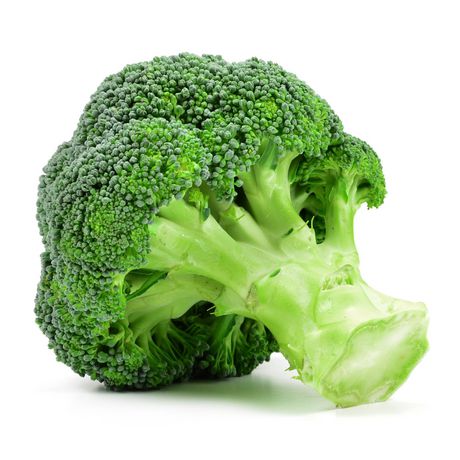 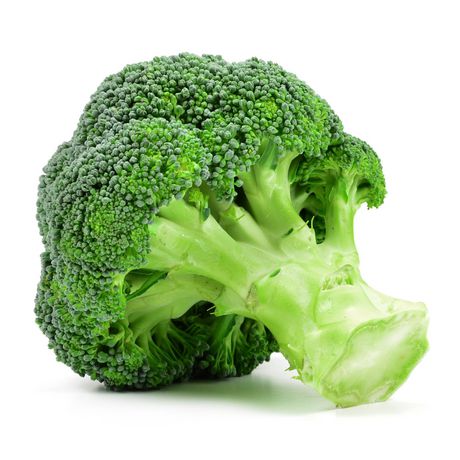 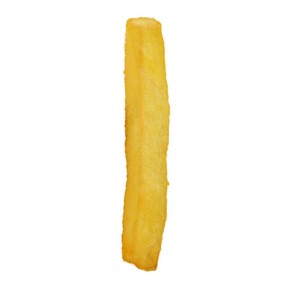 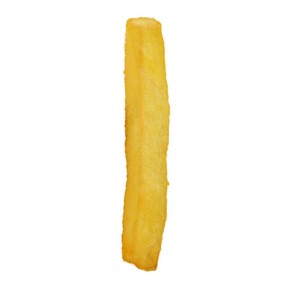 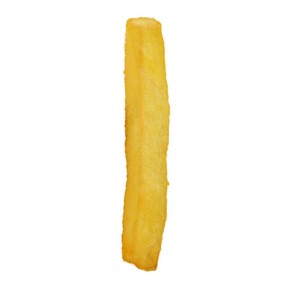 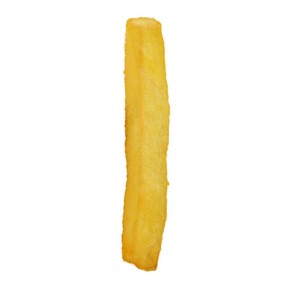 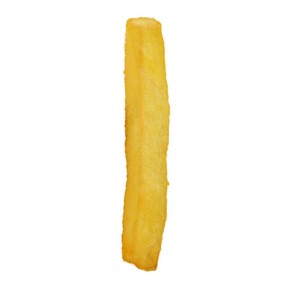 me
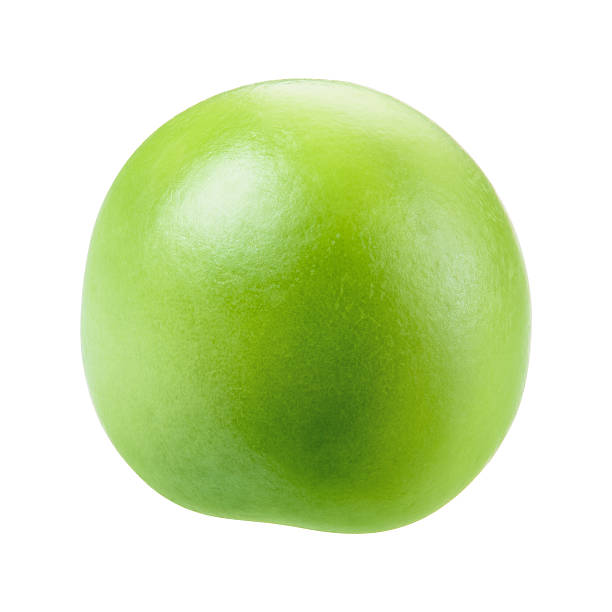 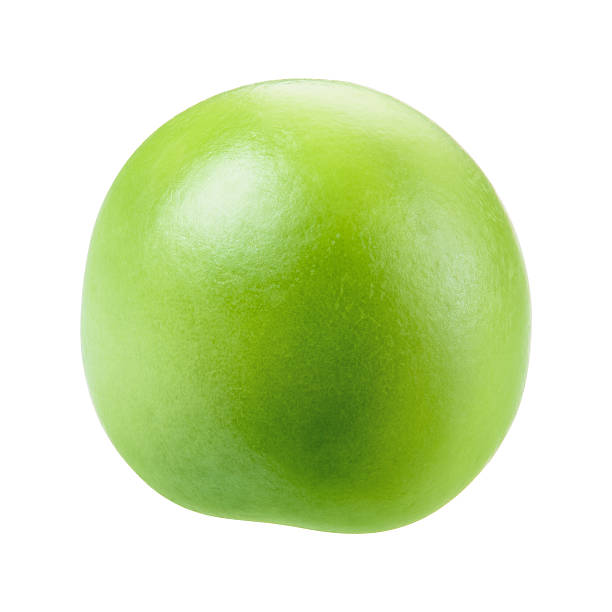 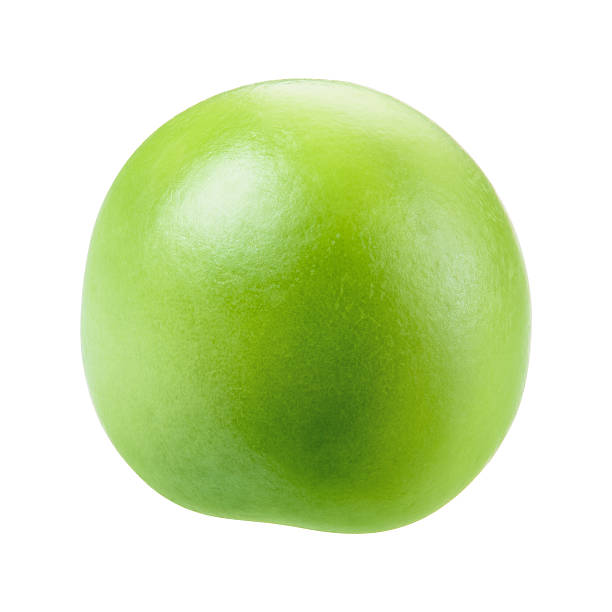 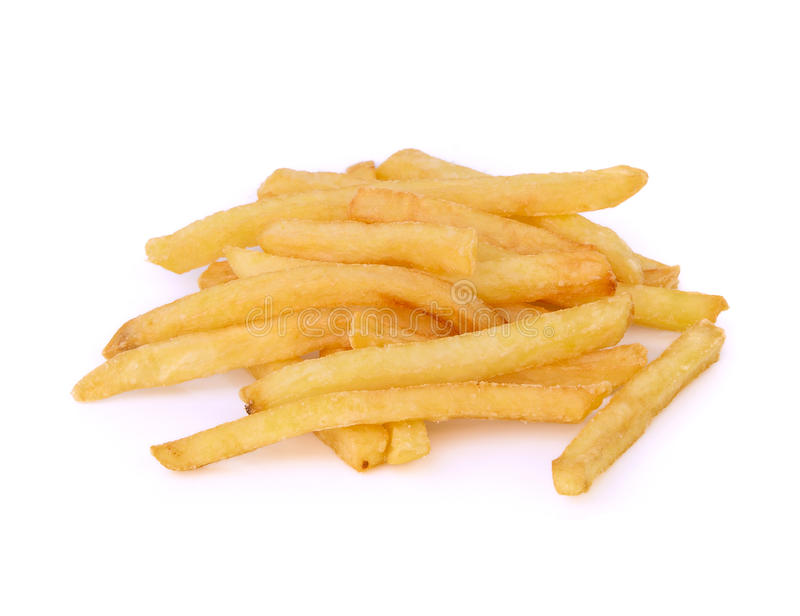 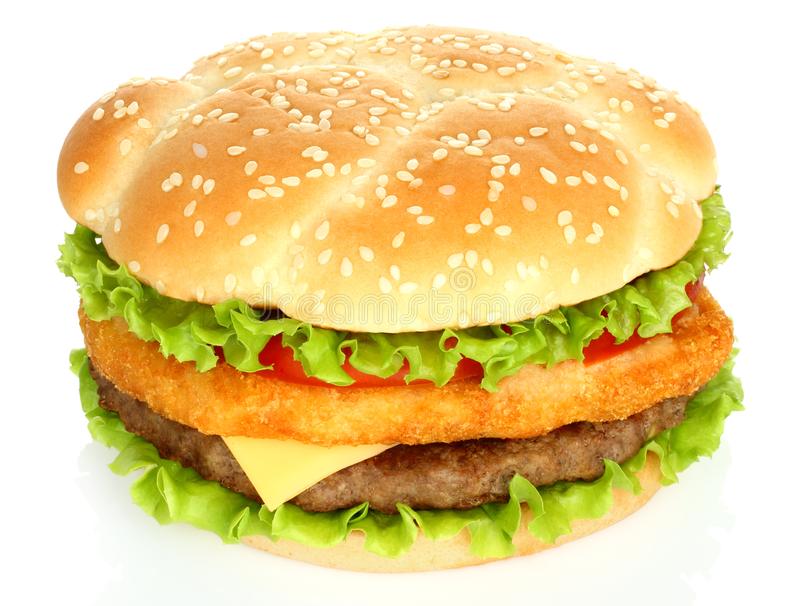 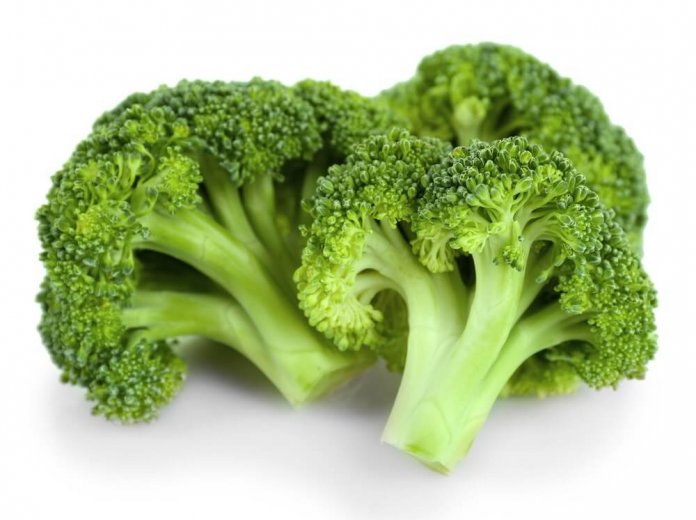 A healthy, well-balanced meal
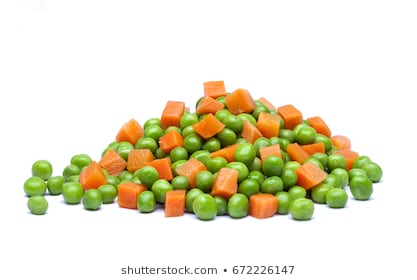 time
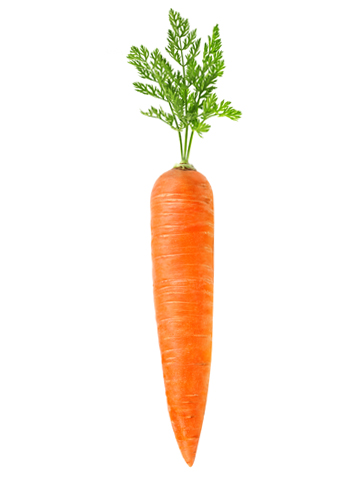 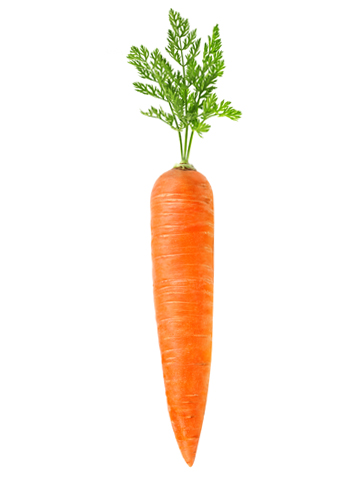 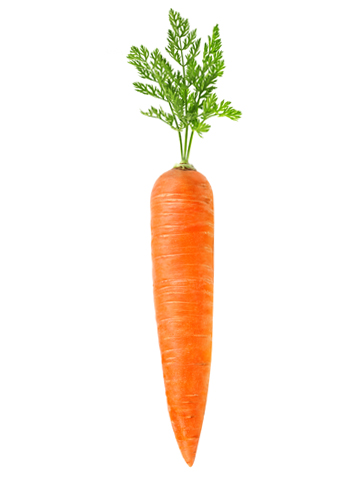 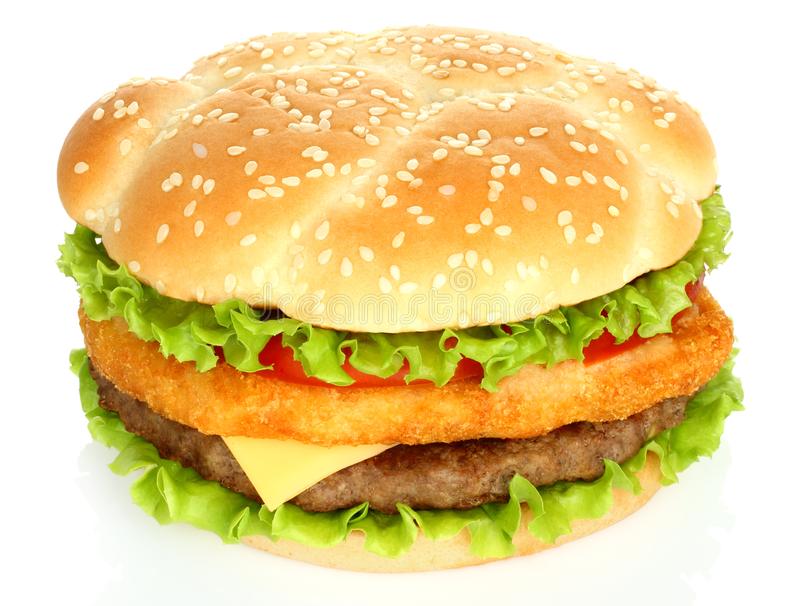 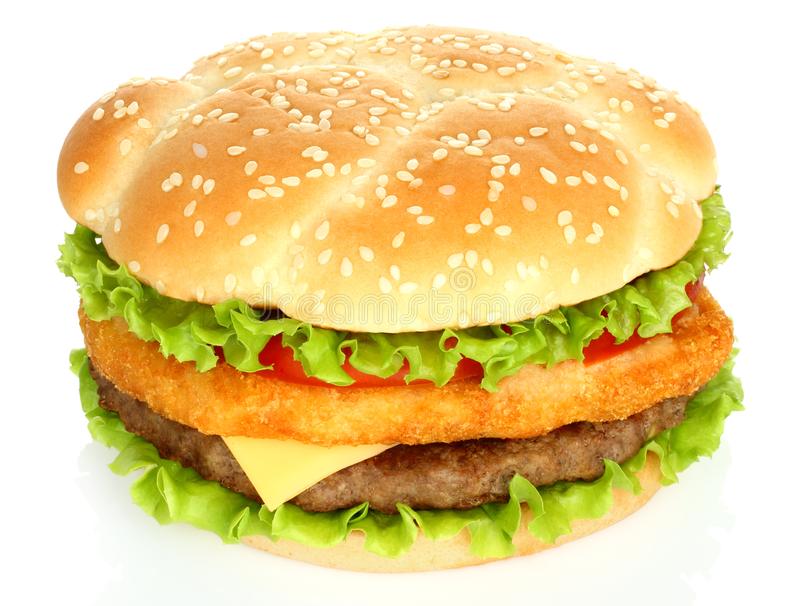 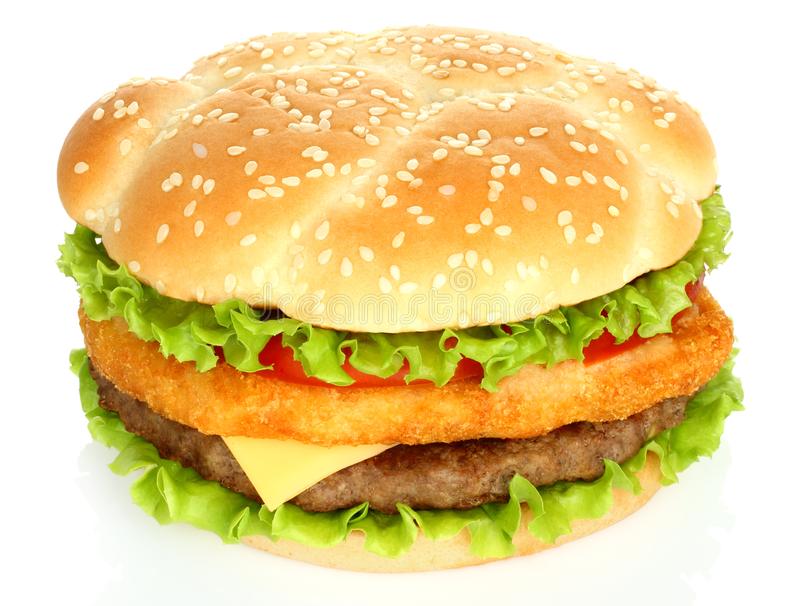 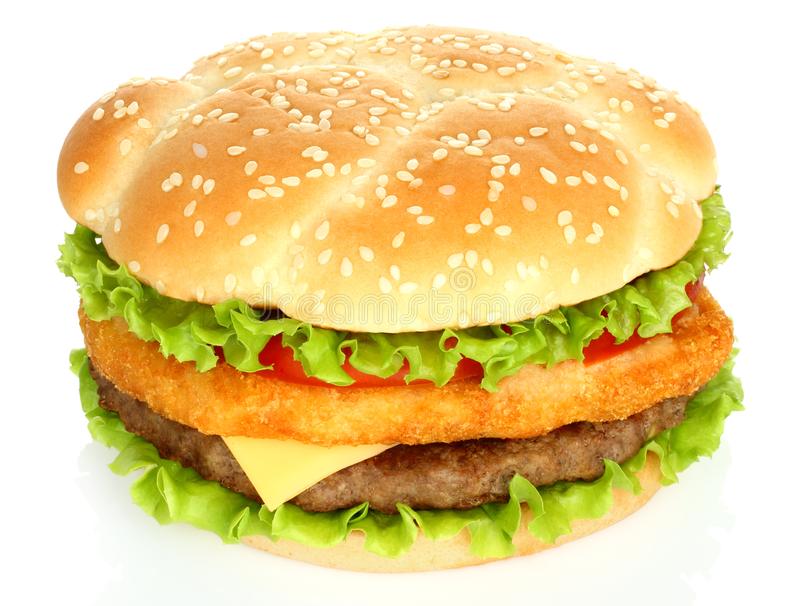 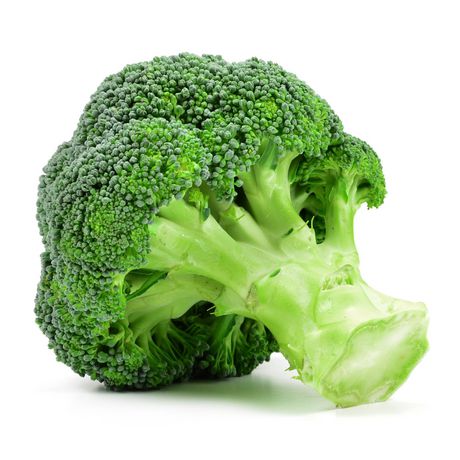 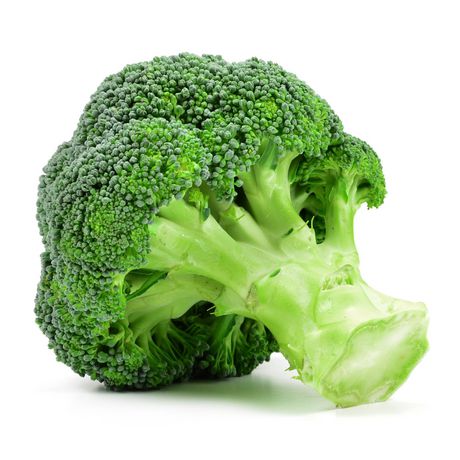 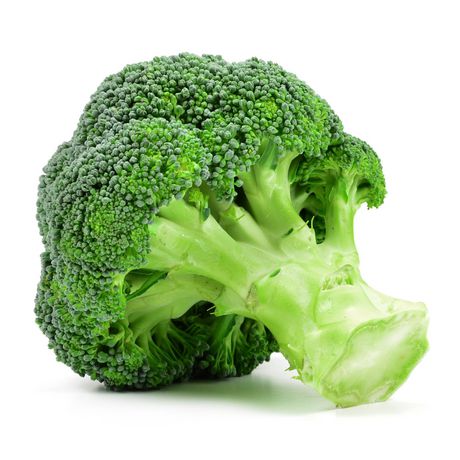 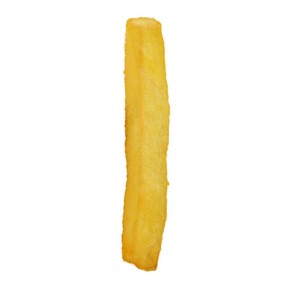 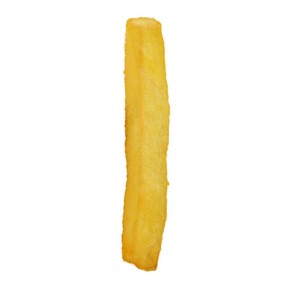 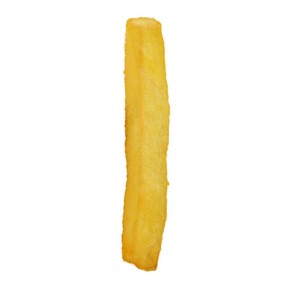 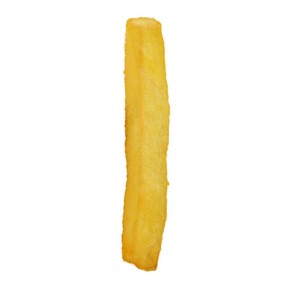 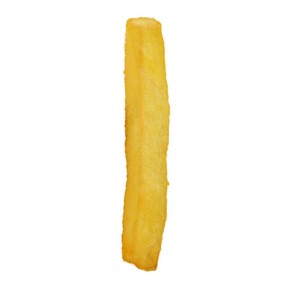 me
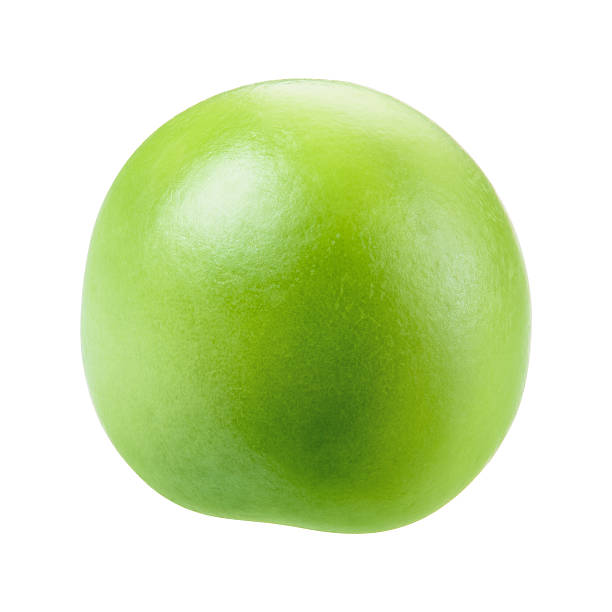 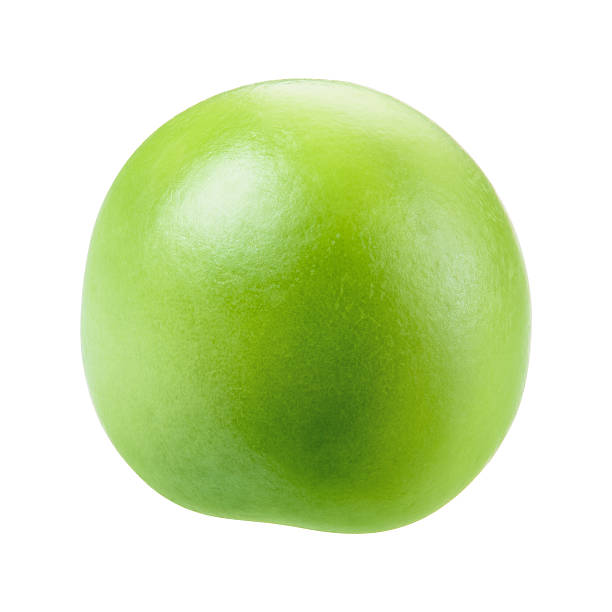 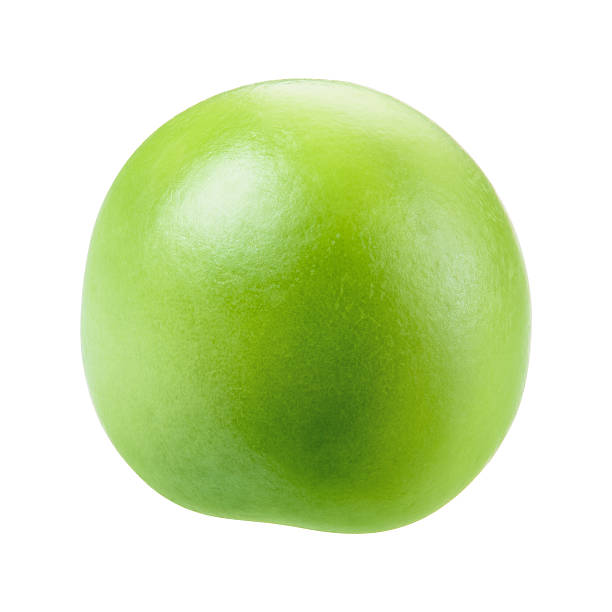 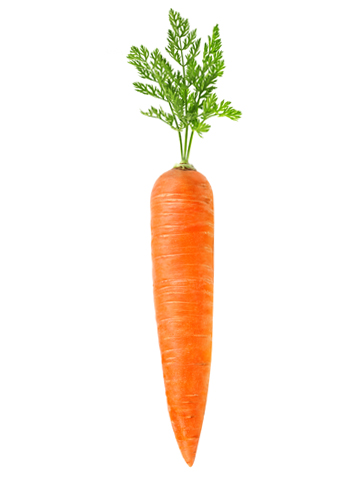 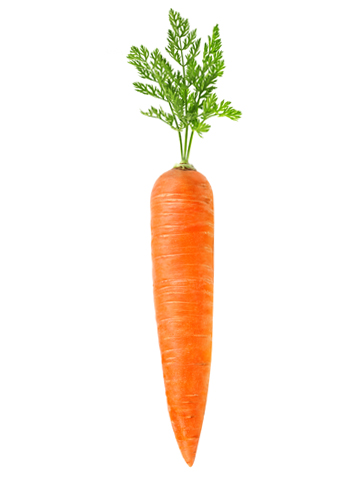 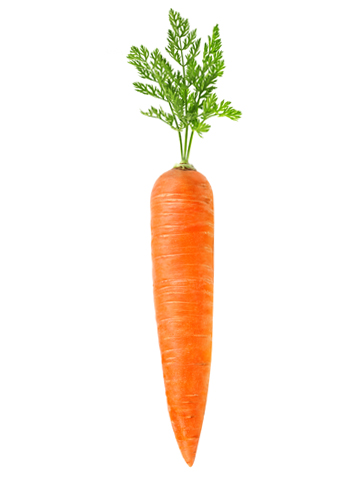 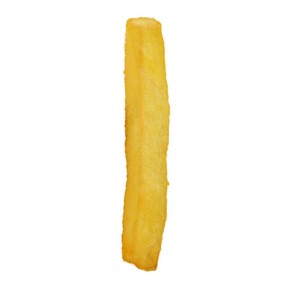 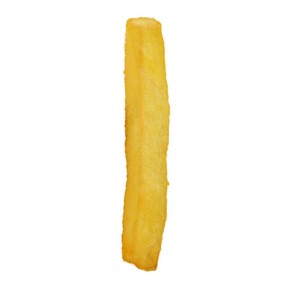 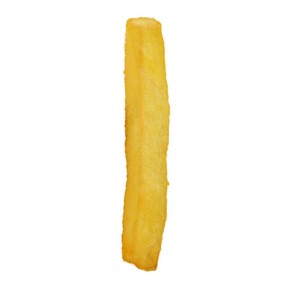 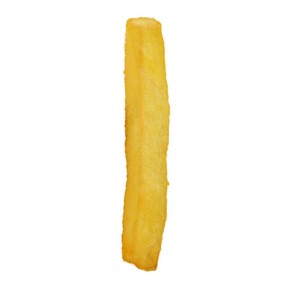 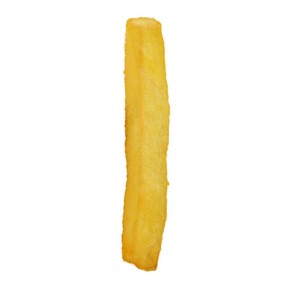 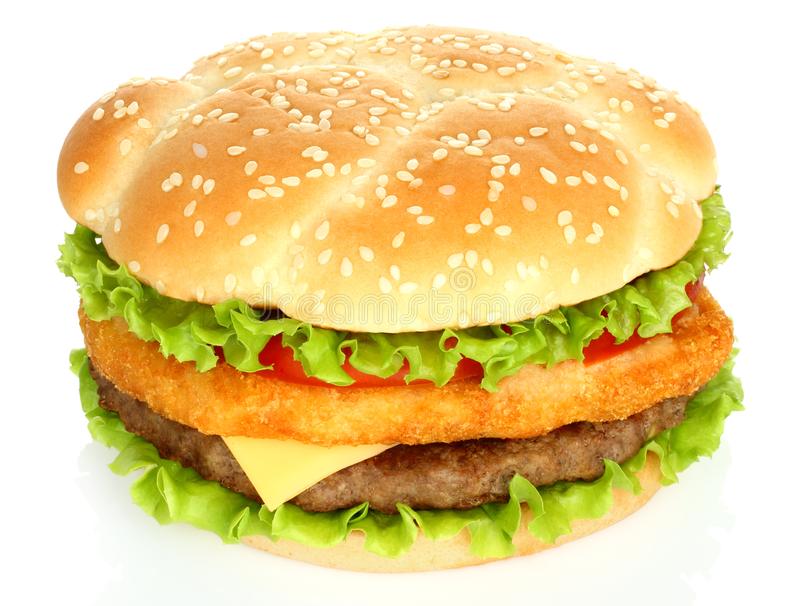 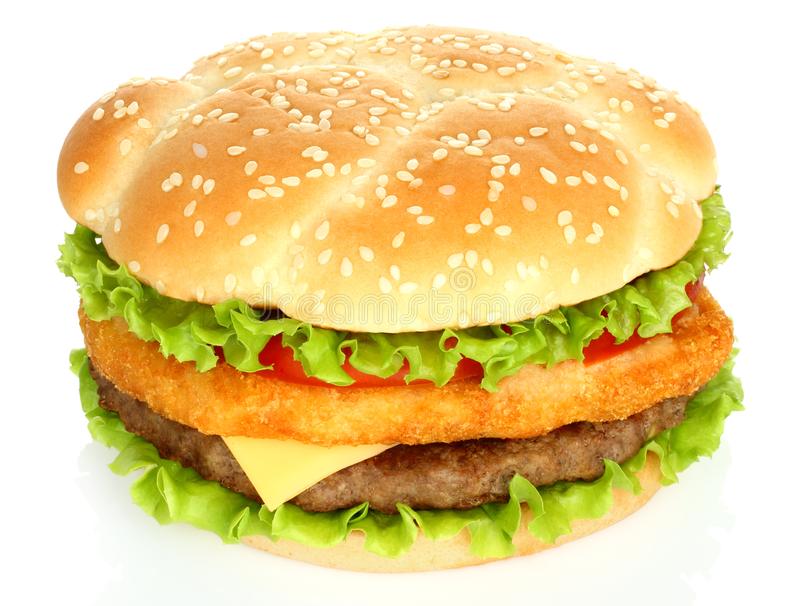 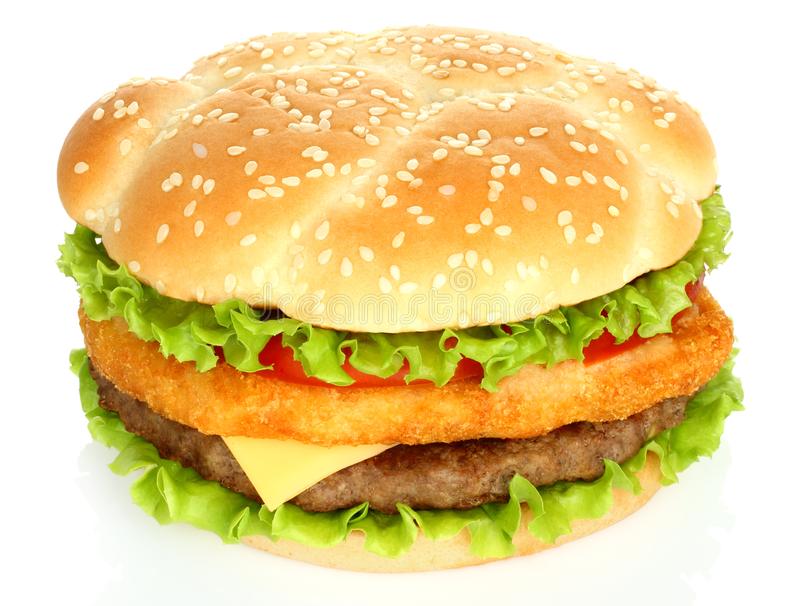 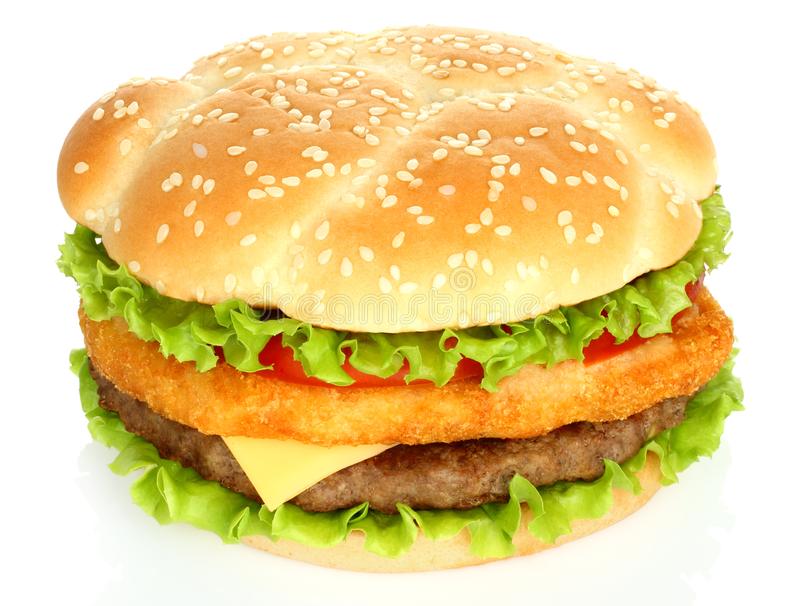 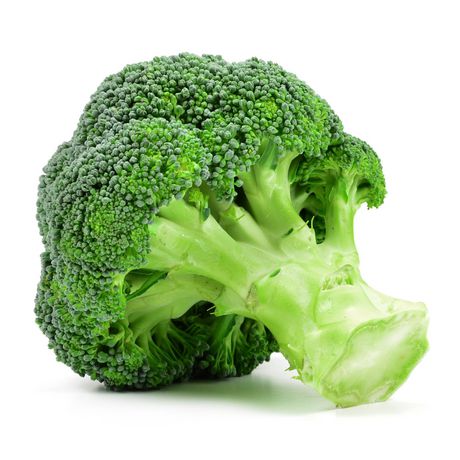 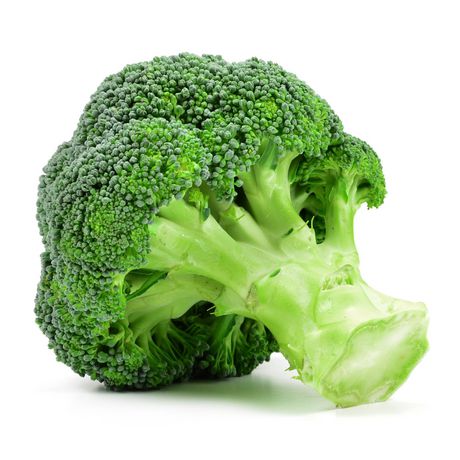 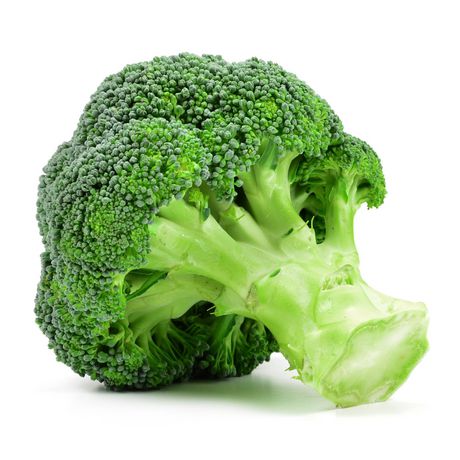 girlfriend
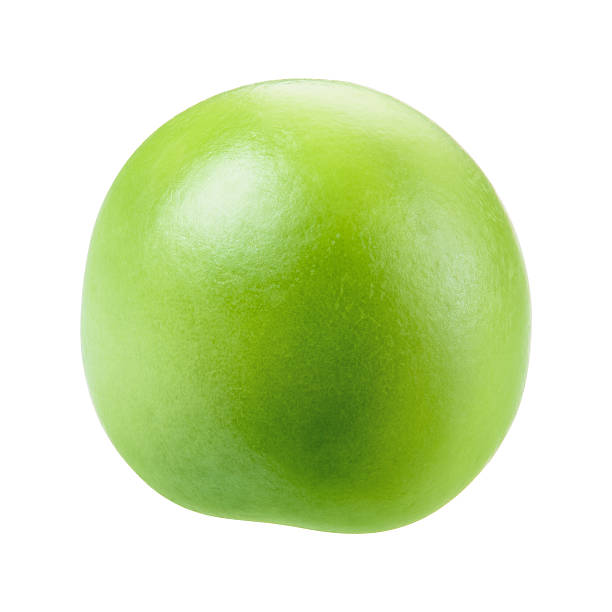 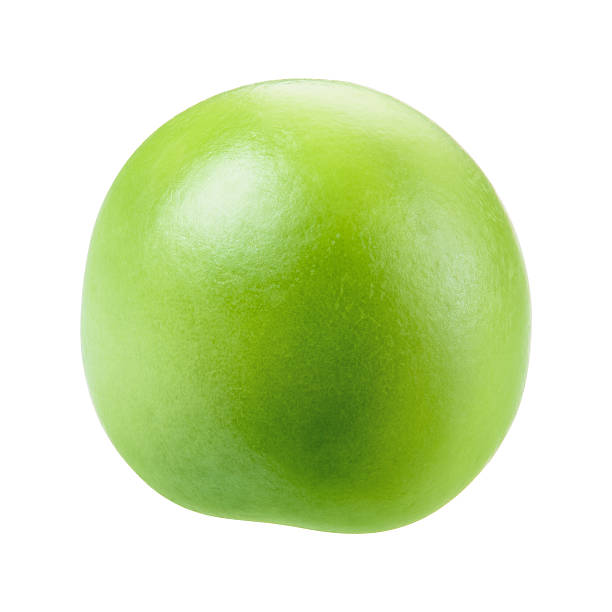 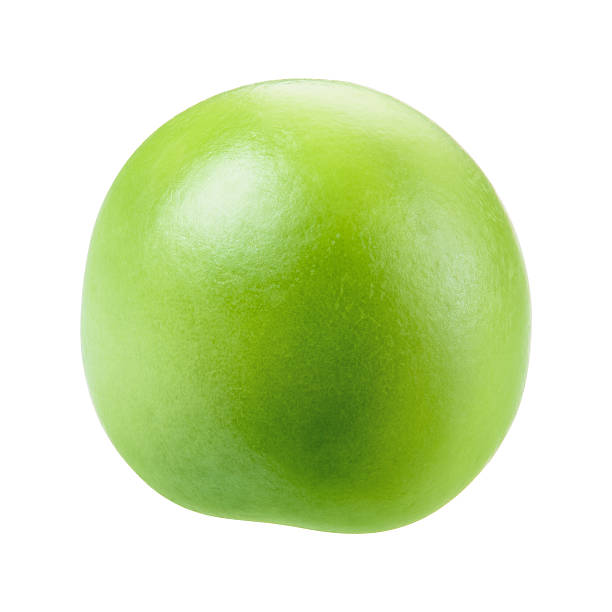 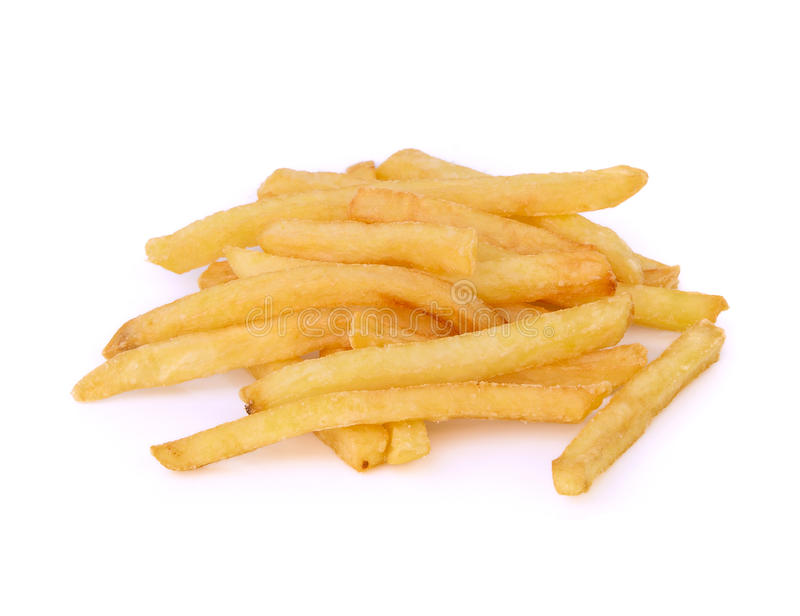 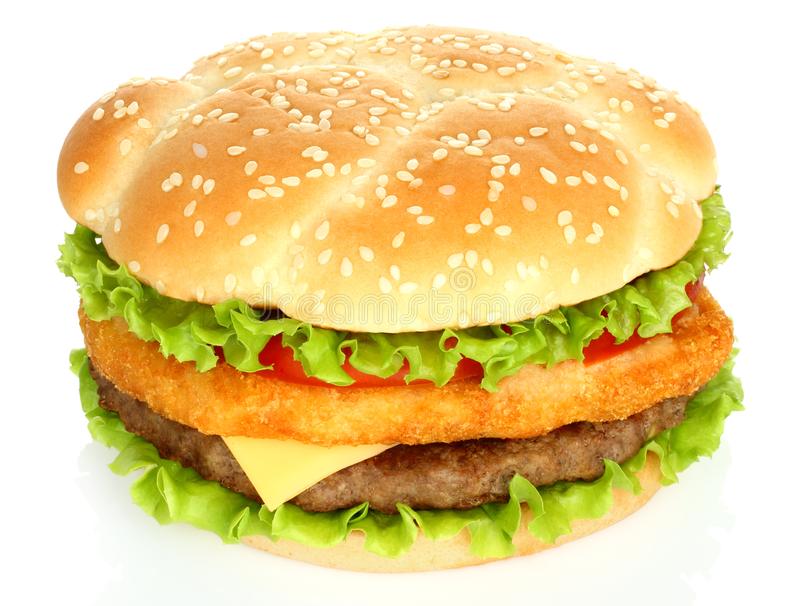 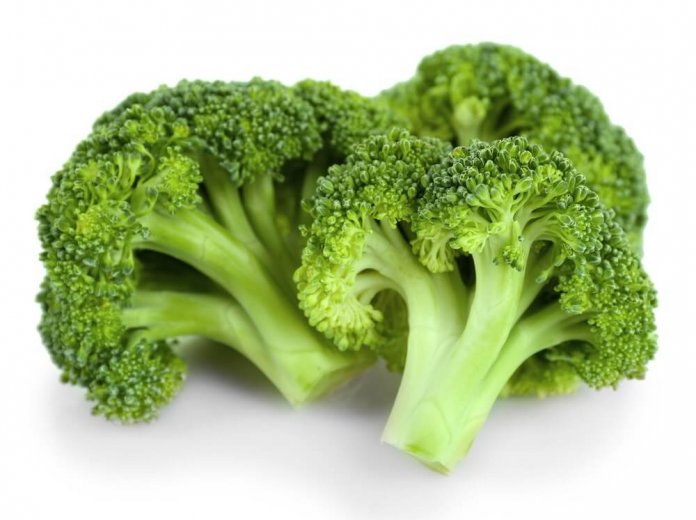 A healthy, well-balanced meal
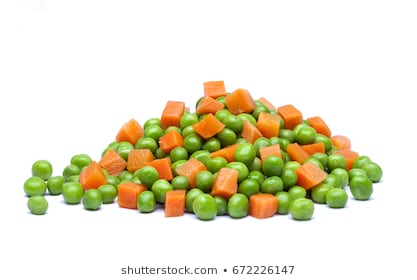 time
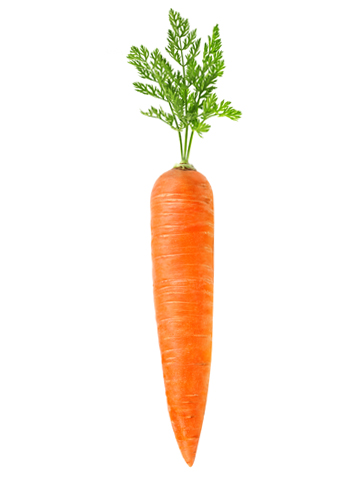 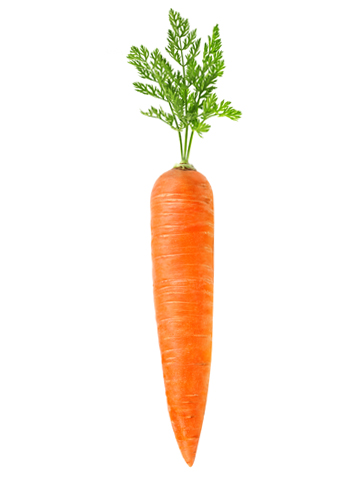 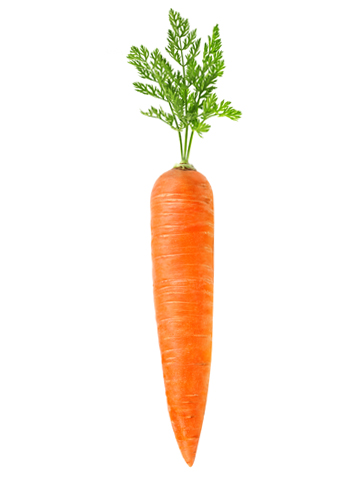 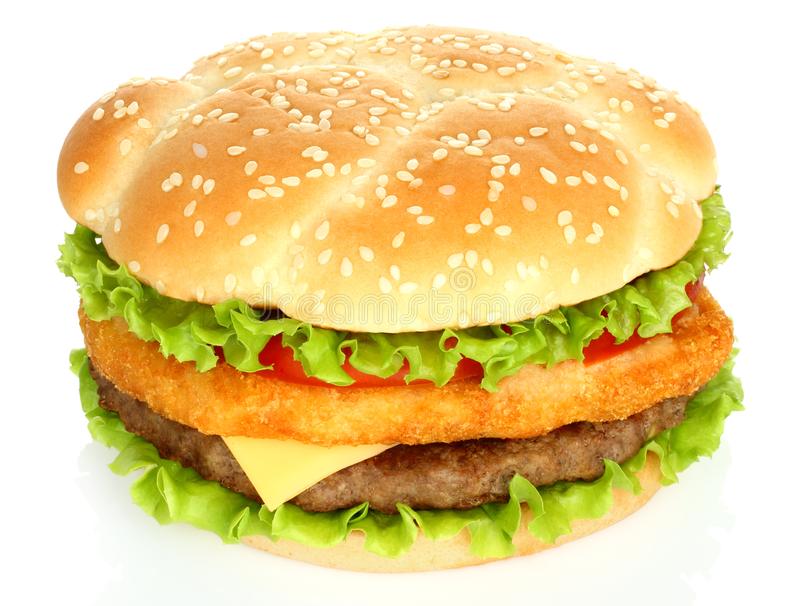 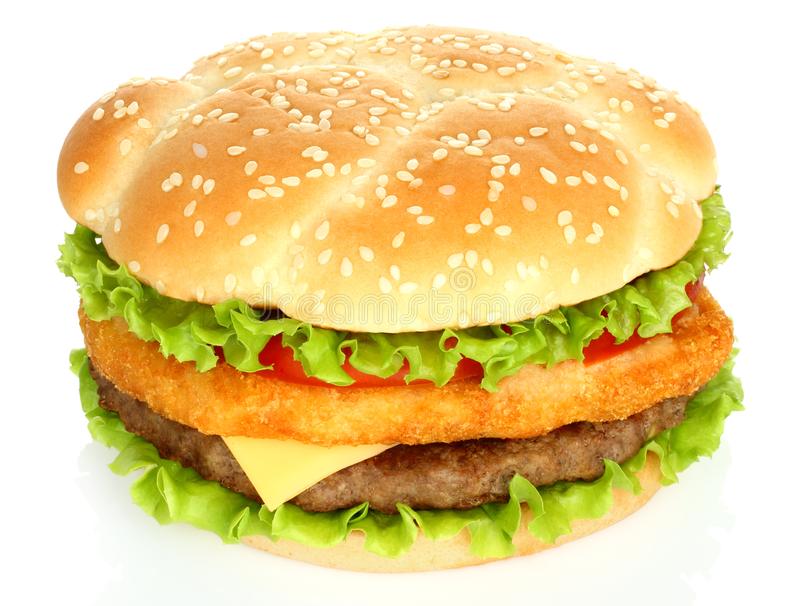 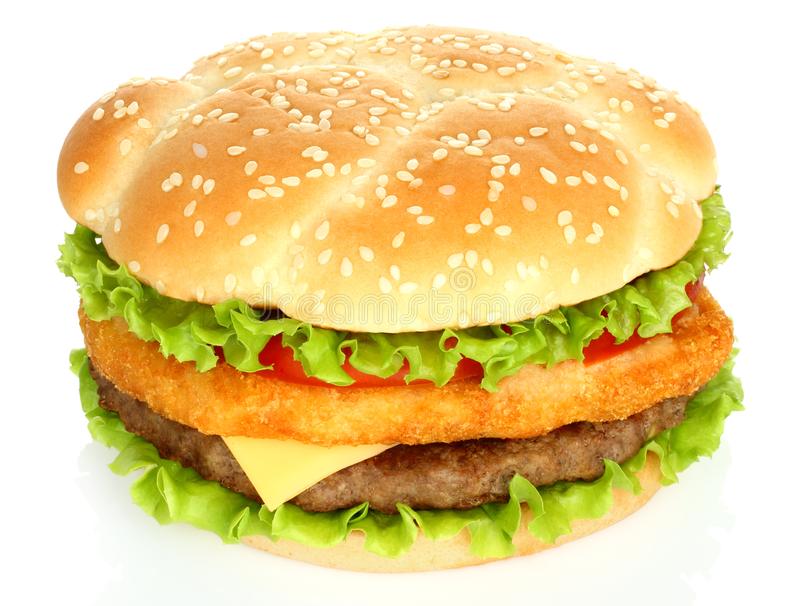 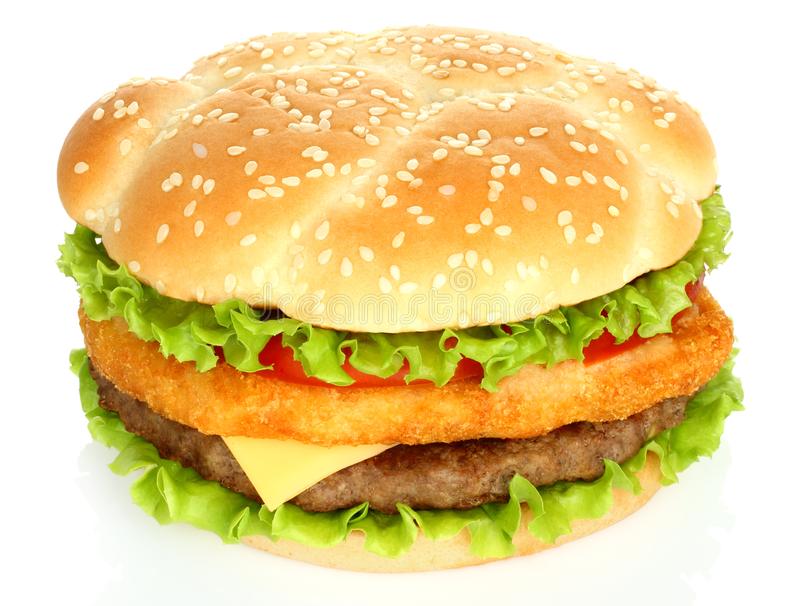 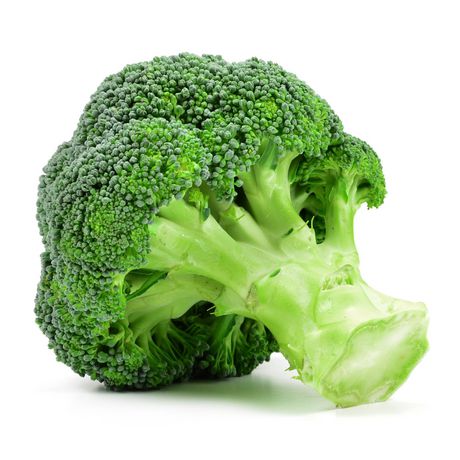 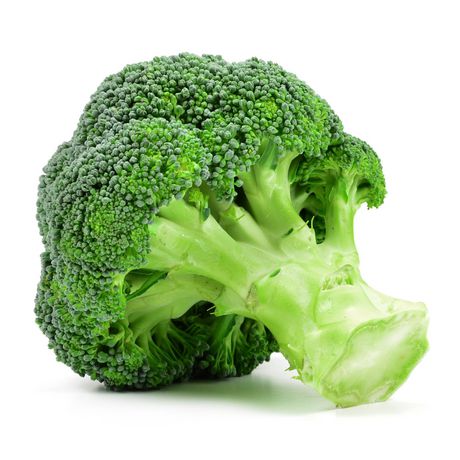 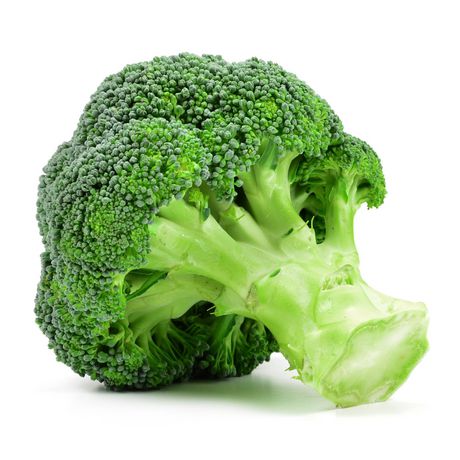 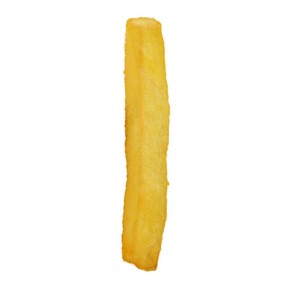 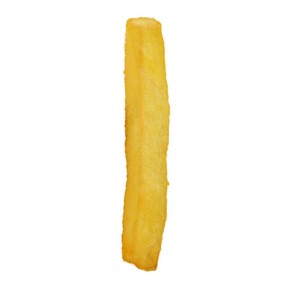 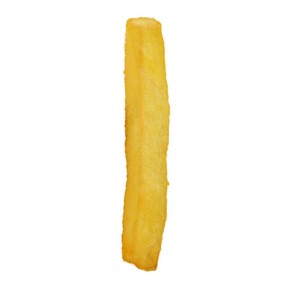 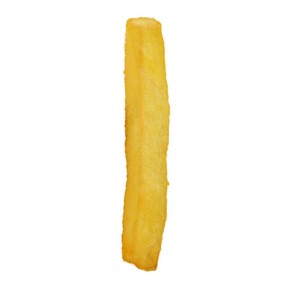 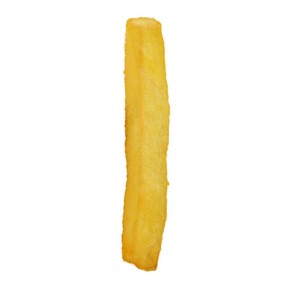 me
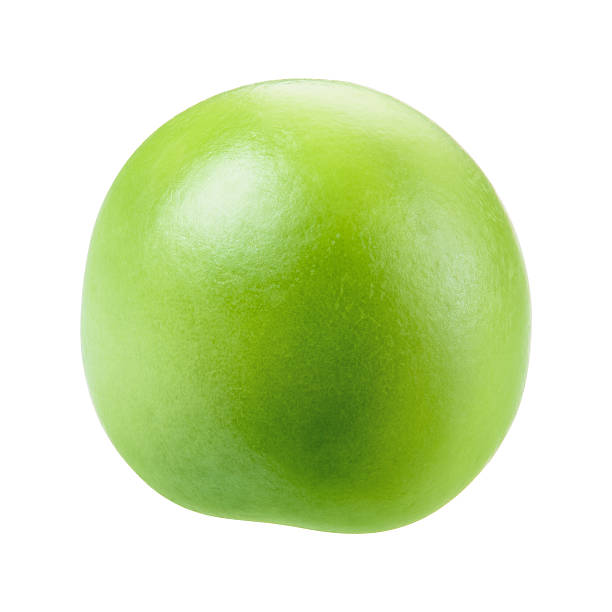 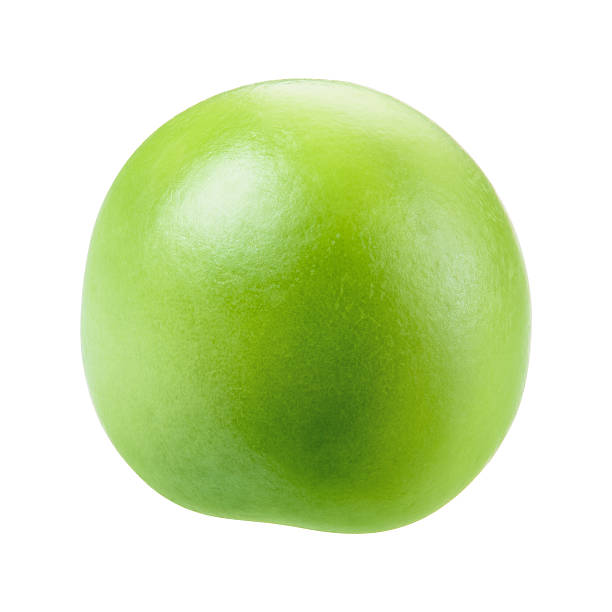 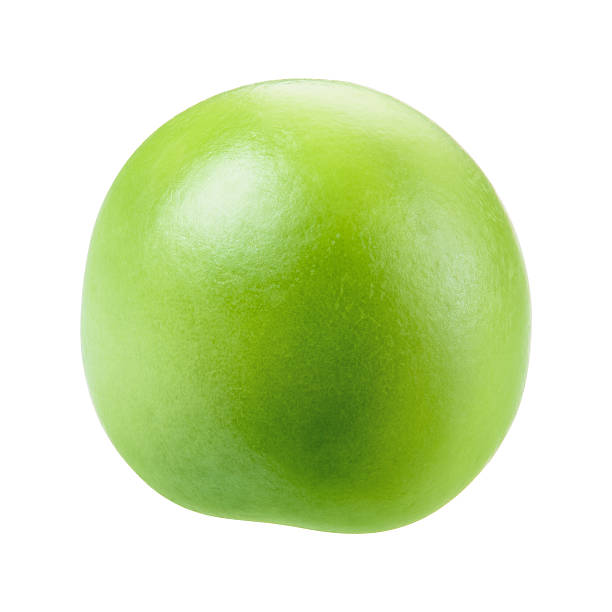 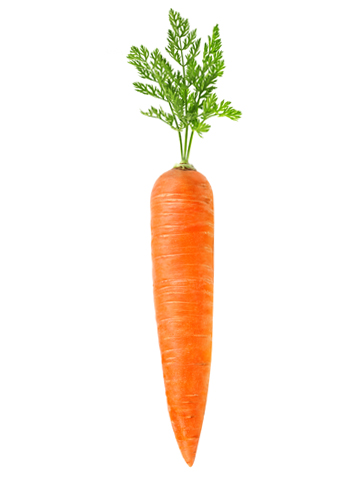 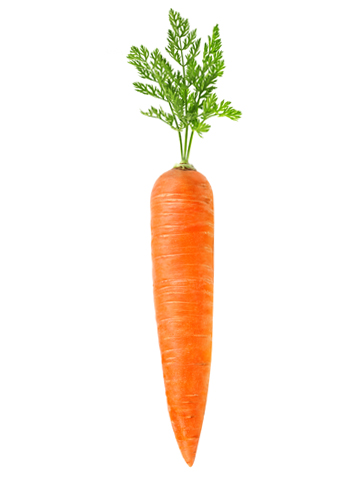 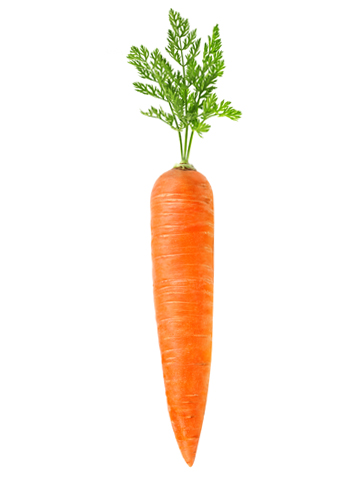 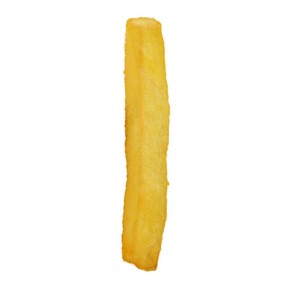 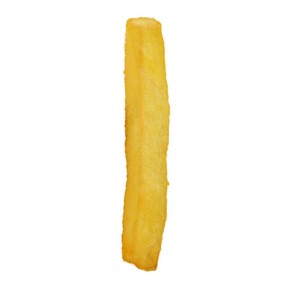 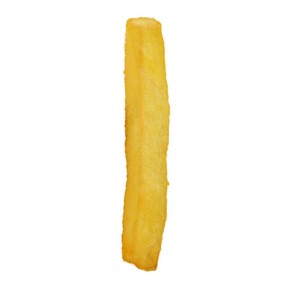 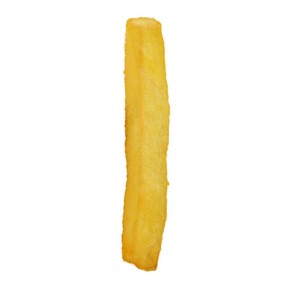 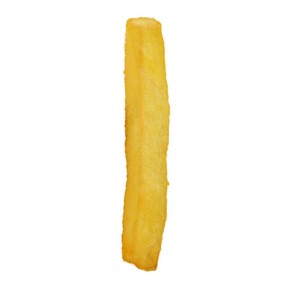 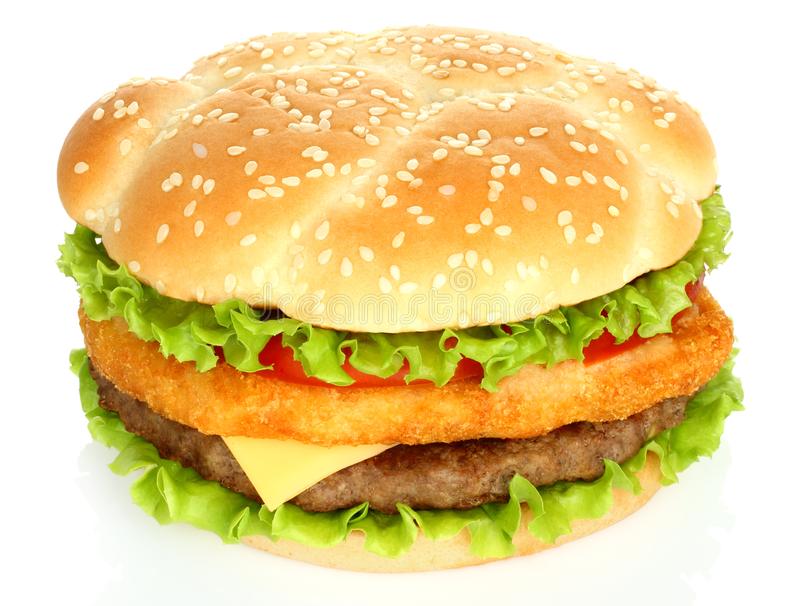 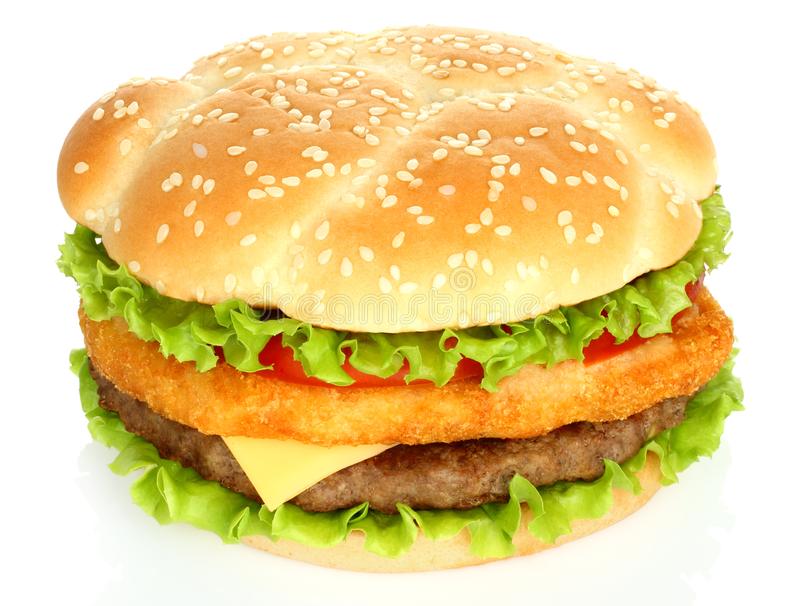 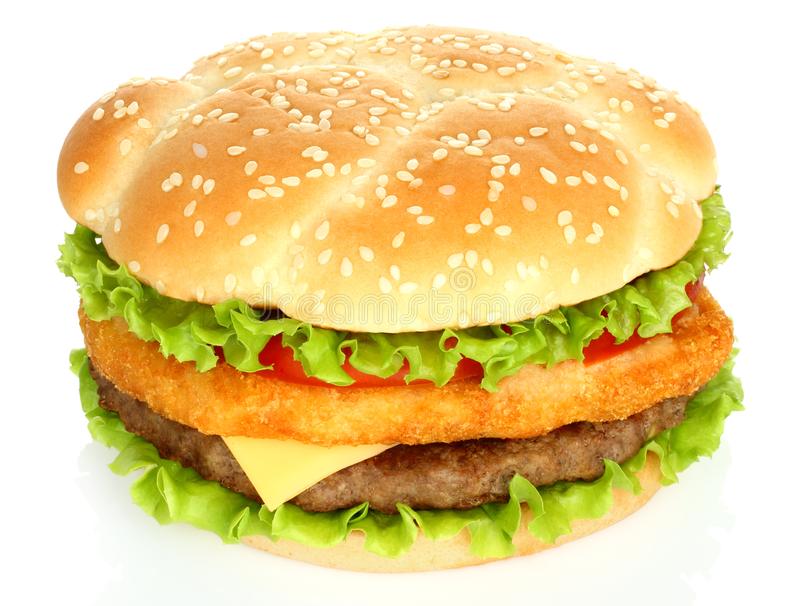 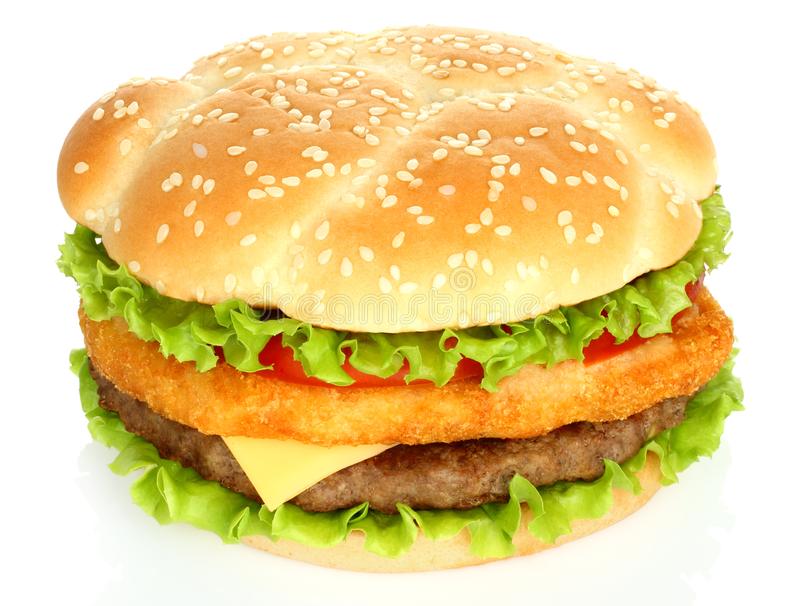 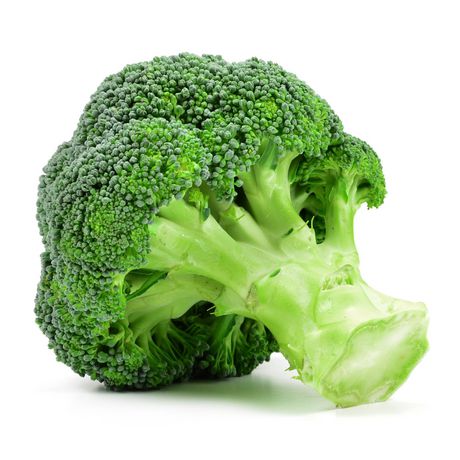 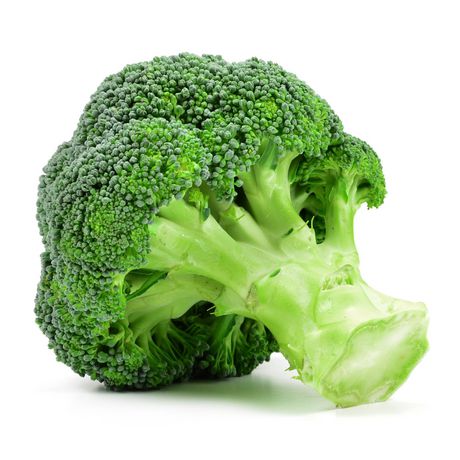 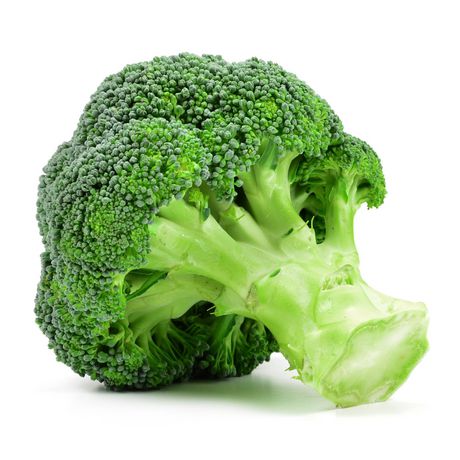 girlfriend
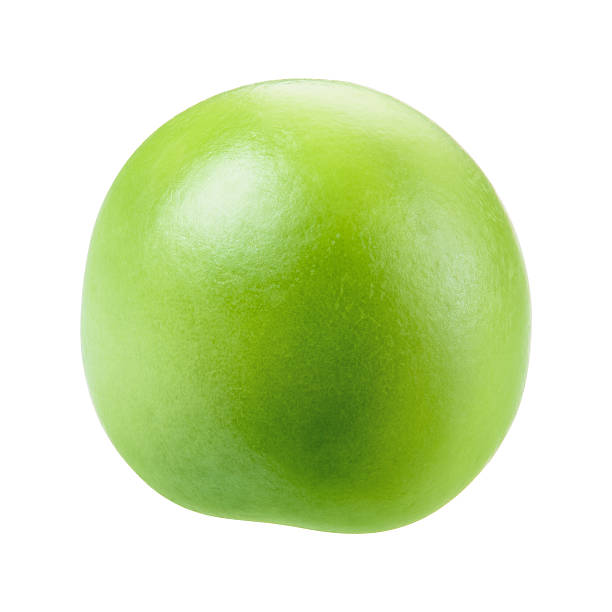 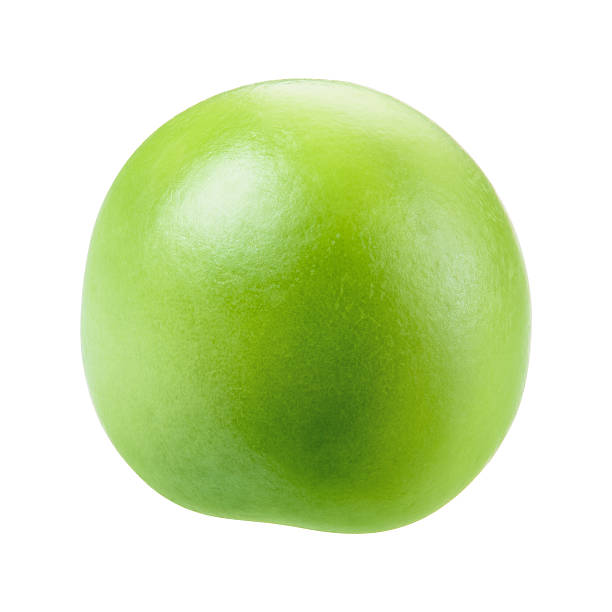 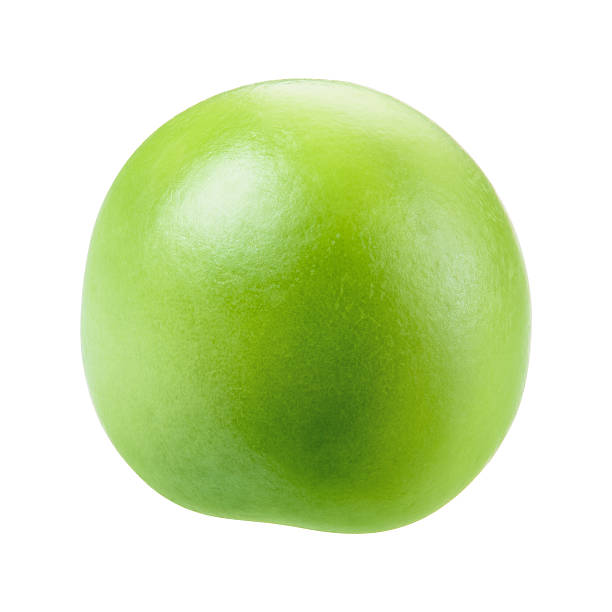 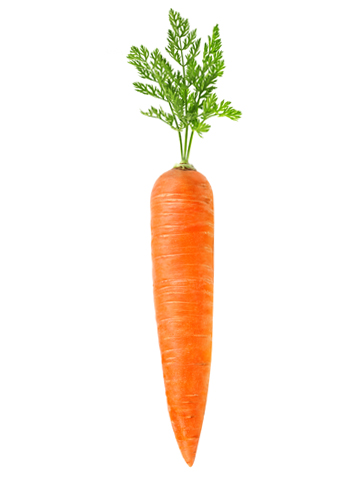 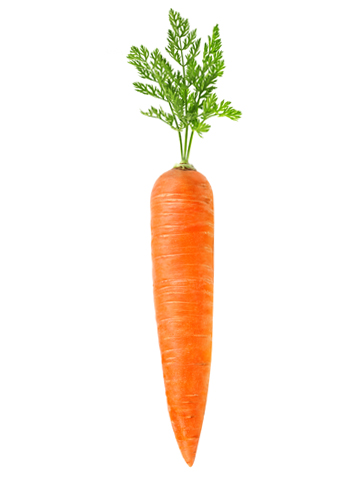 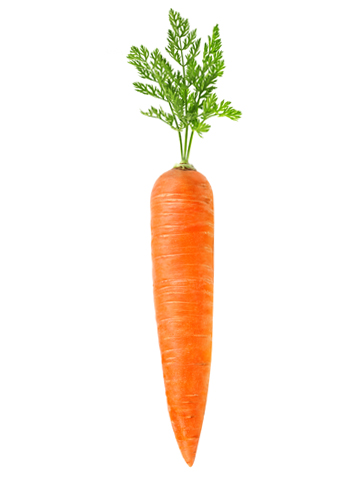 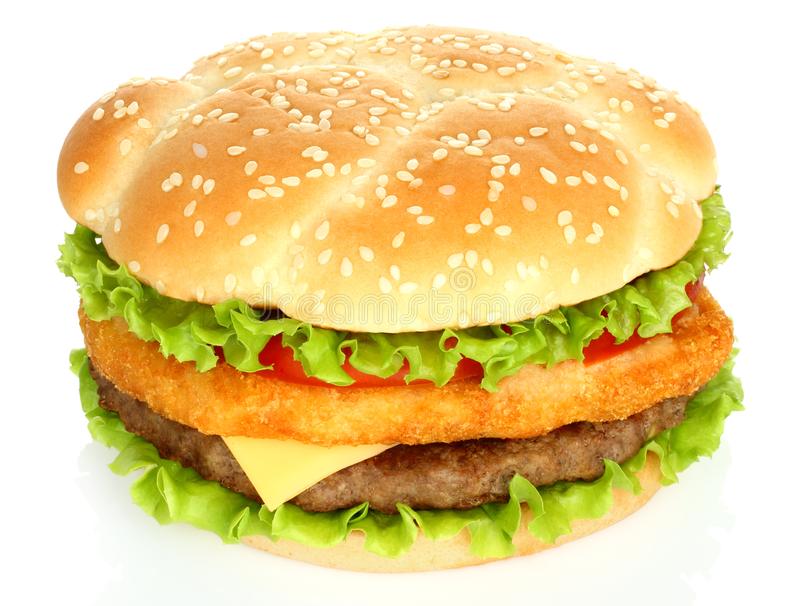 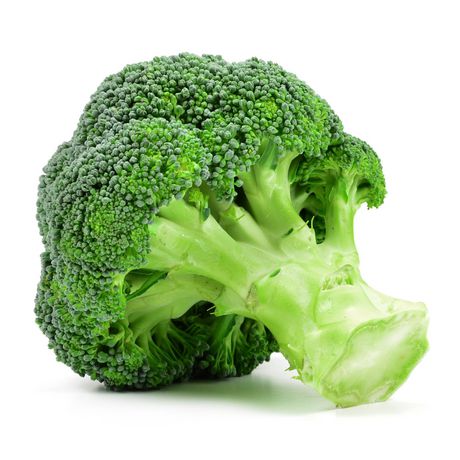 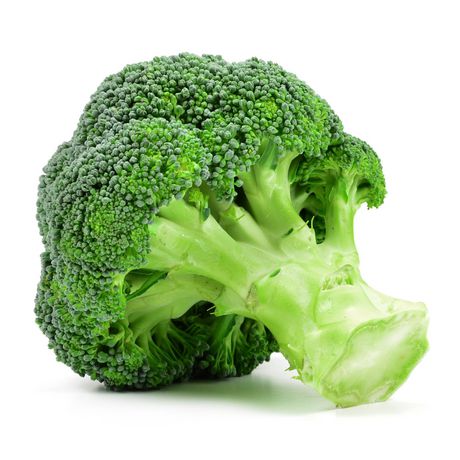 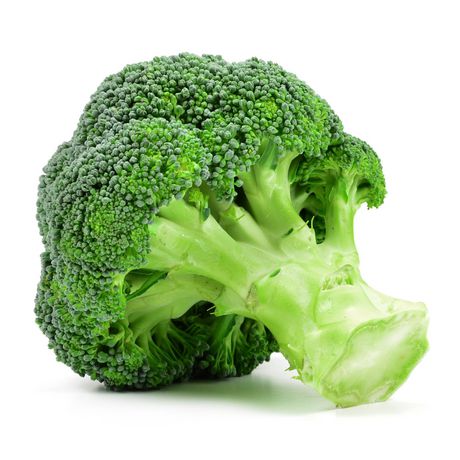 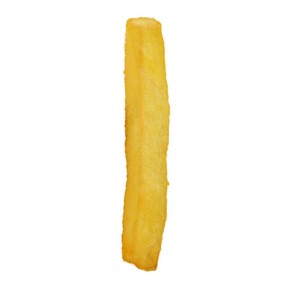 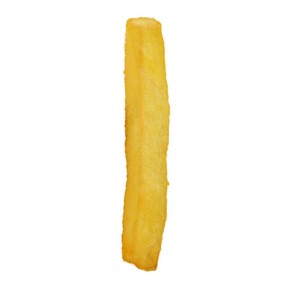 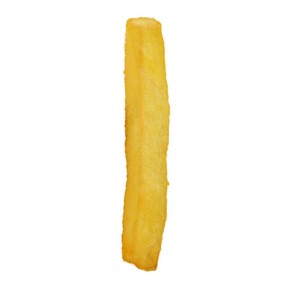 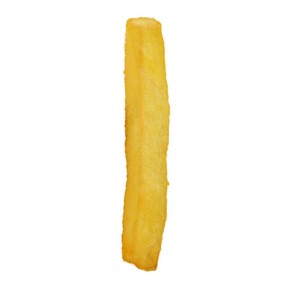 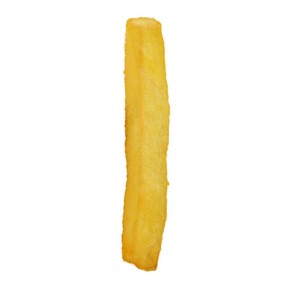 sister
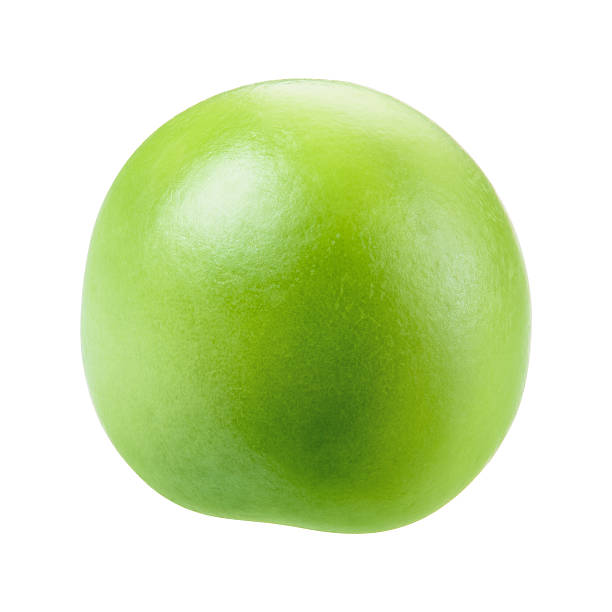 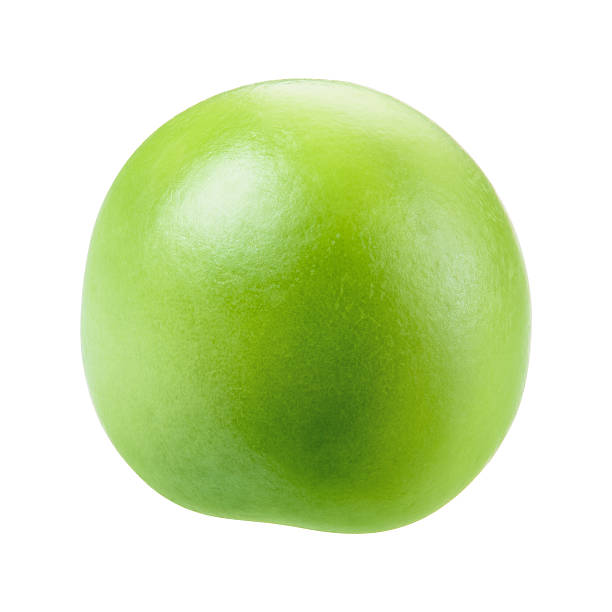 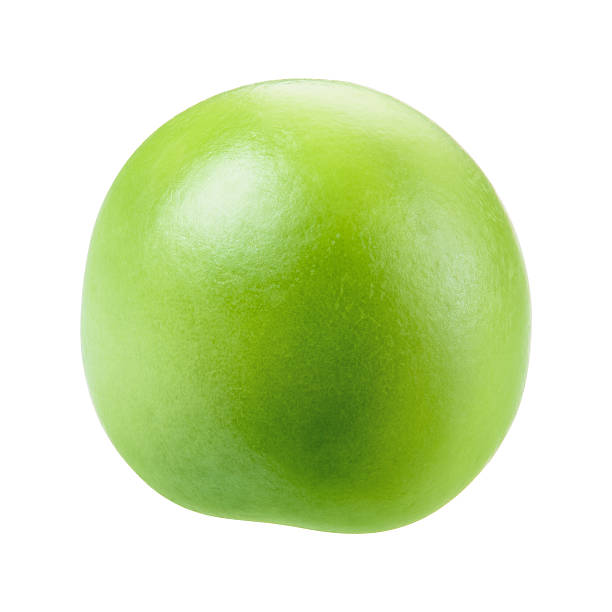 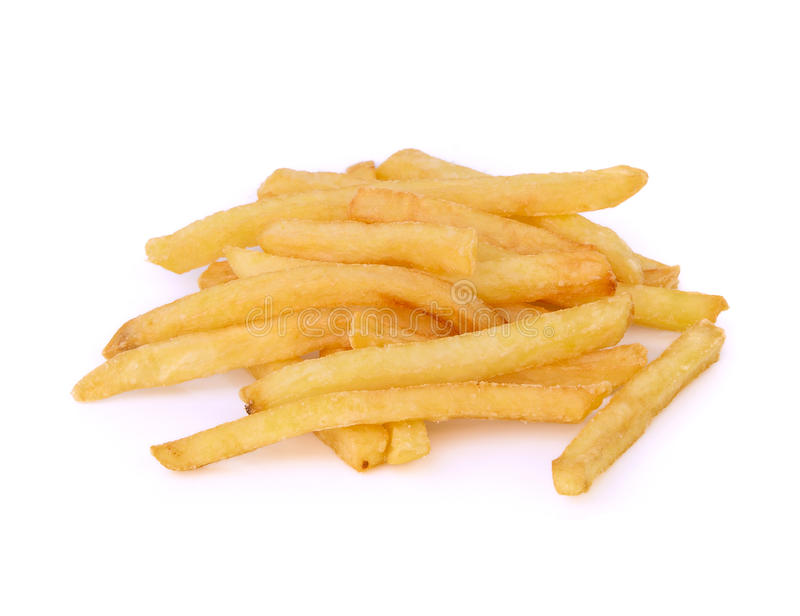 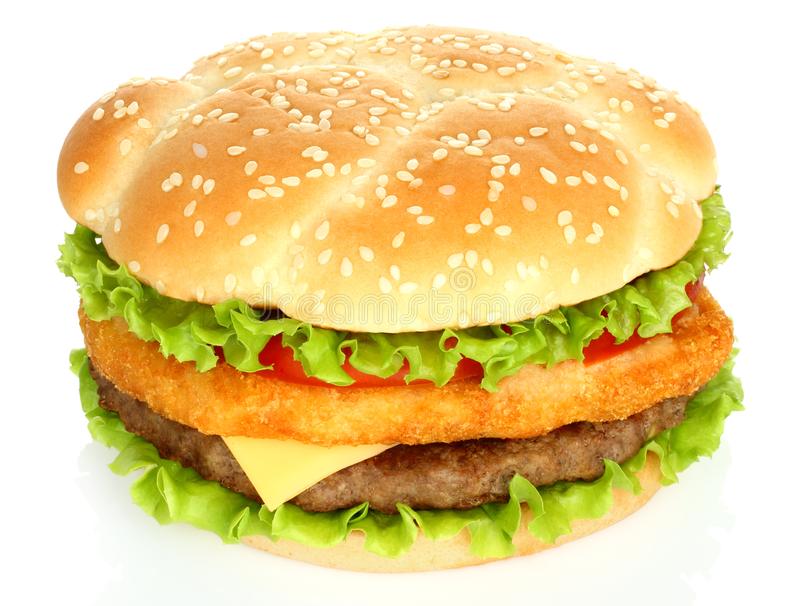 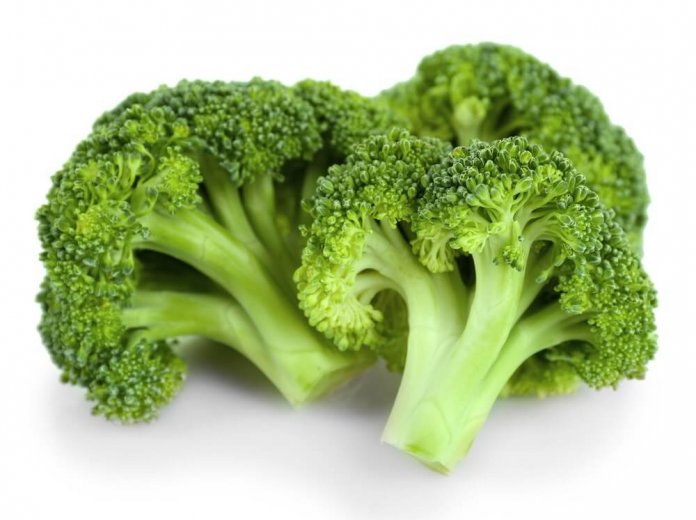 A healthy, well-balanced meal
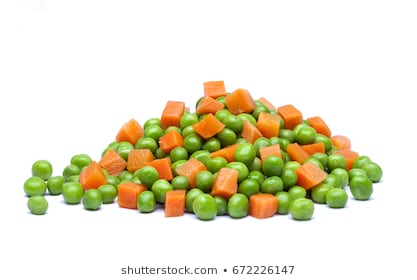 time
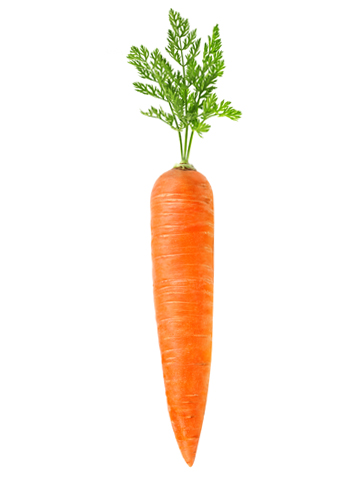 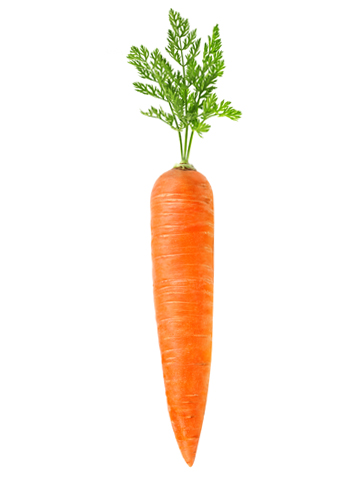 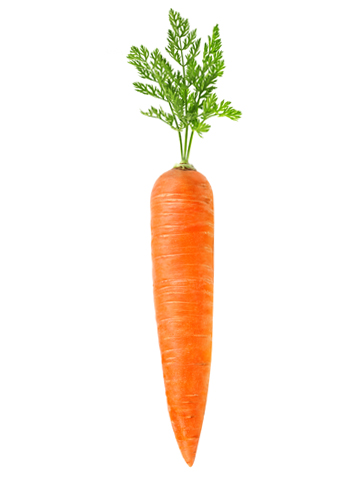 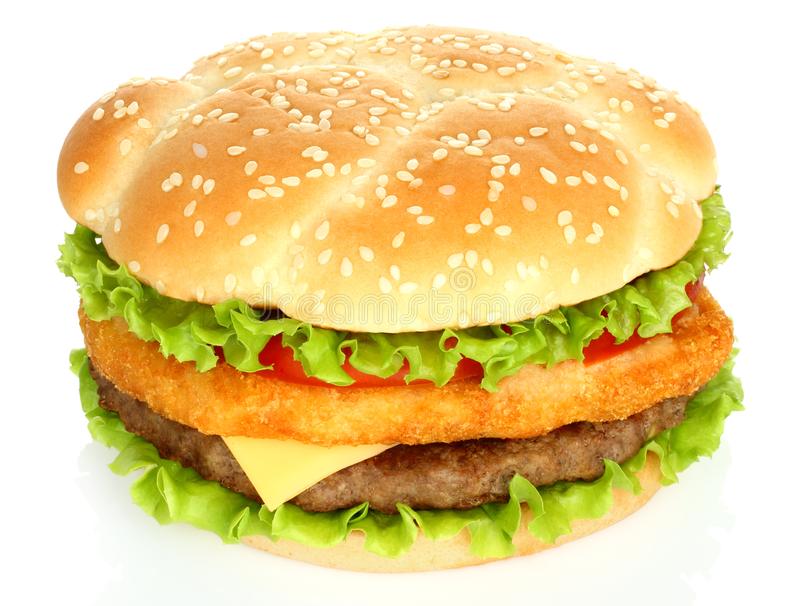 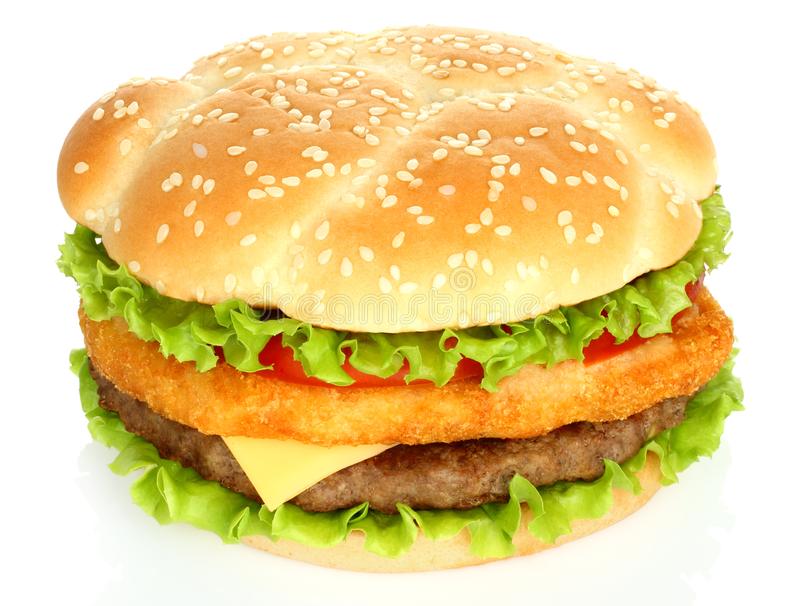 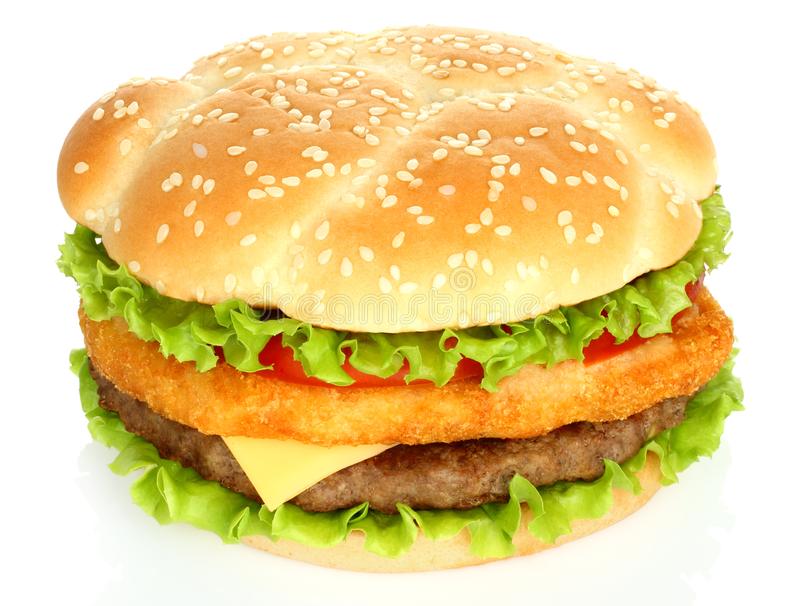 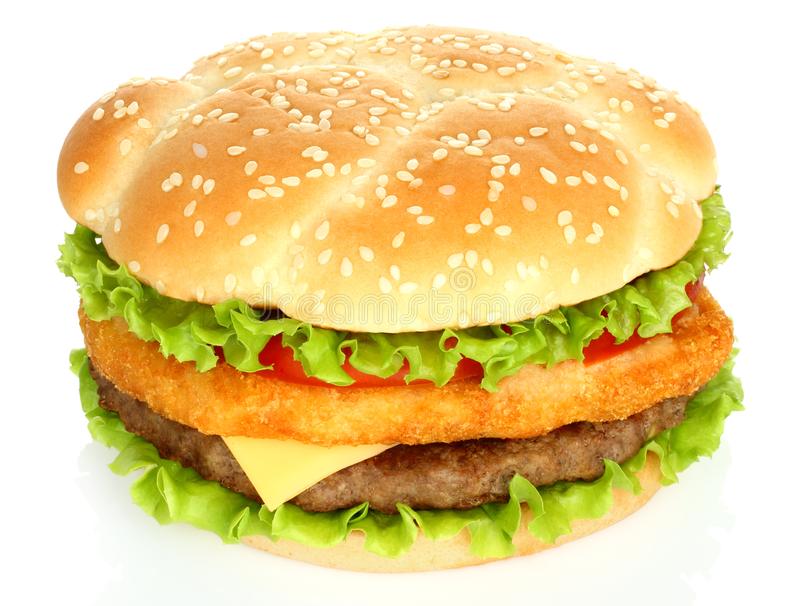 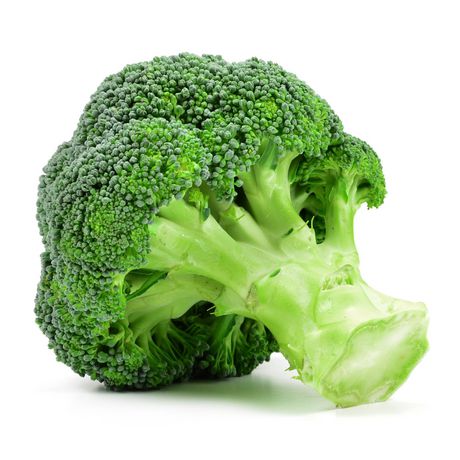 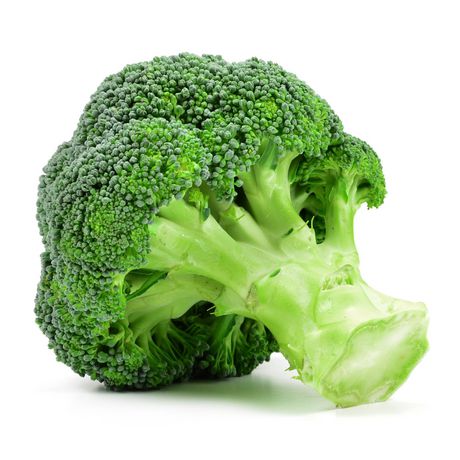 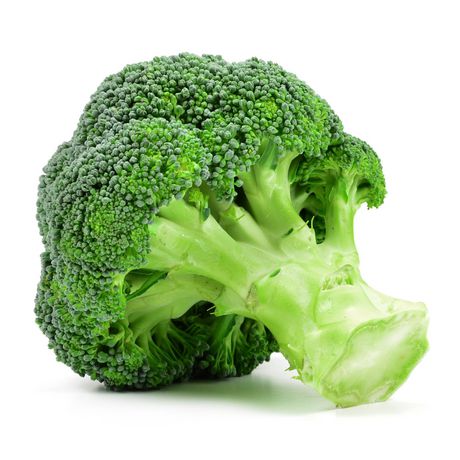 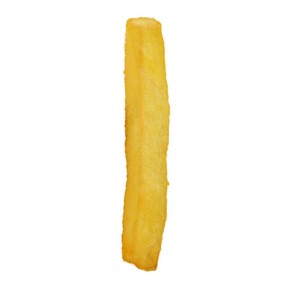 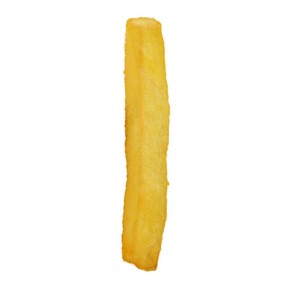 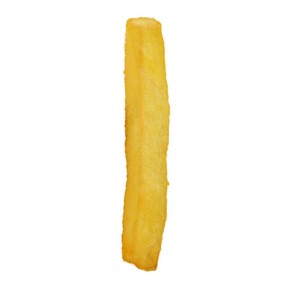 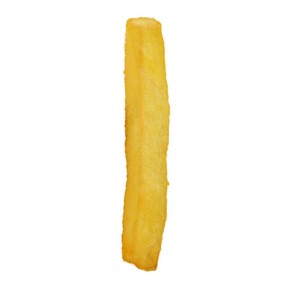 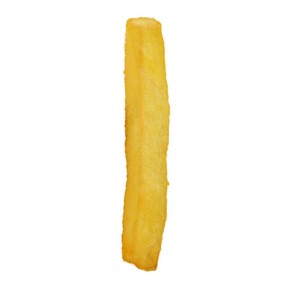 me
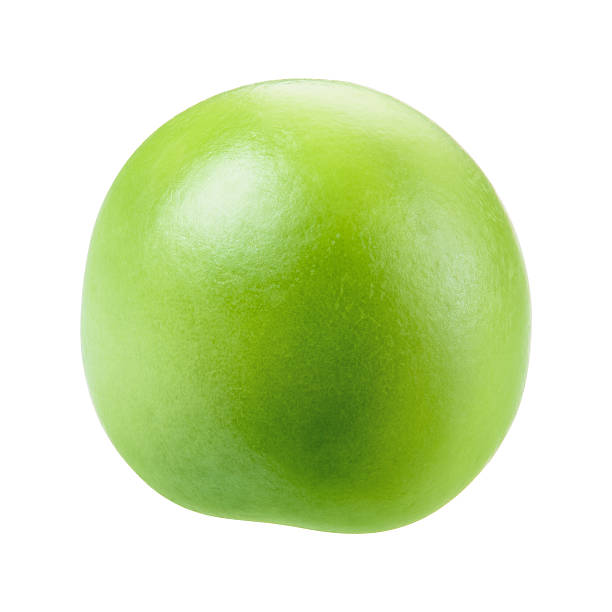 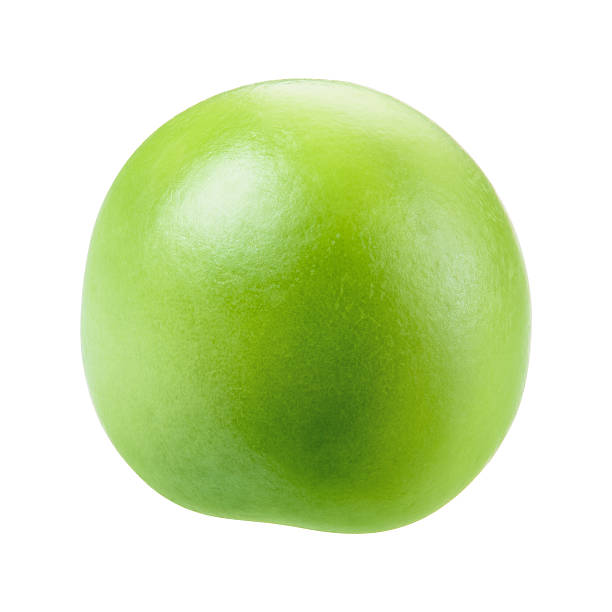 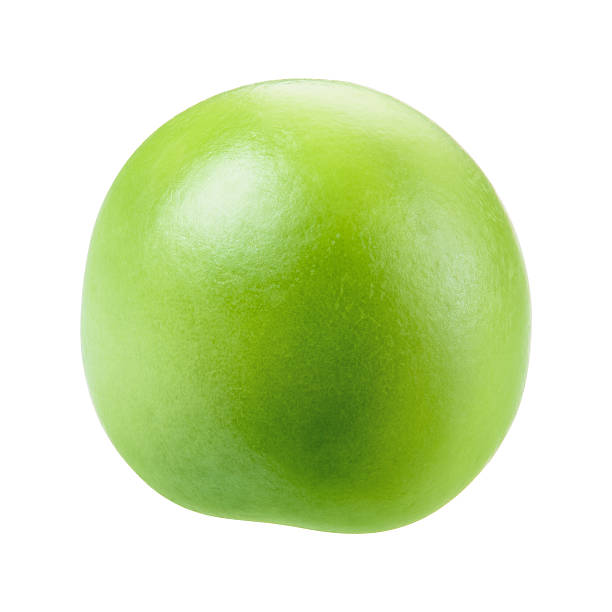 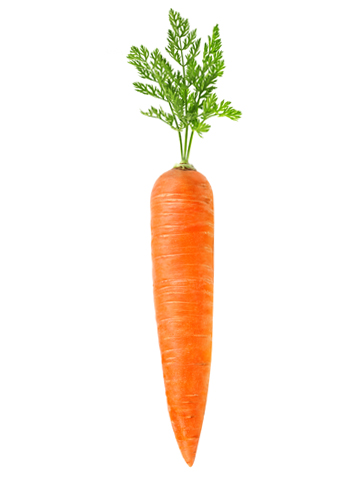 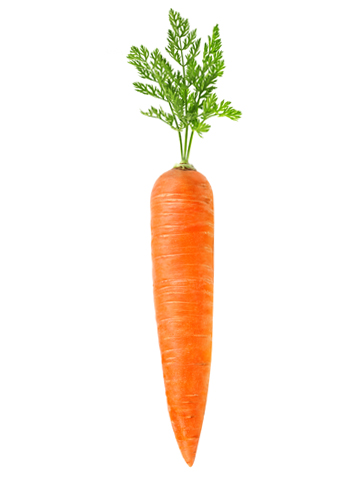 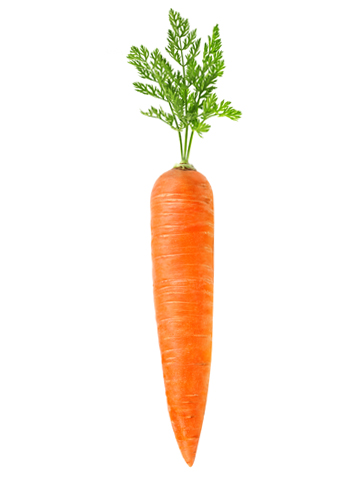 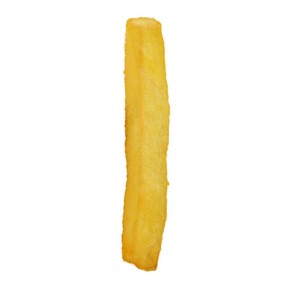 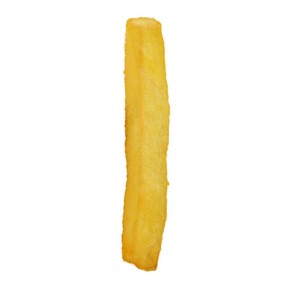 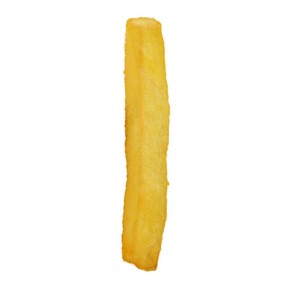 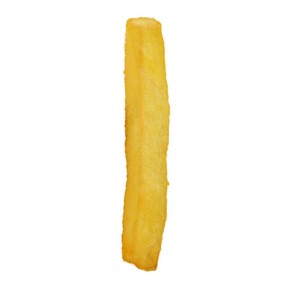 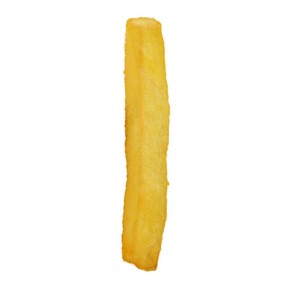 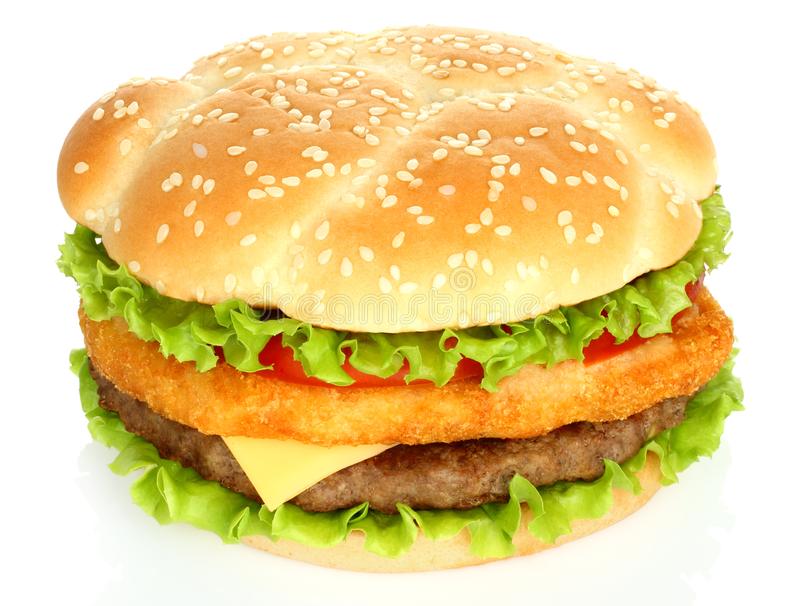 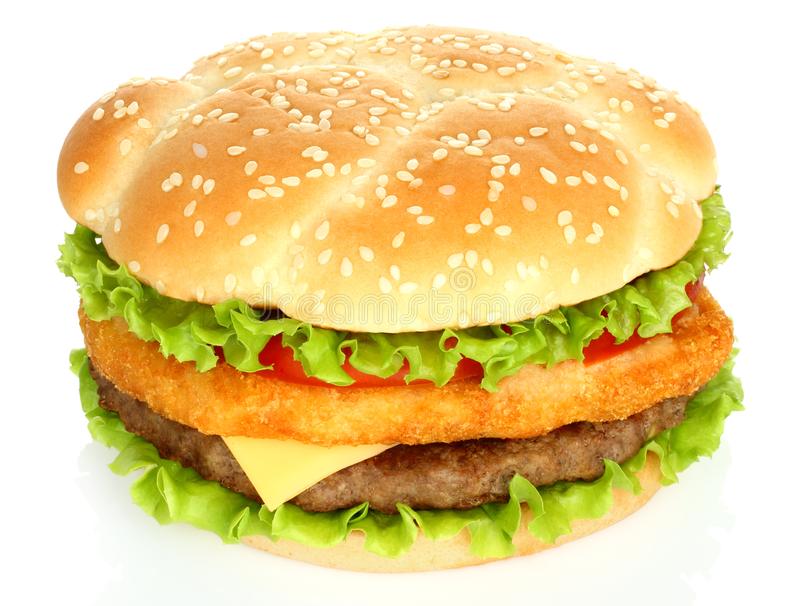 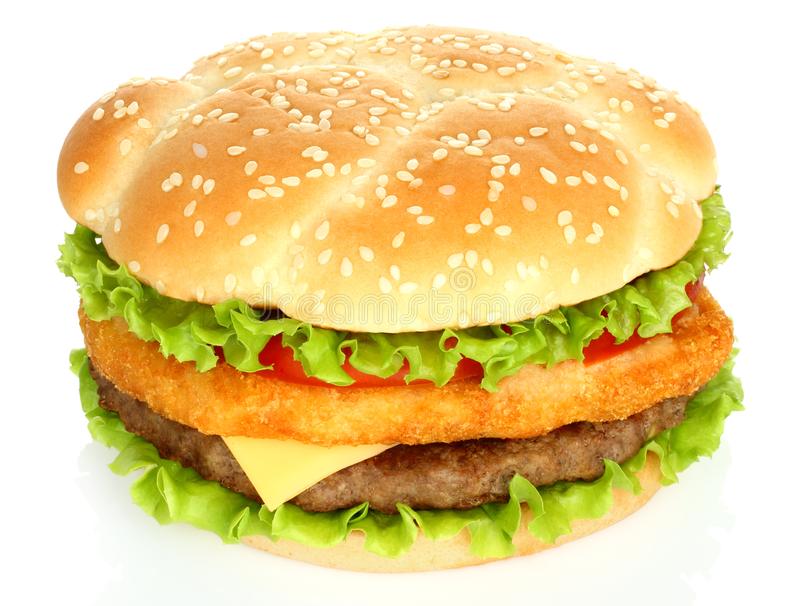 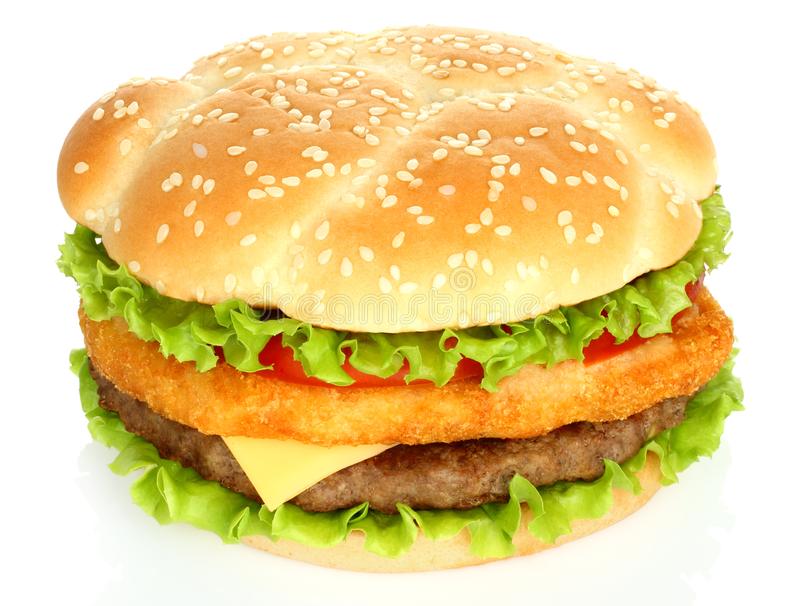 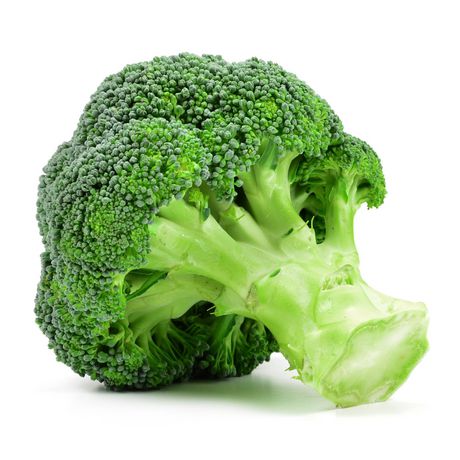 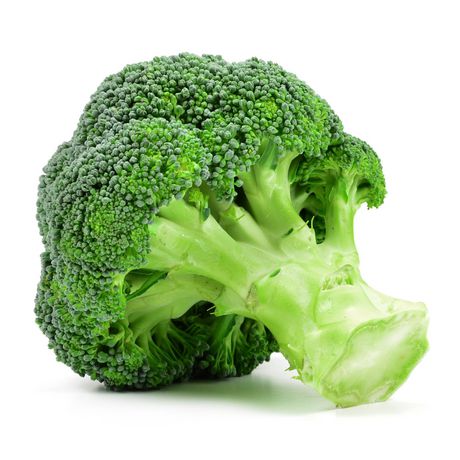 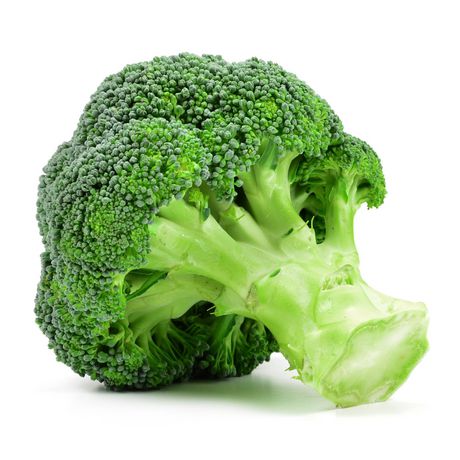 girlfriend
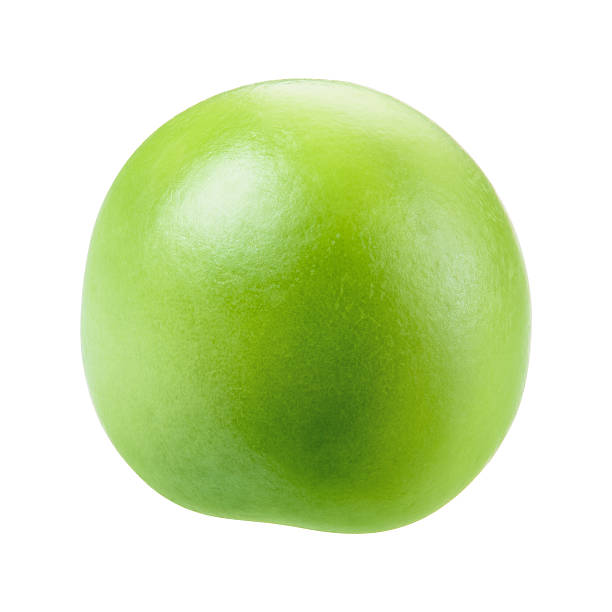 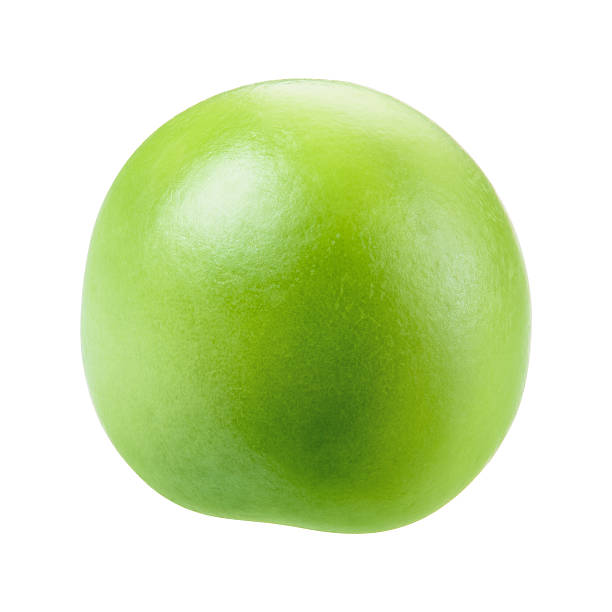 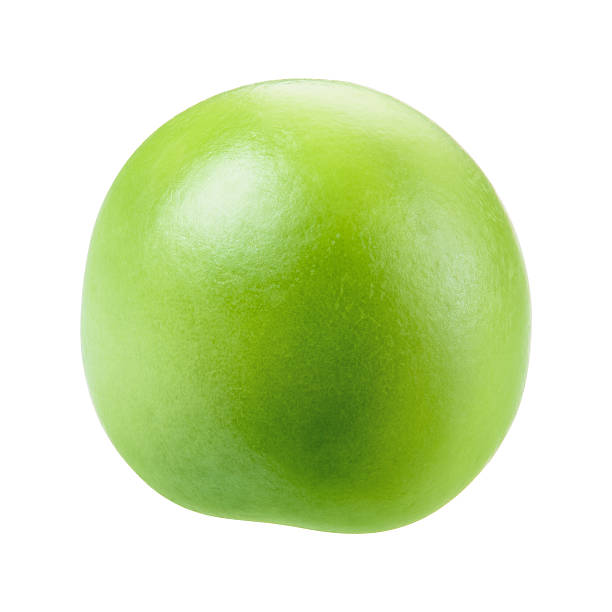 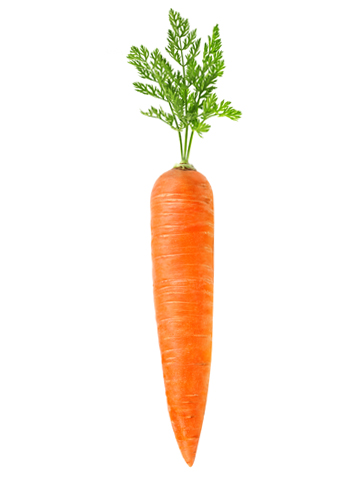 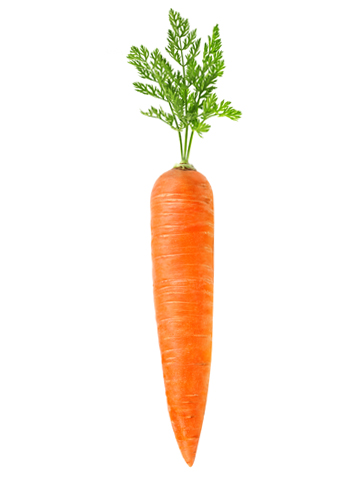 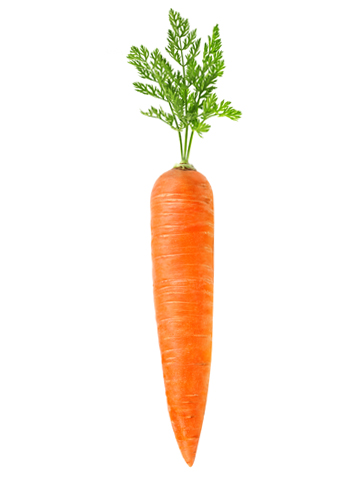 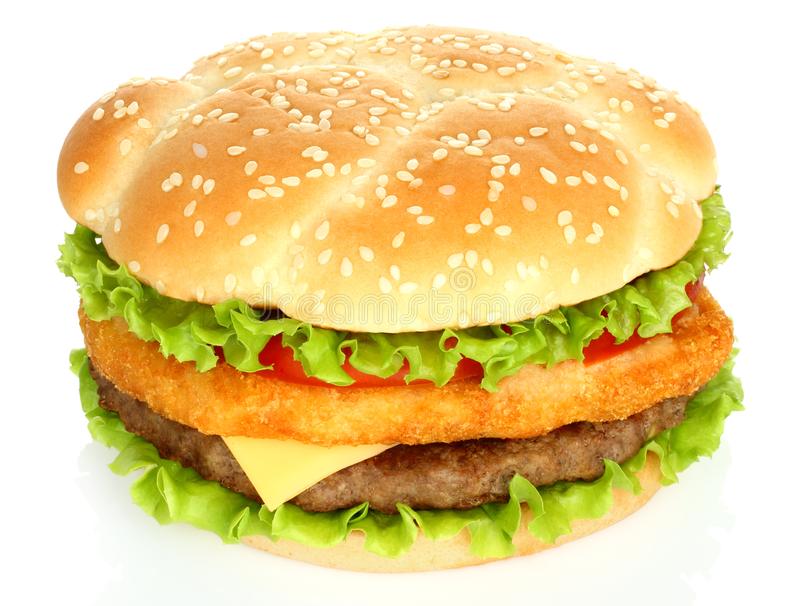 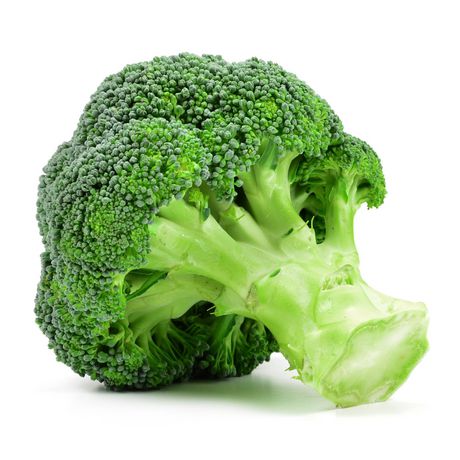 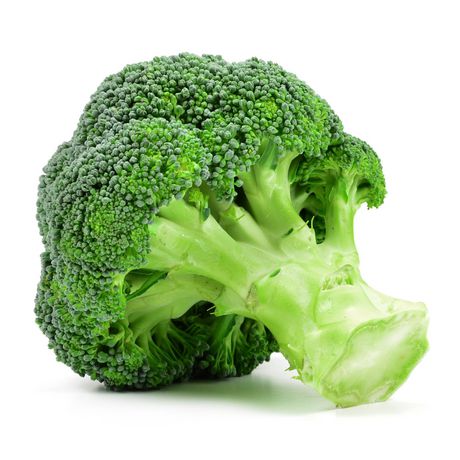 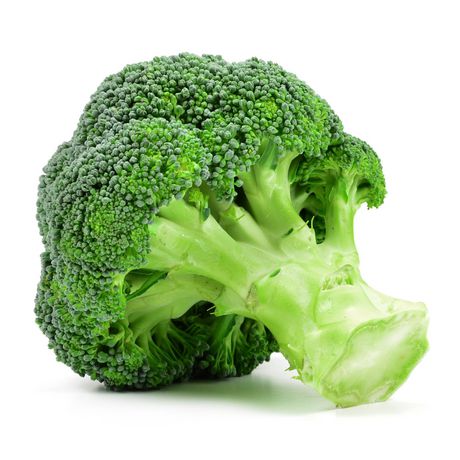 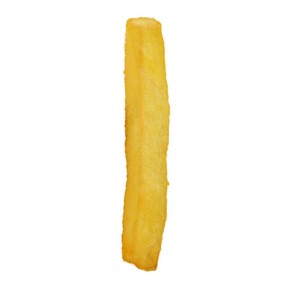 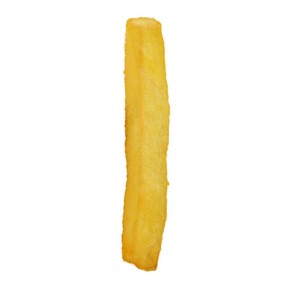 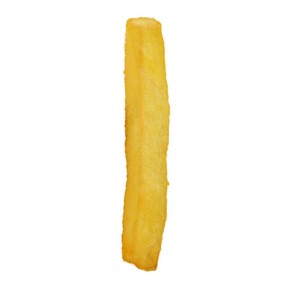 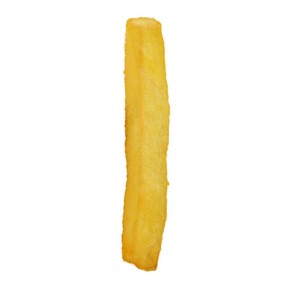 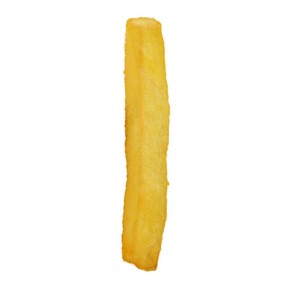 sister
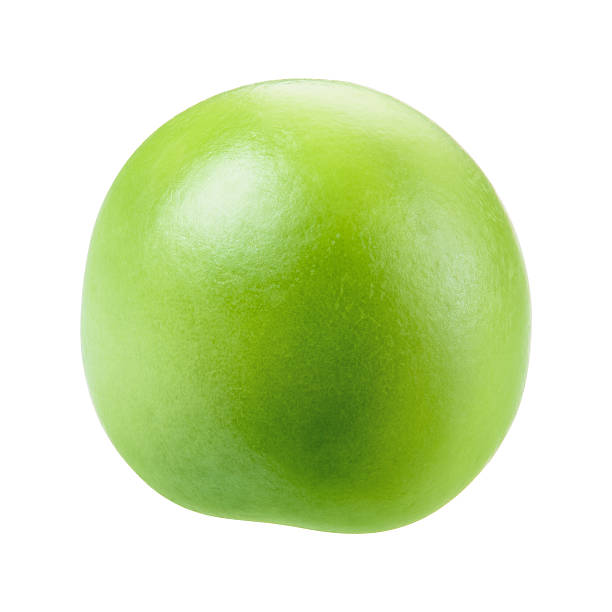 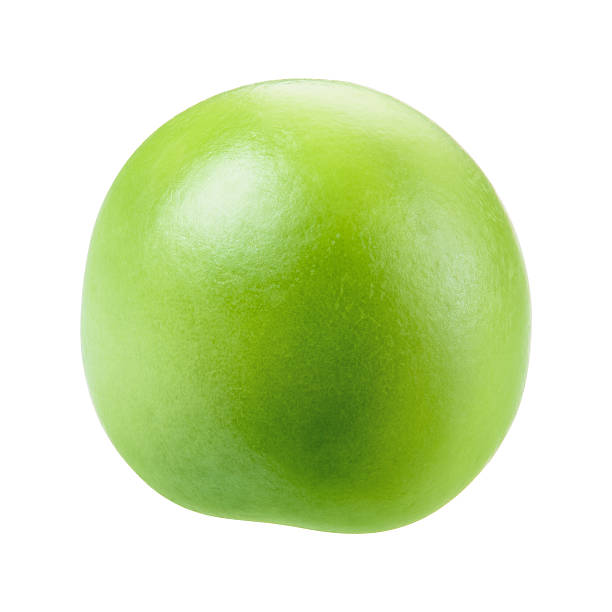 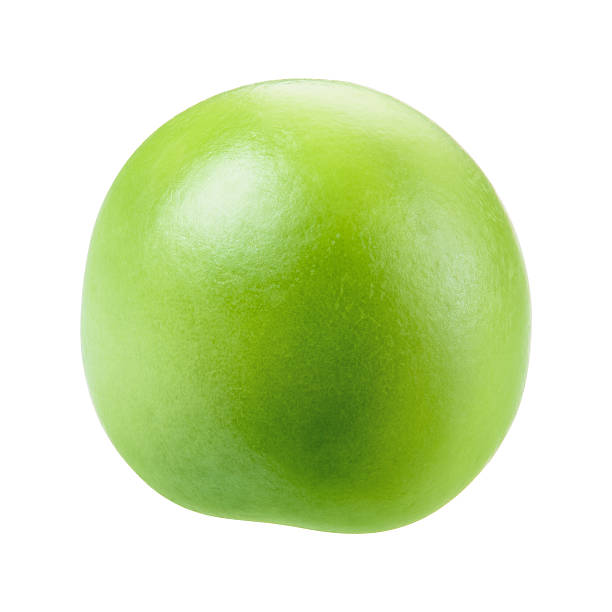 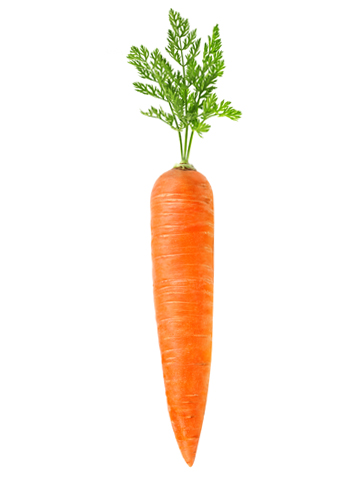 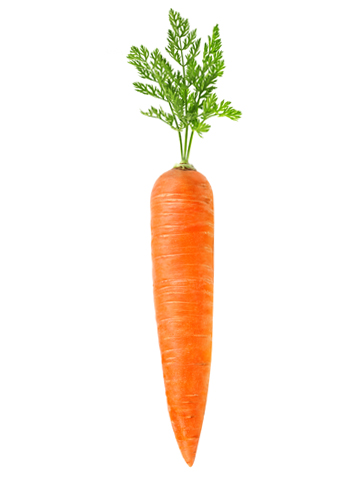 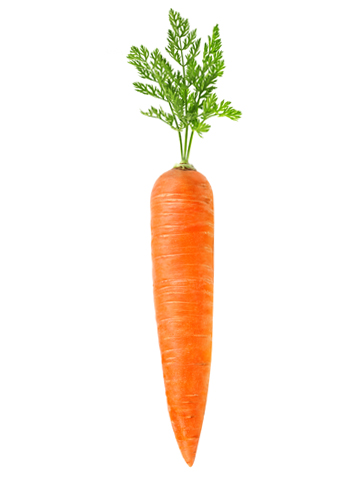 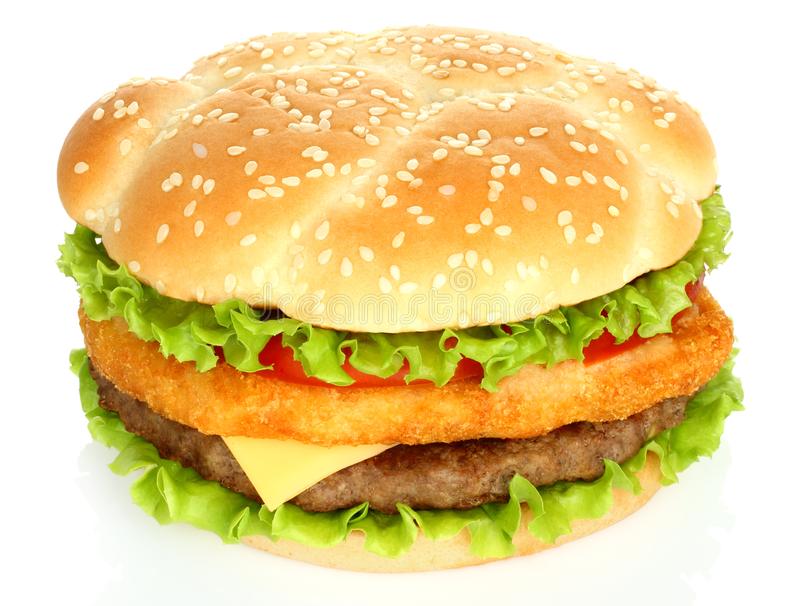 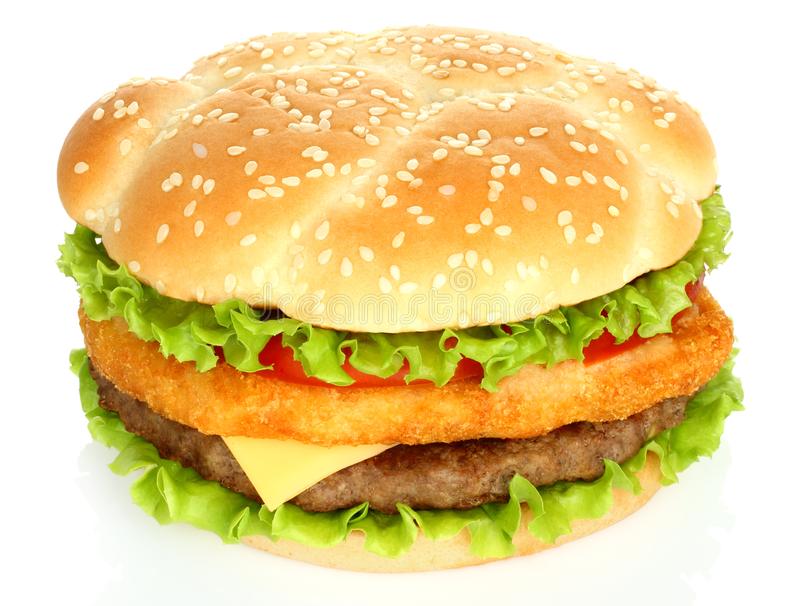 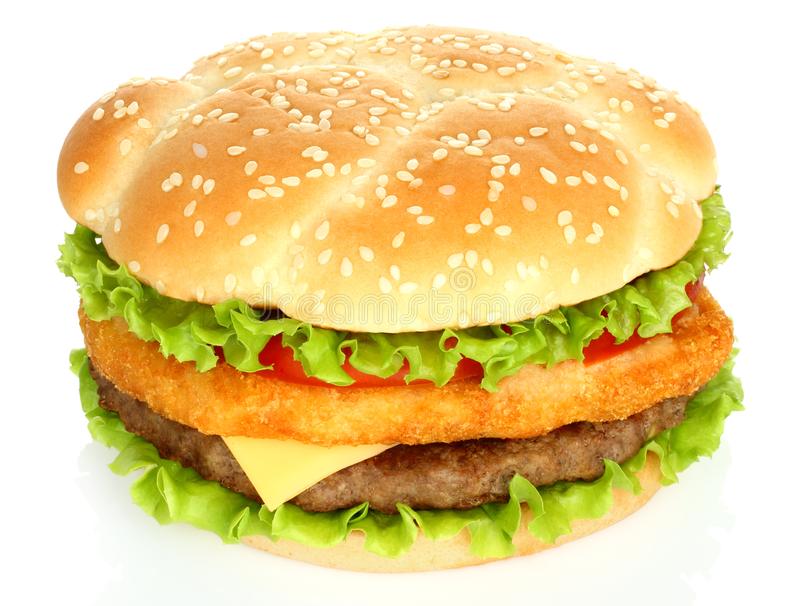 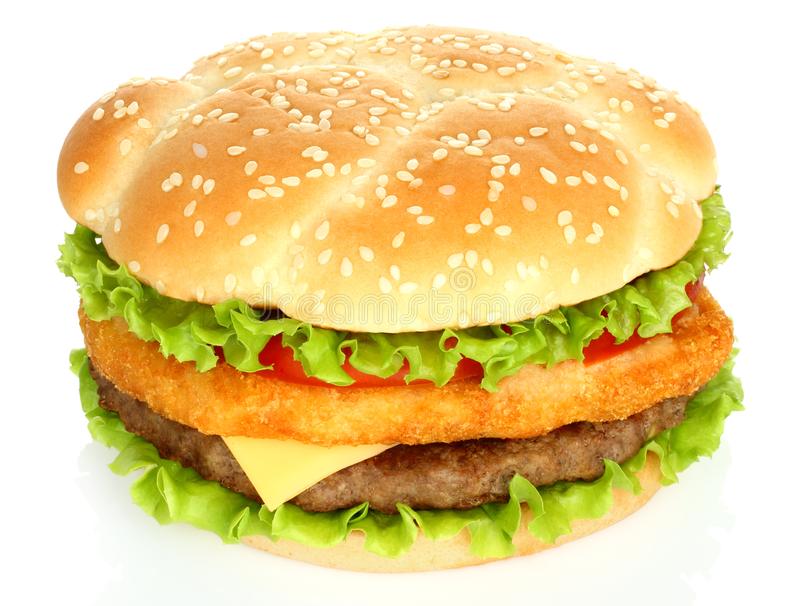 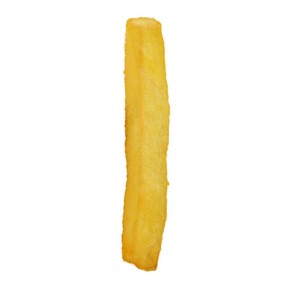 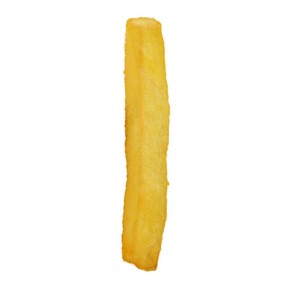 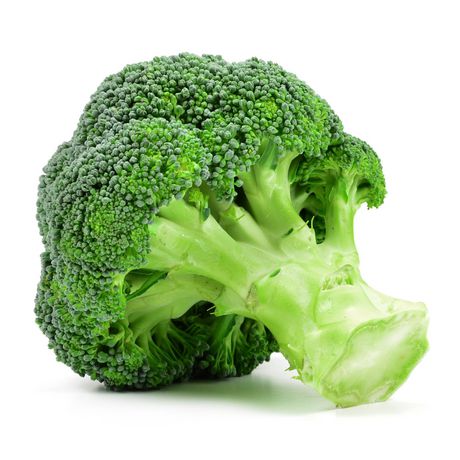 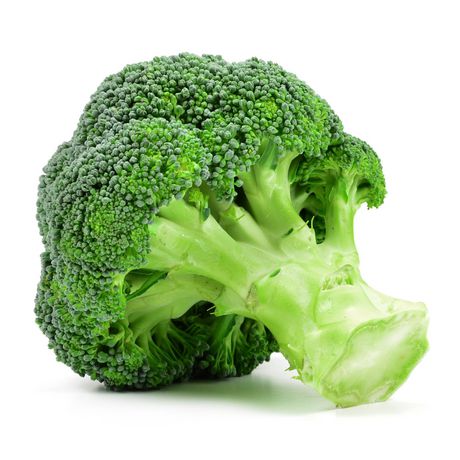 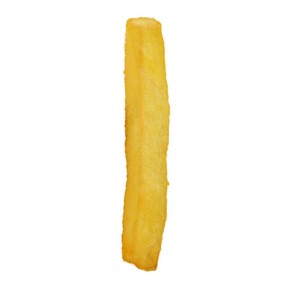 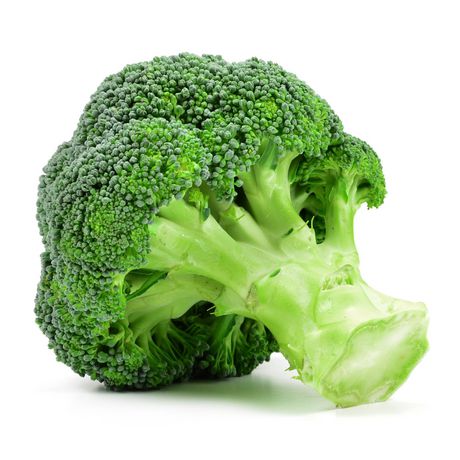 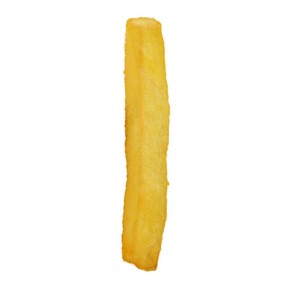 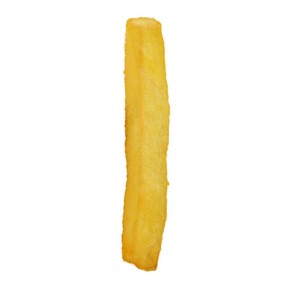 dad(aka: the lord of chaos)
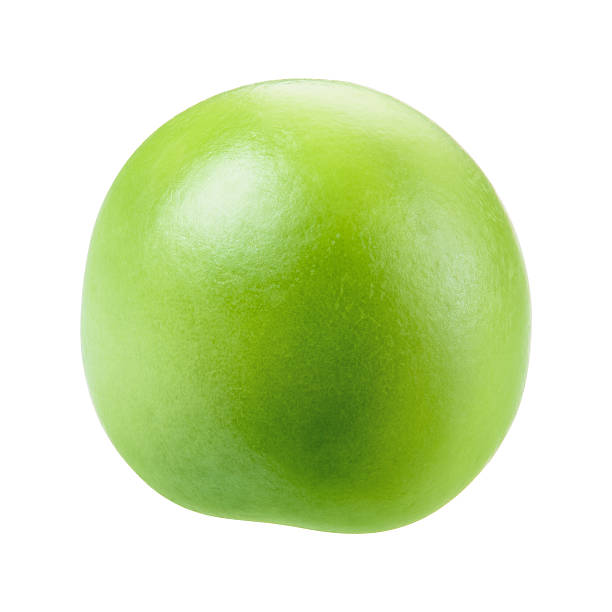 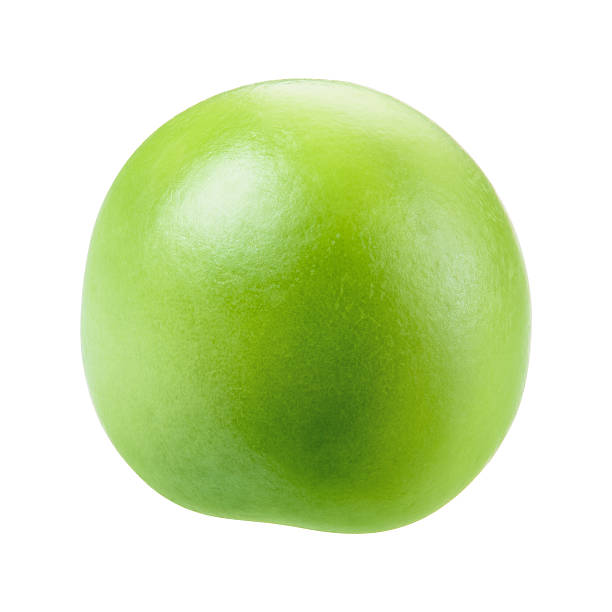 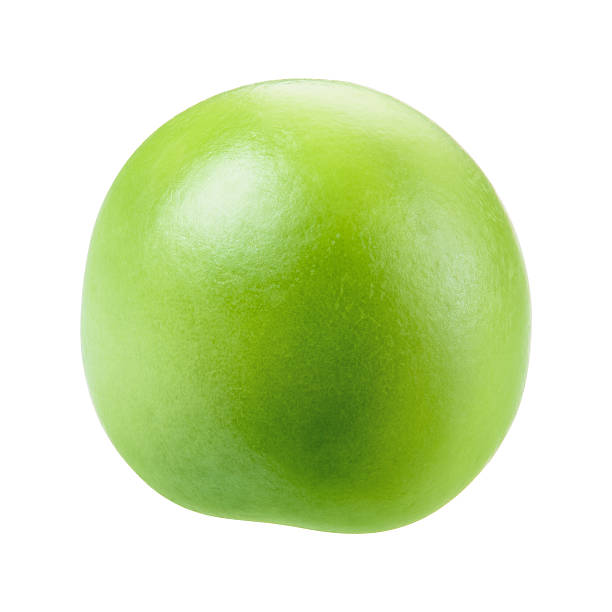 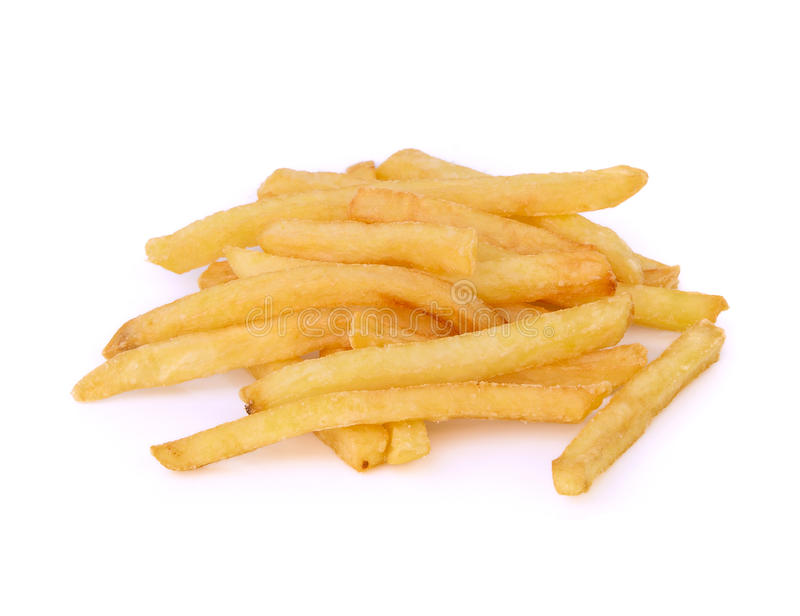 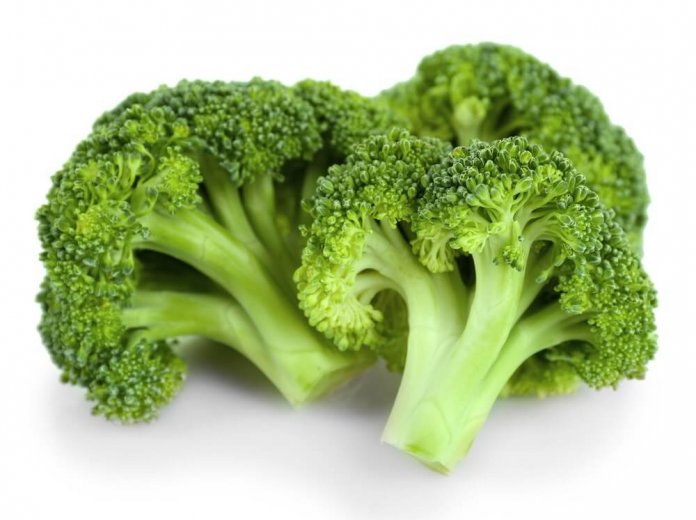 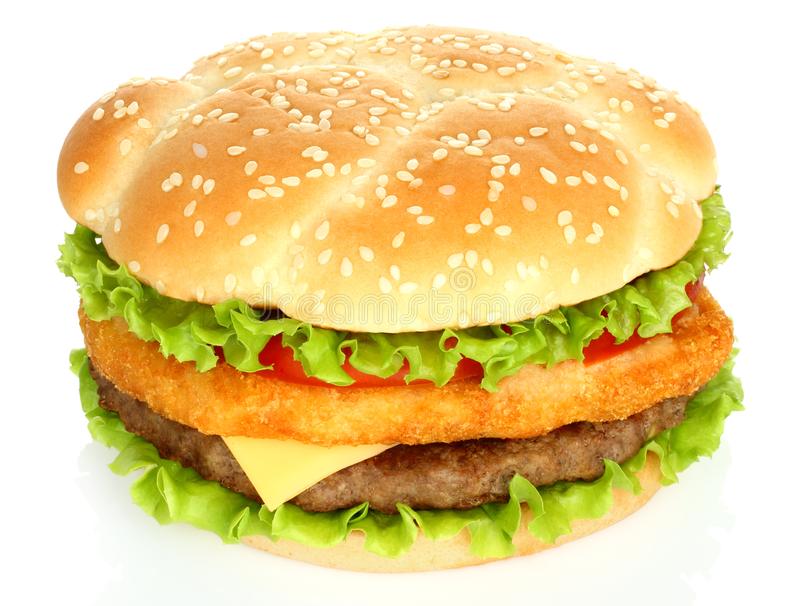 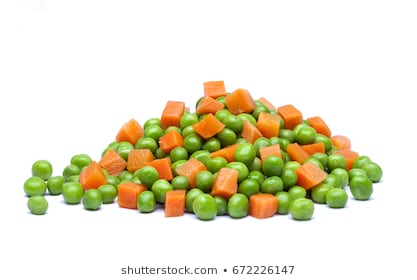 HTML
JavaScript
CSS
Images
index.html
style.css
HTTP/1.1 (TCP)
parallel
script.js
image.jpg
HTTP/2 (TCP)

HTTP/3 (QUIC)
multiplexed
[Speaker Notes: - H2 and H3 use a single underlying connection: can’t send stuff at the same time, needs to somehow be ordered on the wire]
Problem 1:
What is the best multiplexing approach?
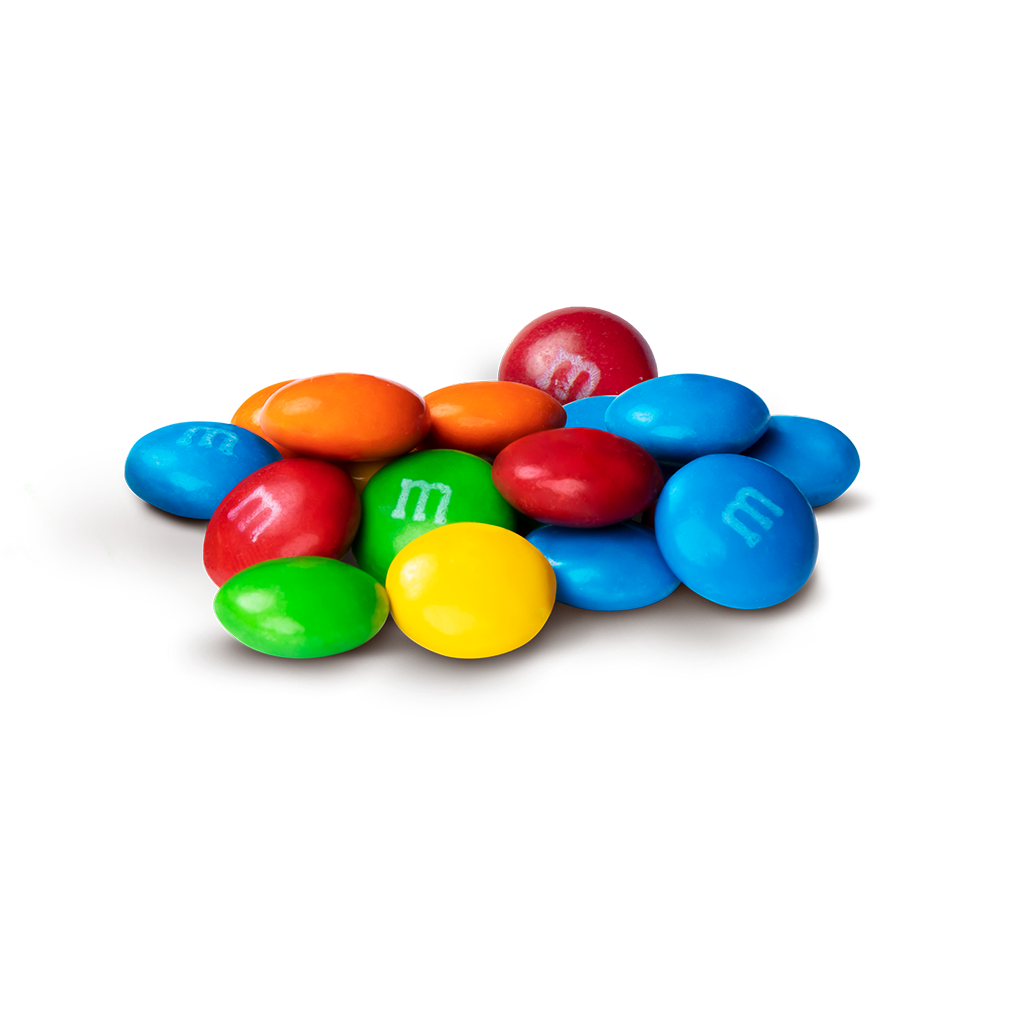 HTML
JavaScript
CSS
Images
time
arrives first
arrives last
Sequential
Fair Round-Robin
Unfair Round-Robin
Combinations
HTML
JavaScript
CSS
Images
time
<head>  <script src=“script.js” />
  <link rel="stylesheet" href=“style.css” />
</head>
<body>
  <img src=“progressive1.jpg” />
  <img src=“progressive2.jpg” />
</body>
Render blocking
[Speaker Notes: JS and CSS render blocking, nothing is shown until they are in, so they go in full and first]
Progressive jpeg example
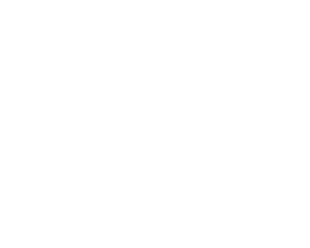 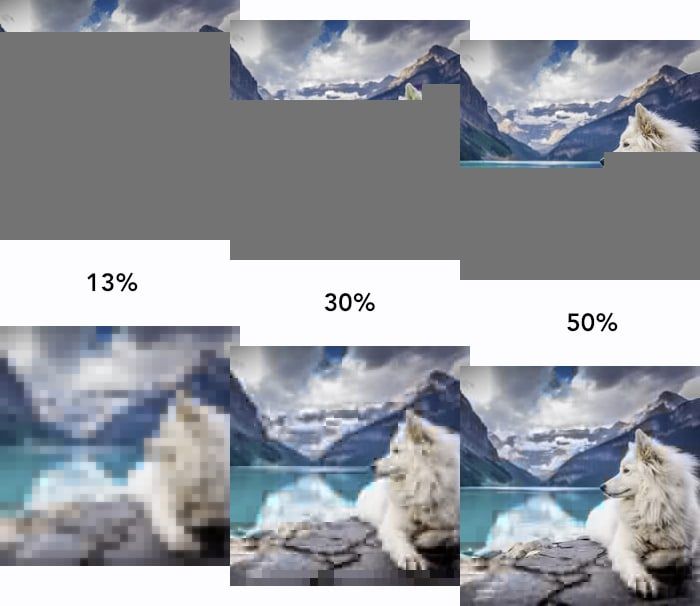 normal (scanline)
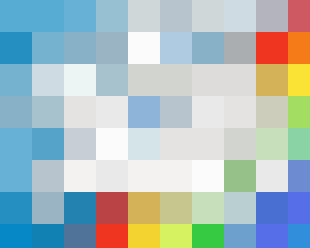 progressive
https://blog.cloudflare.com/parallel-streaming-of-progressive-images/https://tobias.is/blogging/even-faster-images-using-http2-and-progressive-jpegs/
HTML
JavaScript
CSS
Images
time
<head>  <script src=“script.js” />
  <link rel="stylesheet" href=“style.css” />
</head>
<body>
  <img src=“progressive1.jpg” />
  <img src=“progressive2.jpg” />
</body>
Render blocking
done
done
Best if progressive (~25%)
Best if not (~75%)
(~70 million jpegs in HTTP archive) https://twitter.com/programmingart/status/1222545046651785216?s=20
[Speaker Notes: Images are progressive, so can round robin (question: what if they cannot be rendered progressively though… no way for the browser to really know)
It gets worse]
HTML
JavaScript
CSS
Images
time
<head>  <script src=“script.js” />
  <link rel="stylesheet" href=“style.css” />
</head>
<body>
  <img src=“progressive1.jpg” />
  <img src=“progressive2.jpg” />
</body>
Render blocking
done
[Speaker Notes: What do we do with HTML? Can’t render it until JS and CSS are done, so maybe that’s the best option.
However, browsers do have a look-ahead parser to discover other resources (like the images), so… maybe best to fetch HTML first before rest?]
HTML
JavaScript
CSS
Images
time
<head>  <script src=“script.js” />
  <link rel="stylesheet" href=“style.css” />
</head>
<body>
  <img src=“progressive1.jpg” />
  <img src=“progressive2.jpg” />

  <script src=“later.js” async />
</body>
Render blocking
[Speaker Notes: W]
HTML
JavaScript
CSS
Images
Data
time
<head>  <script src=“script.js” />
  <link rel="stylesheet" href=“style.css” />
</head>
<body>
  <img src=“progressive1.jpg” />
  <img src=“progressive2.jpg” />
  
  <script src=“later.js” async />
</body>
Render blocking
fetch(“data.json”)
RE-PRIORITIZATION
[Speaker Notes: Can also happen during page load: user scrolls down, images that are now visible should for example get higher priority]
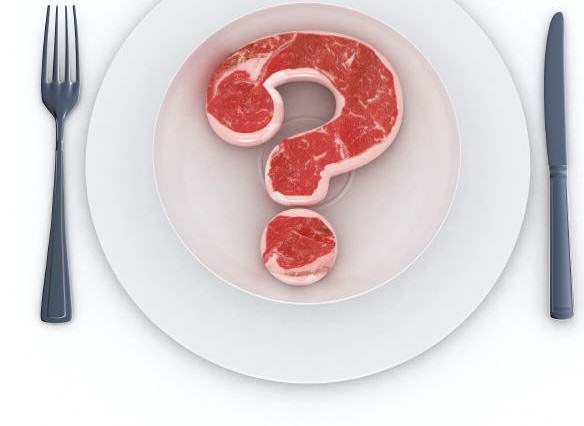 Browser doesn’t know
Size of resource
If the resource can be used progressively
What the resource will actually do
If the resource references other resources
The “critical path”
http://web.mit.edu/polaris/
https://www.usenix.org/system/files/conference/nsdi13/nsdi13-final177.pdf
https://www.usenix.org/system/files/conference/nsdi16/nsdi16-paper-wang-xiao-sophia.pdfhttps://hacks.mozilla.org/2017/09/building-the-dom-faster-speculative-parsing-async-defer-and-preload/
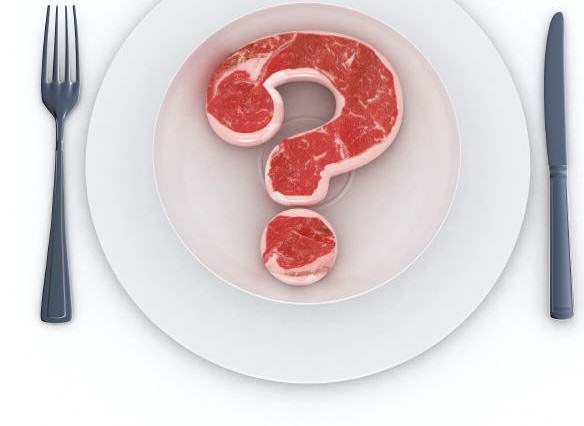 Browser doesn’t know
Size of resource
If the resource can be used progressively
What the resource will actually do
If the resource references other resources
The “critical path”
So it has to guess
Mime-type
Position in the document
How it hopes developers use things like async, defer, preload, …
http://web.mit.edu/polaris/
https://www.usenix.org/system/files/conference/nsdi13/nsdi13-final177.pdf
https://www.usenix.org/system/files/conference/nsdi16/nsdi16-paper-wang-xiao-sophia.pdfhttps://hacks.mozilla.org/2017/09/building-the-dom-faster-speculative-parsing-async-defer-and-preload/
Browser heuristics
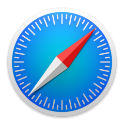 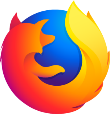 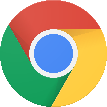 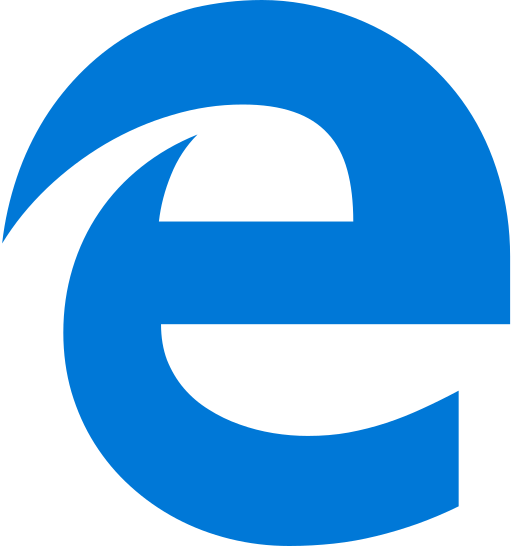 highest
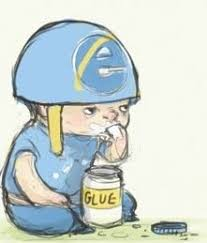 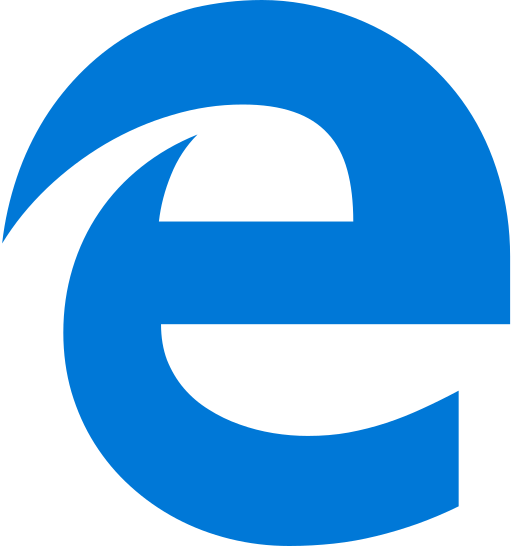 lowest
https://css-tricks.com/the-critical-request/
https://speeder.edm.uhasselt.be/www18/files/h2priorities_mwijnants_www2018.pdf
https://medium.com/reloading/preload-prefetch-and-priorities-in-chrome-776165961bbf
[Speaker Notes: General trends, but some differences, as expected. Especially Fetch is interesting, fonts as well.]
Which one is best?
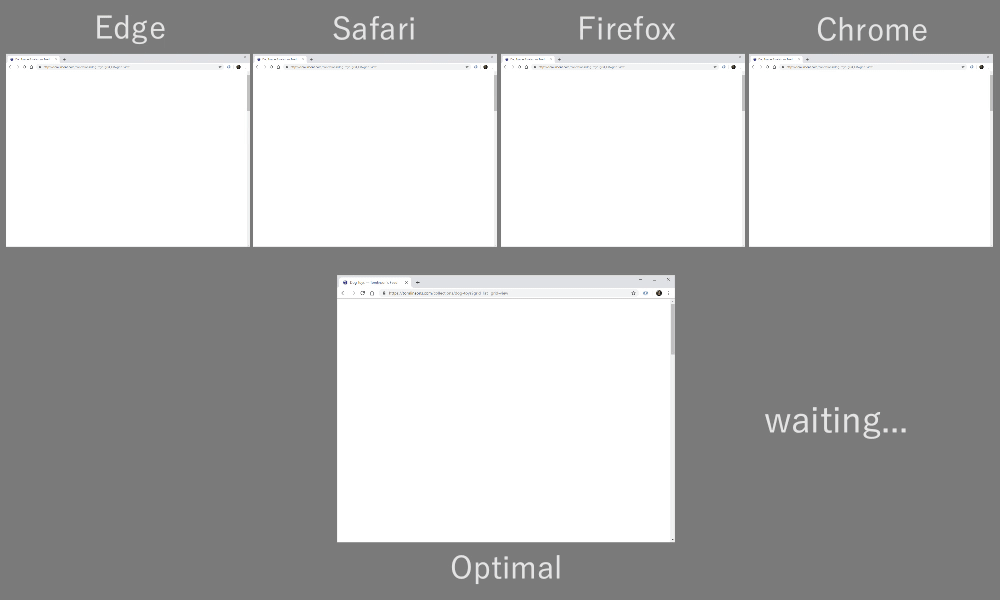 https://blog.cloudflare.com/better-http-2-prioritization-for-a-faster-web/
[Speaker Notes: Very simple answer, just look at this! Clearly right to left, but small differences in chrome vs firefox]
Browser heuristics
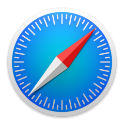 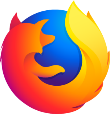 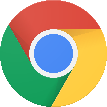 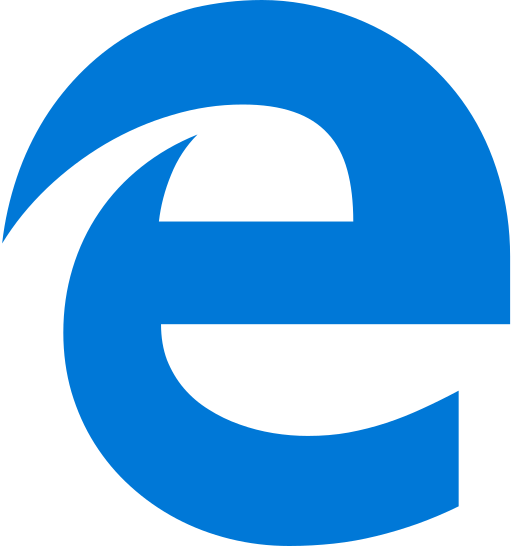 highest
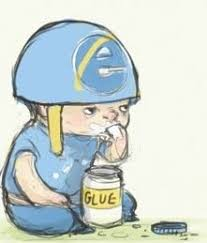 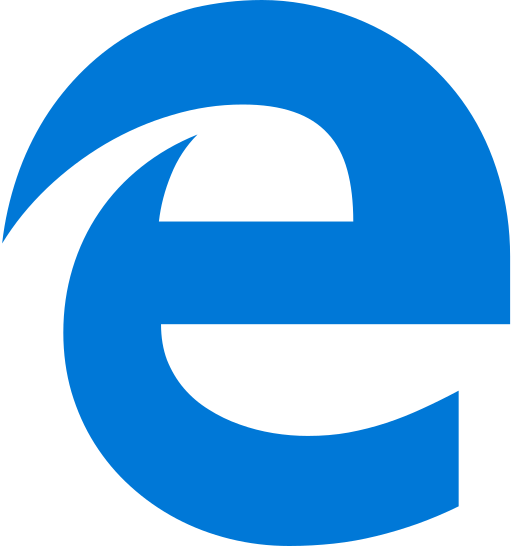 lowest
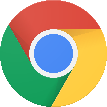 sequential
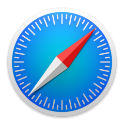 naïve unfair RR
complex unfair RR
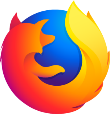 fair RR (H2 default)
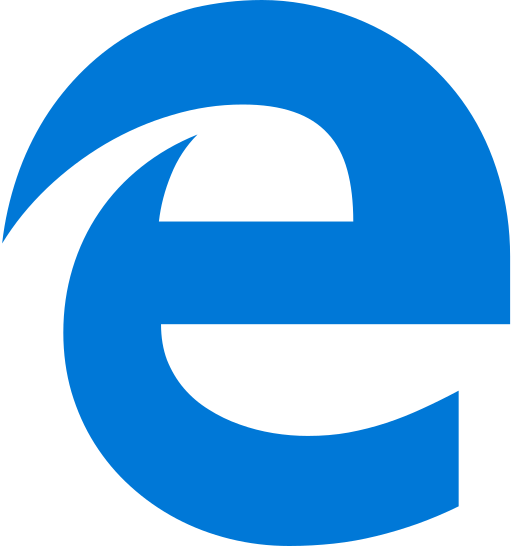 [Speaker Notes: However, real differences show up in how they actually want these things to be sent… only chrome is sequential, rest has quite a lot of RR…
This is weird, since in our example, we used RR only for progressive images…]
Round-Robin is bad!
EXECUTE
parse + compile
EXECUTE
parse + compile
Round-Robin is bad!?
EXECUTE
parse + compile
EXECUTE
parse + compile
parse + compile
parse + compile
parse + compile
parse + compile
EXECUTE
https://v8.dev/blog/v8-release-78
https://medium.com/reloading/javascript-start-up-performance-69200f43b201
Is Round-Robin bad?
done
done
[Speaker Notes: If wildly differing sizes : smaller ones will get in early (depends on situation if that’s good)
     if not, things can get stuck behind big resources, browser doesn’t know (andy davies blogpost: preloading a large video)
     The other way around: if similar size and RR-ing between them: hero images can be delayed…

Better if site creators mess up accidentally (e.g., preload that ginormous video)

Final reason: see end of the presentation]
Heuristics = on average
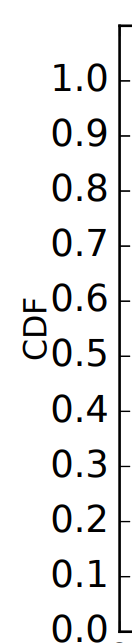 N = 40
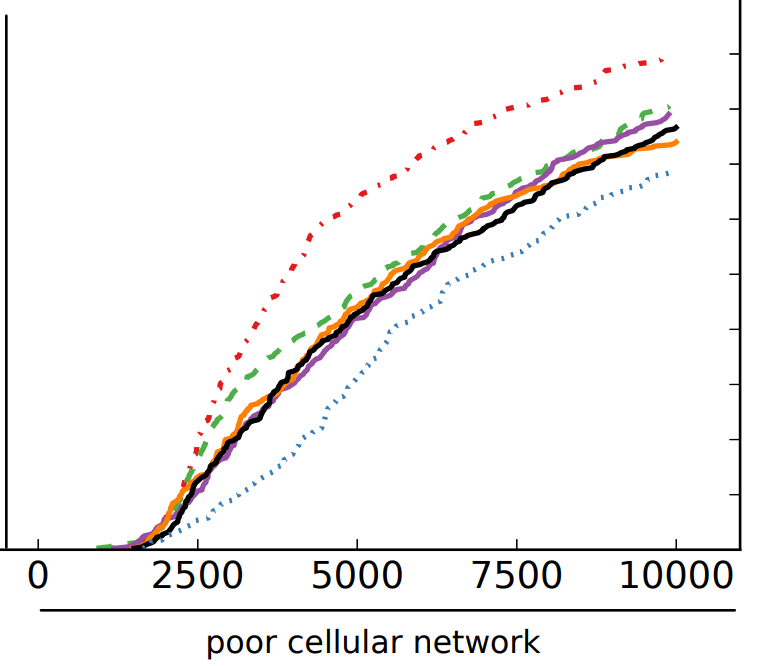 FASTER
Everything else
Fair Round-Robin
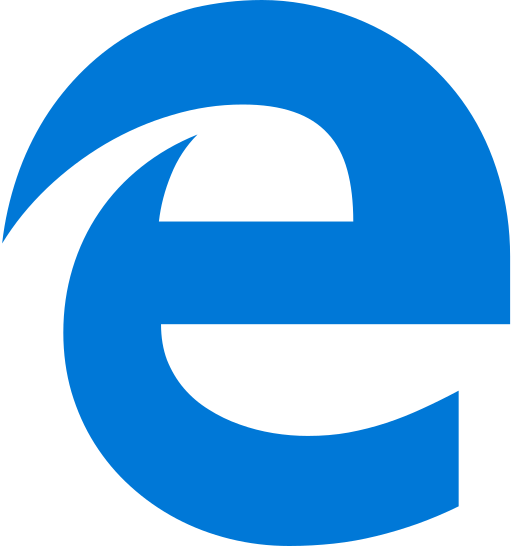 SLOWER
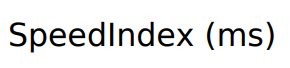 https://h3.edm.uhasselt.be/https://speeder.edm.uhasselt.be/www18
[Speaker Notes: Of course, that was not very nuanced… other webpages look differently, have different requirements -> need to look at how heuristics perform on-average across many sites]
Heuristics = on average
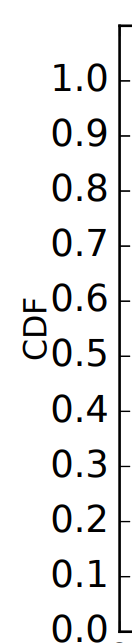 N = 40
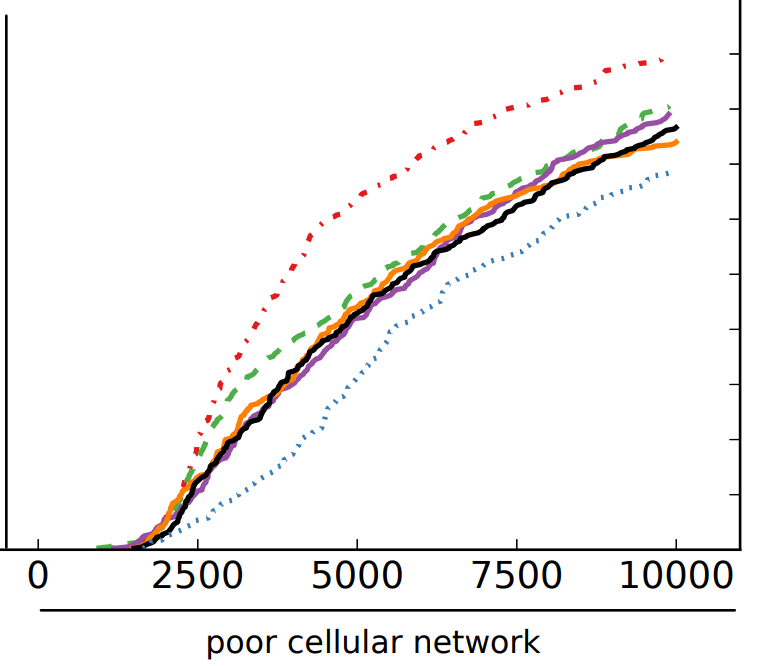 FASTER
Average speedup factorfor Above-the-fold resources
BETTER
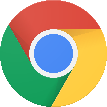 x2.3
SLOWER
x2
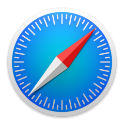 x1.5
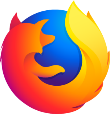 x1.22
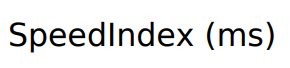 Fair Round-Robin
x1
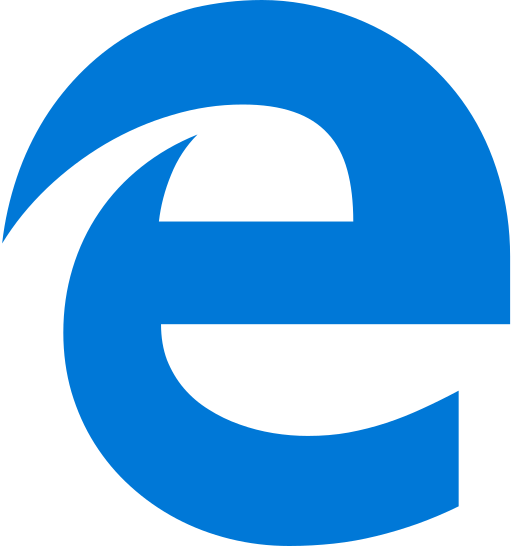 https://h3.edm.uhasselt.be/https://speeder.edm.uhasselt.be/www18
Heuristics = on average
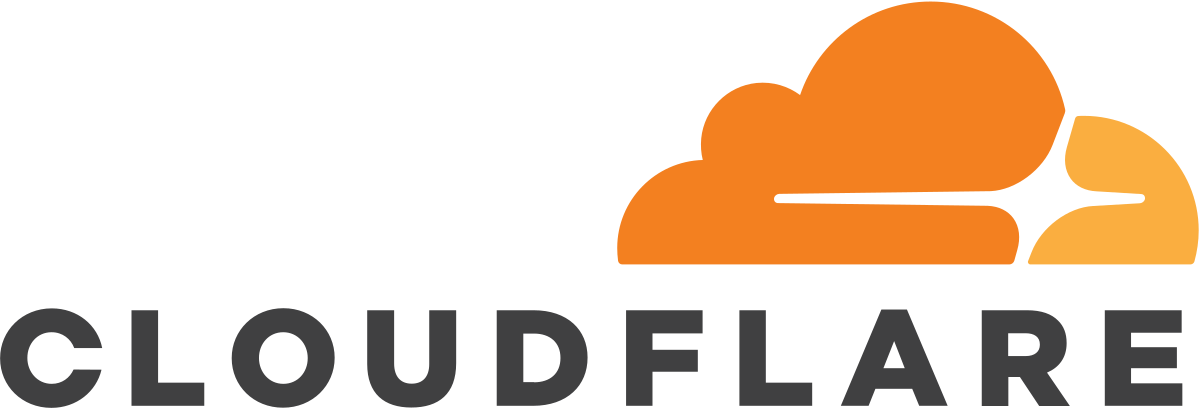 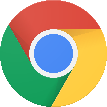 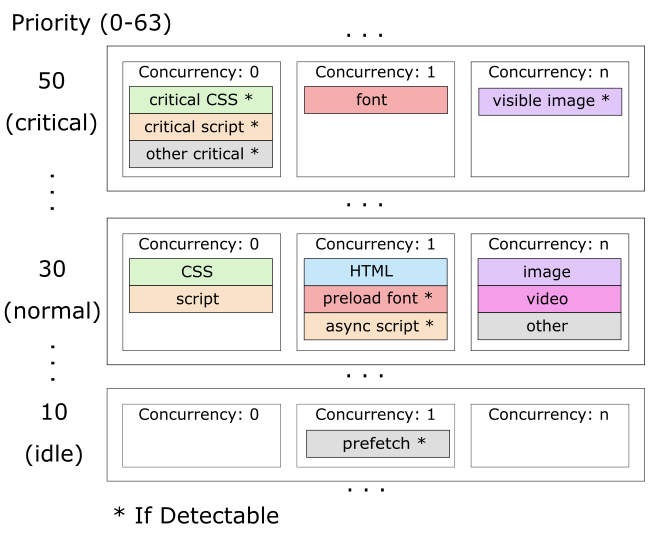 Sequential for CSS/Script
+Complex Weighted RR for rest
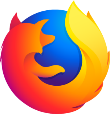 https://blog.cloudflare.com/better-http-2-prioritization-for-a-faster-web/
Heuristics = on average
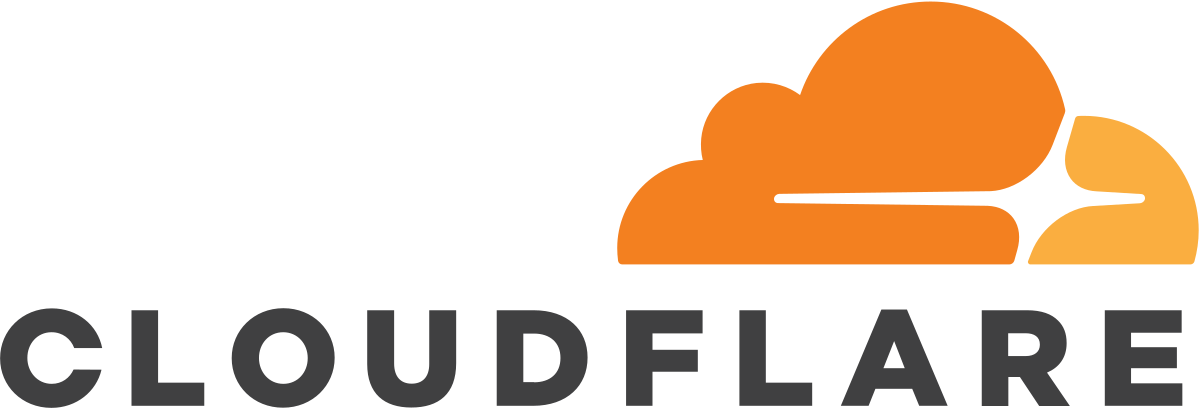 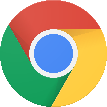 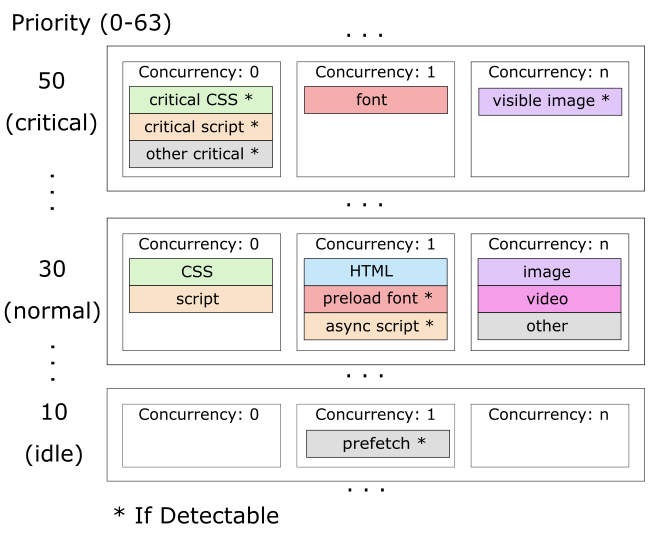 Sequential for CSS/Script
+Complex Weighted RR for rest
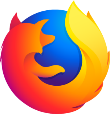 “ 50% faster by default, particularly for Edge and Safari is not unusual
”
https://blog.cloudflare.com/better-http-2-prioritization-for-a-faster-web/
Heuristics = on average
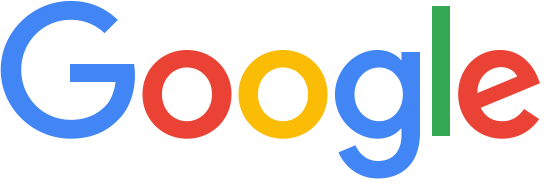 N = 96
“The prioritizing scheduler beat the random scheduler on only 31% of pages tested
N = ?
“ Chrome’s approach is better than fair RR, but only up to 2.69%
”
”
2016
“ Maximum benefit was 3.1%, even compared to LIFO
”
2019
https://datatracker.ietf.org/meeting/106/materials/slides-106-httpbis-sessa-priorities-00.pdfhttps://docs.google.com/document/d/1oLhNg1skaWD4_DtaoCxdSRN5erEXrH-KnLrMwEpOtFY
[Speaker Notes: So no big differences. Might explain why e.g., chrome isn’t doing RR or others haven’t updated their schemes to something more complex
See conclusion at the end.]
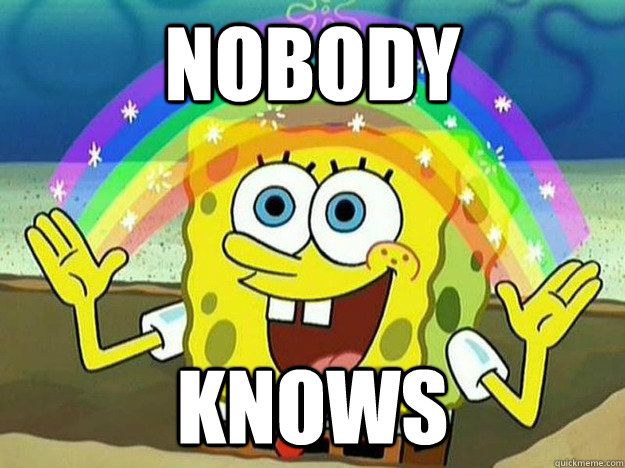 How can you find out if you have a problem?
Test your pageswebpagetest.org
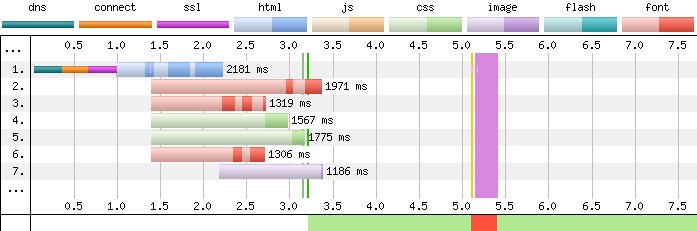 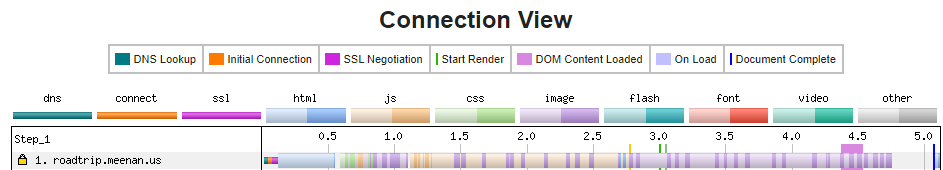 Some (imperfect) client-side options
1. Async, Defer
2. Preload
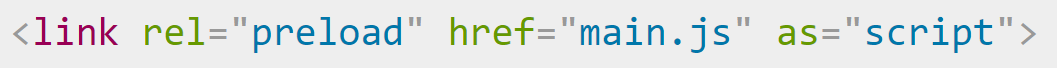 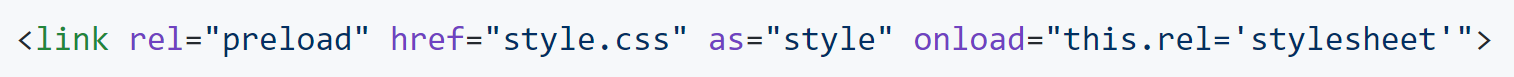 But:
Bugs! (too aggressive)
Browser support
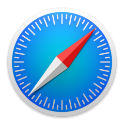 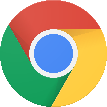 https://wicg.github.io/priority-hints/https://web.dev/native-lazy-loading/
https://bugzilla.mozilla.org/show_bug.cgi?id=1405761https://twitter.com/domfarolino/status/1221803122638508032?s=20https://andydavies.me/blog/2019/02/12/preloading-fonts-and-the-puzzle-of-priorities/
[Speaker Notes: Irony: browser that generally does best, is the one with the most options for changing stuff…

Examples from priority-hints
Carousel images

I have seen one site that set the hero image as a CSS background-image with CSS on the bottom of the page…
Brilliant if intentional! Quite bad if wasn’t…

Can also lazy-load e.g., CSS via custom hacks]
Some (imperfect) client-side options
1. Async, Defer
2. Preload
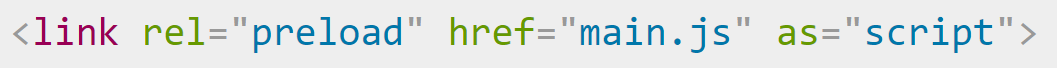 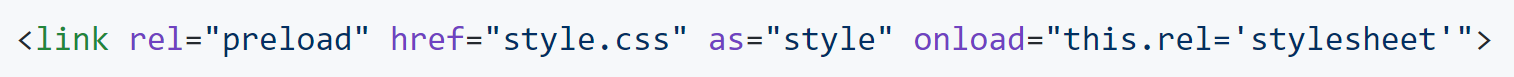 But:
Bugs! (too aggressive)
Browser support
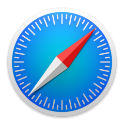 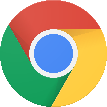 3. Priority hints
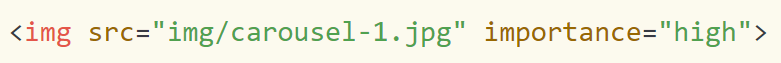 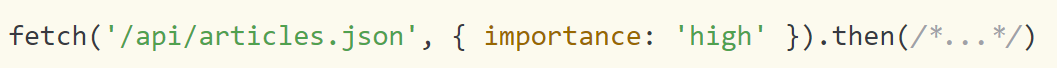 But:
Possibly not fine-grained enough
Browser support
https://wicg.github.io/priority-hints/https://web.dev/native-lazy-loading/
https://bugzilla.mozilla.org/show_bug.cgi?id=1405761https://twitter.com/domfarolino/status/1221803122638508032?s=20https://andydavies.me/blog/2019/02/12/preloading-fonts-and-the-puzzle-of-priorities/
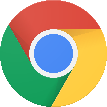 [Speaker Notes: Irony: browser that generally does best, is the one with the most options for changing stuff…

Examples from priority-hints
Carousel images

I have seen one site that set the hero image as a CSS background-image with CSS on the bottom of the page…
Brilliant if intentional! Quite bad if wasn’t…

Can also lazy-load e.g., CSS via custom hacks]
Server-side overrides
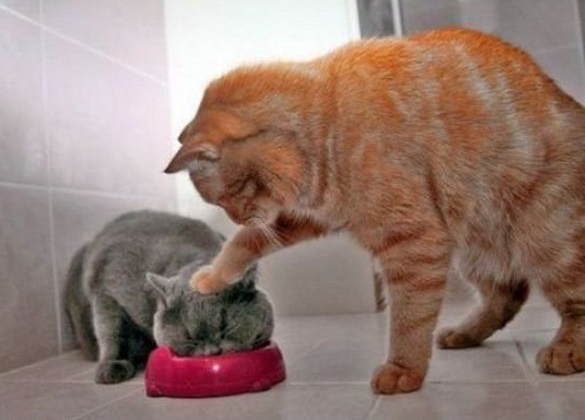 https://www.shimmercat.com/blog/coordinated-image-loading.html
https://blog.cloudflare.com/parallel-streaming-of-progressive-images/
https://blog.cloudflare.com/better-http-2-prioritization-for-a-faster-web/
https://h2o.examp1e.net/configure/http2_directives.html#http2-reprioritize-blocking-assets
Problem 2:How to communicate this to the server?
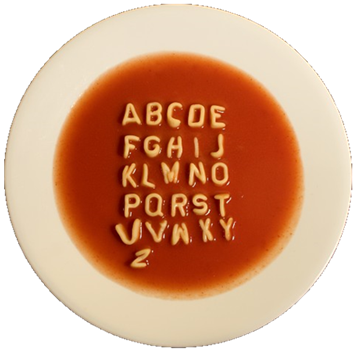 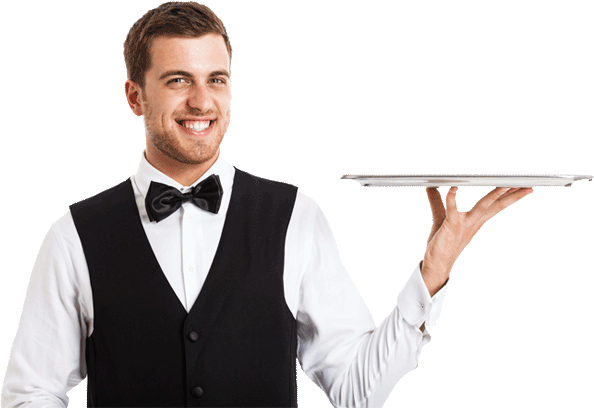 origin
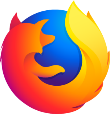 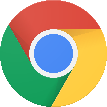 Please serve resources
in this order
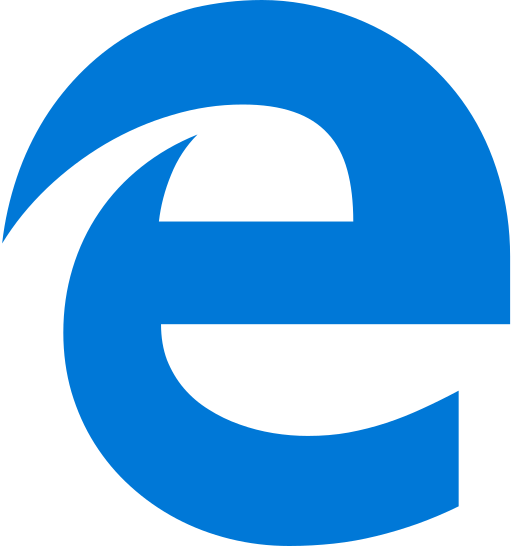 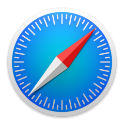 [Speaker Notes: How do you communicate this to the server concretely?]
8 PRIORITY LEVELS
Possible mapping
highest
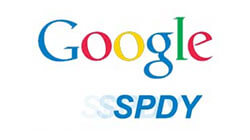 lowest
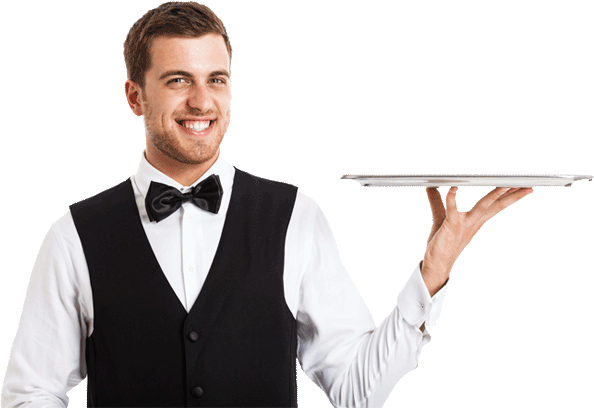 origin
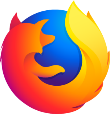 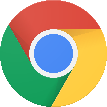 Please serve resources
in this order
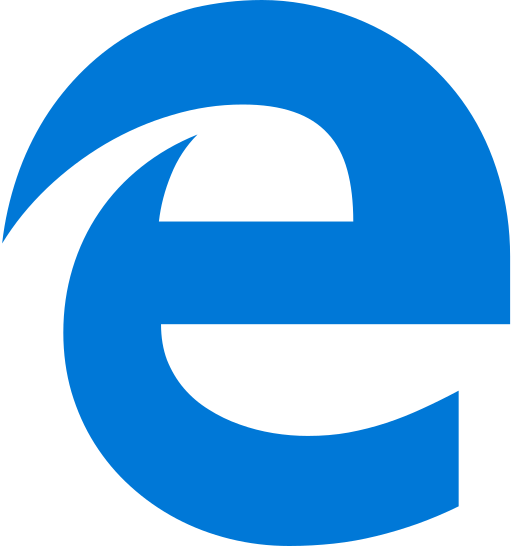 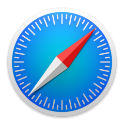 [Speaker Notes: SPDY’s simple model doesn’t work:
How to specify sequential vs round robin?
How to specify unfair round robin?
How to support re-prioritization effectively? 
How to specify Server Push priorities?
How to work around unfairness for multiplexed connections? (see next slides)]
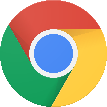 fair
0
1
1
2
4
6
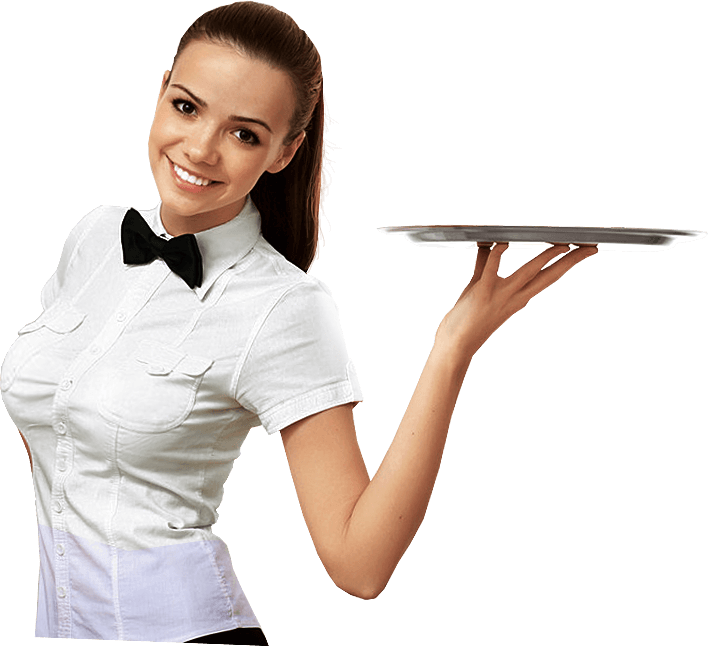 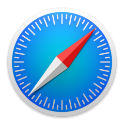 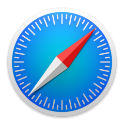 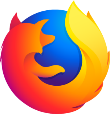 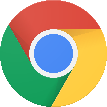 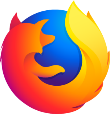 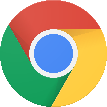 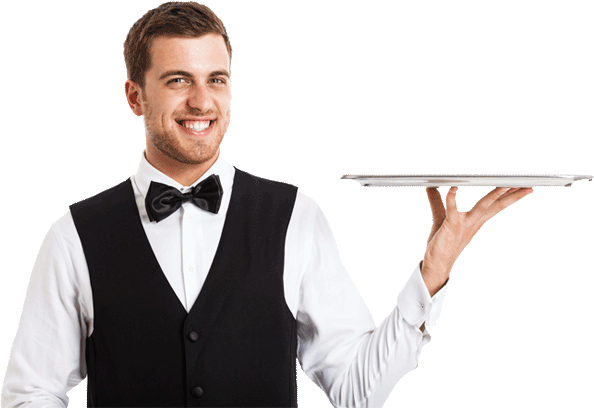 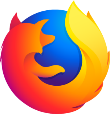 origin
CDN
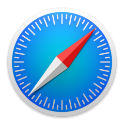 https://tools.ietf.org/html/draft-chan-http2-stream-dependencies-00
https://lists.w3.org/Archives/Public/ietf-http-wg/2013JanMar/0554.html
https://lists.w3.org/Archives/Public/ietf-http-wg/2013JanMar/0560.html
https://lists.w3.org/Archives/Public/ietf-http-wg/2019AprJun/0113.html
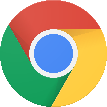 unfair
0
0
0
0
1
2
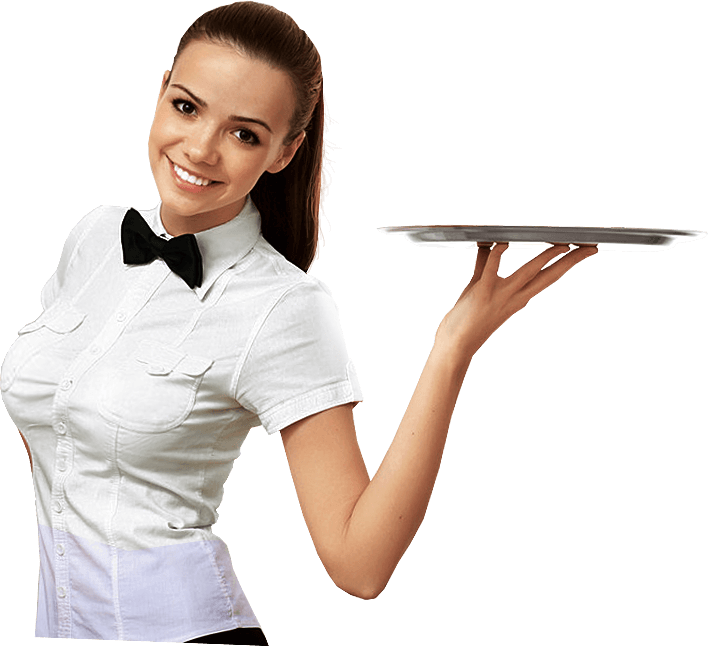 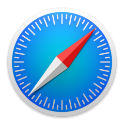 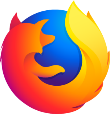 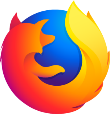 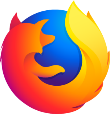 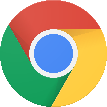 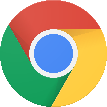 “everything is of highest priority”
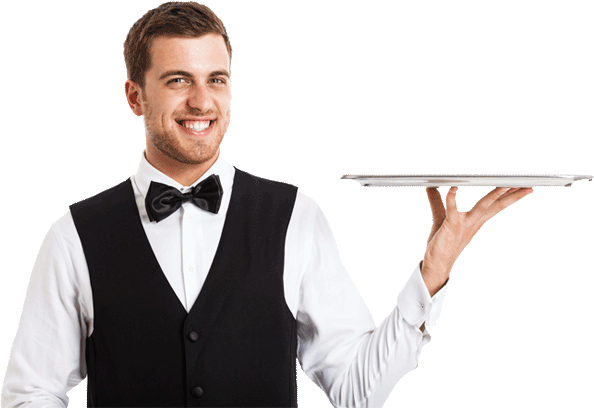 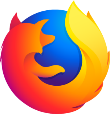 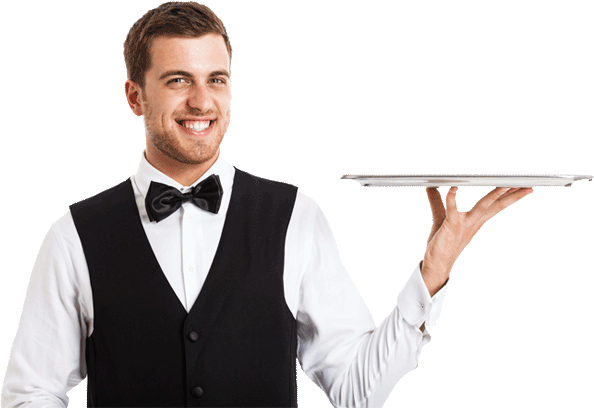 origin
CDN
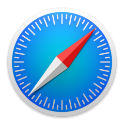 https://tools.ietf.org/html/draft-chan-http2-stream-dependencies-00
https://lists.w3.org/Archives/Public/ietf-http-wg/2013JanMar/0554.html
https://lists.w3.org/Archives/Public/ietf-http-wg/2013JanMar/0560.html
https://lists.w3.org/Archives/Public/ietf-http-wg/2019AprJun/0113.html
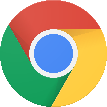 fair but useless
“everything is of highest priority”
0
0
0
0
0
0
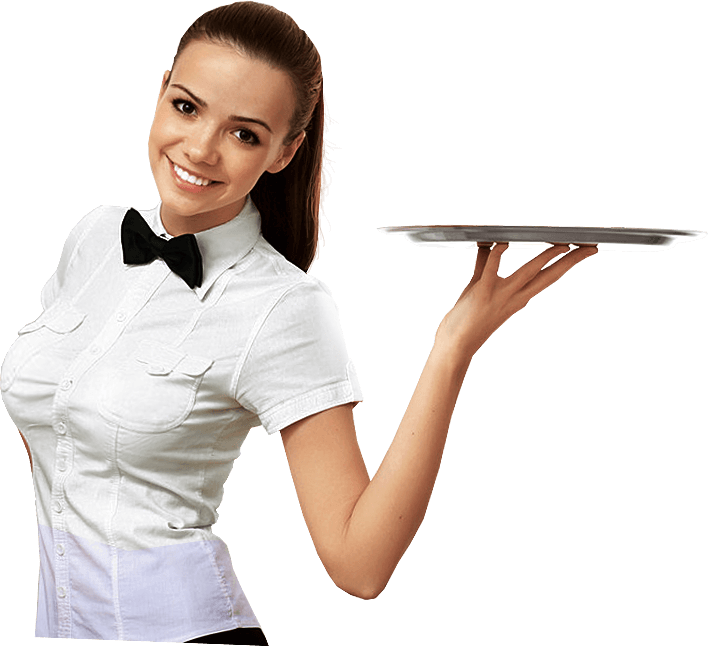 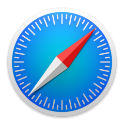 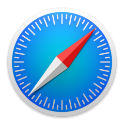 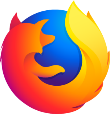 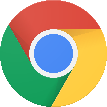 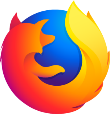 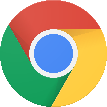 “everything is of highest priority”
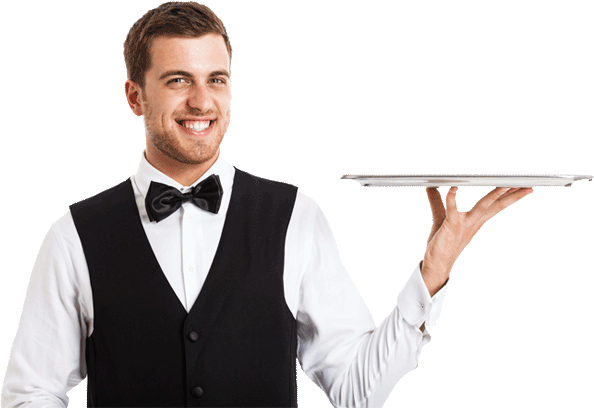 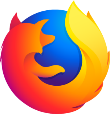 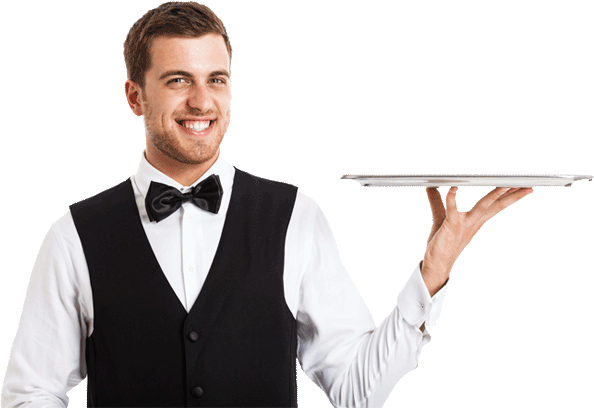 “everything is of highest priority”
origin
CDN
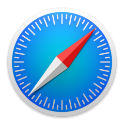 https://tools.ietf.org/html/draft-chan-http2-stream-dependencies-00
https://lists.w3.org/Archives/Public/ietf-http-wg/2013JanMar/0554.html
https://lists.w3.org/Archives/Public/ietf-http-wg/2013JanMar/0560.html
https://lists.w3.org/Archives/Public/ietf-http-wg/2019AprJun/0113.html
HTTP/2 : The Dependency Tree Awakens
HTML
CSS
2:1 RR ratio
200
100
Hero Image
JavaScript
https://tools.ietf.org/html/draft-chan-http2-stream-dependencies-00
HTML
JavaScript
CSS
GET this file and
add as child of CSS, with weight 100
200
Hero Image
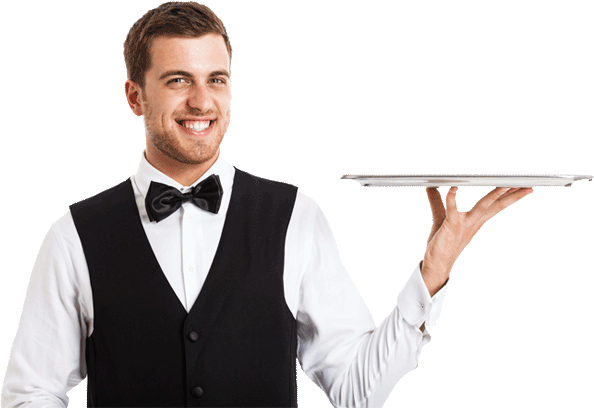 origin
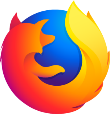 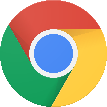 Please serve resources
in this order
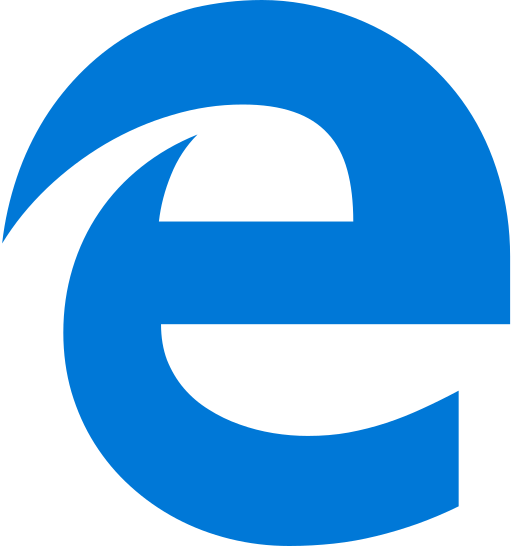 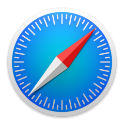 [Speaker Notes: How do you communicate this to the server concretely?]
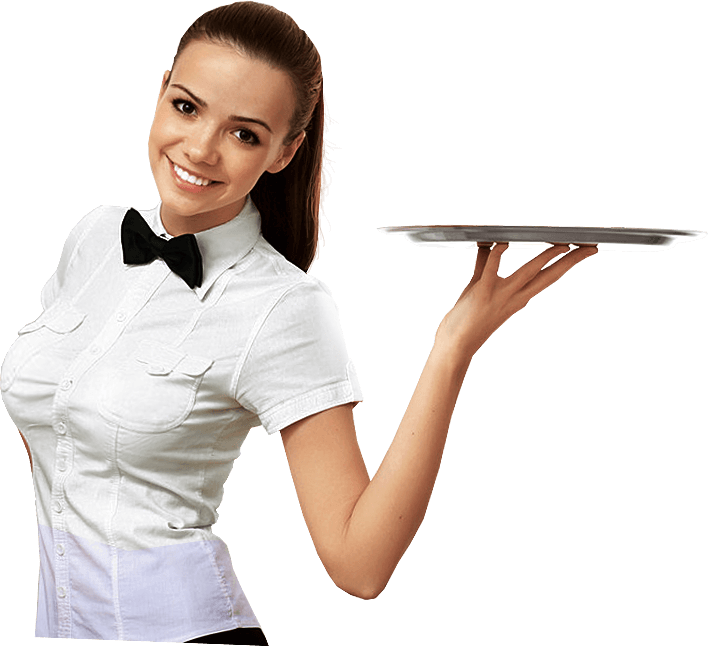 CDN
fair and useful
100
100
100
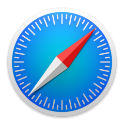 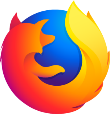 HTML
HTML
HTML
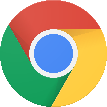 CSS
CSS
JavaScript
Hero Image
CSS
Hero Image
JavaScript
JavaScript
[Speaker Notes: Even solves the fairness issue in an elegant way! Nice!]
BUT: isn’t actually used that way
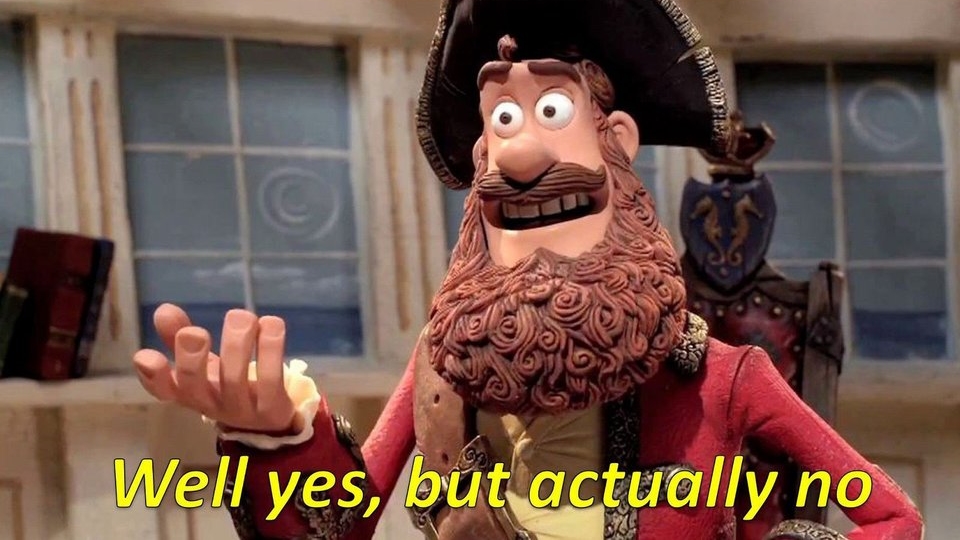 [Speaker Notes: Isn’t actually used at scale this way. 
Many CDNs still use HTTP/1.1 to the origin and those that do use HTTP/2, don’t mess with priorities.]
BUT: only firefox uses a real tree
No siblings
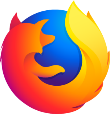 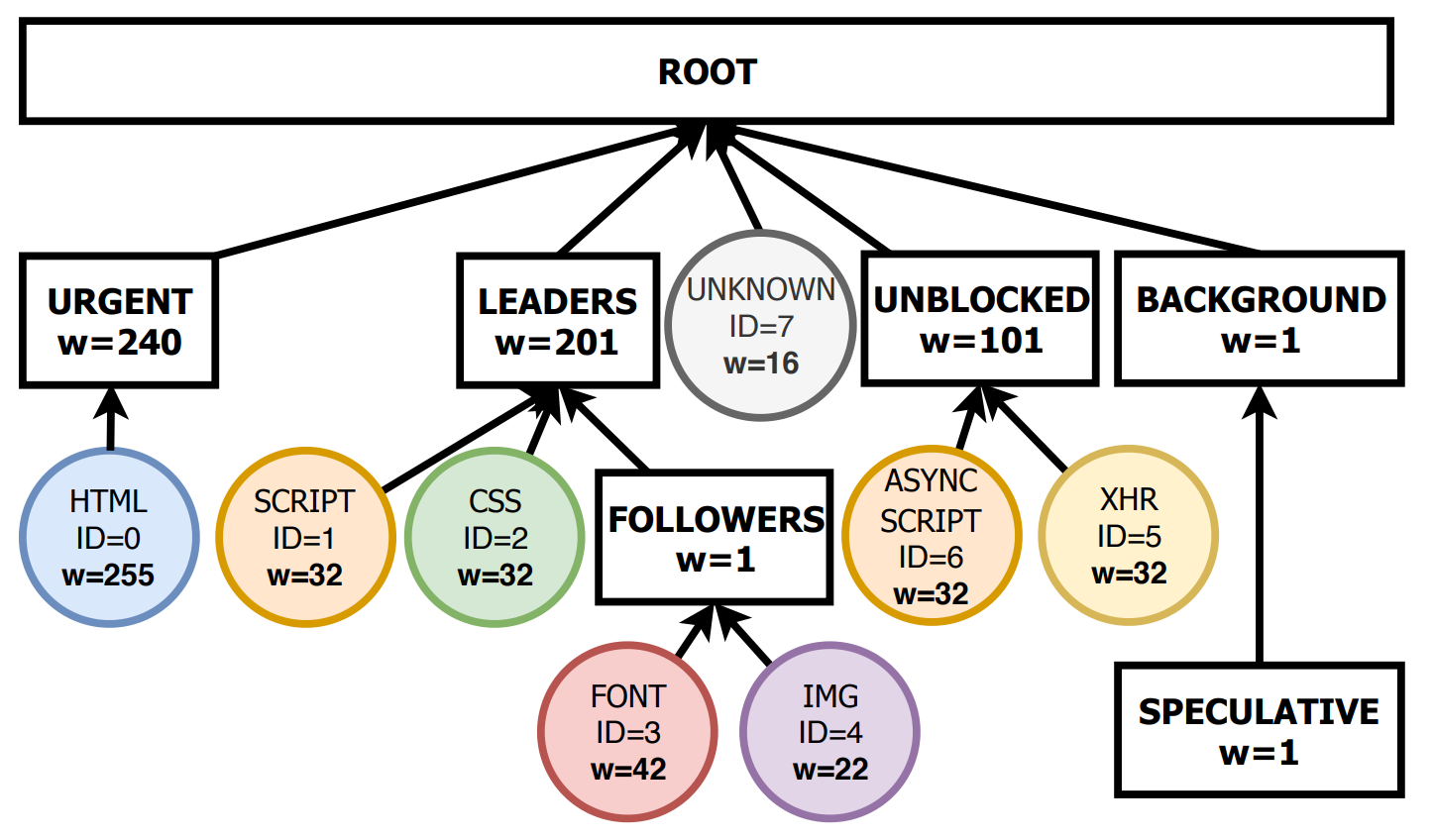 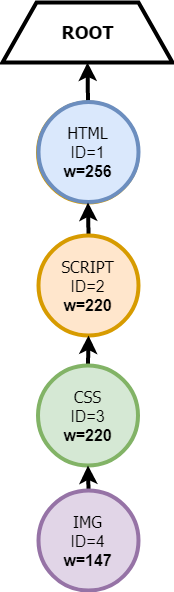 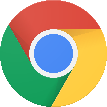 Only siblings
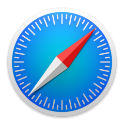 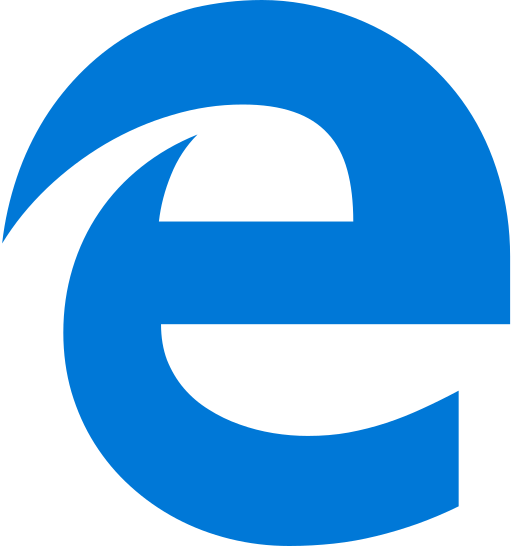 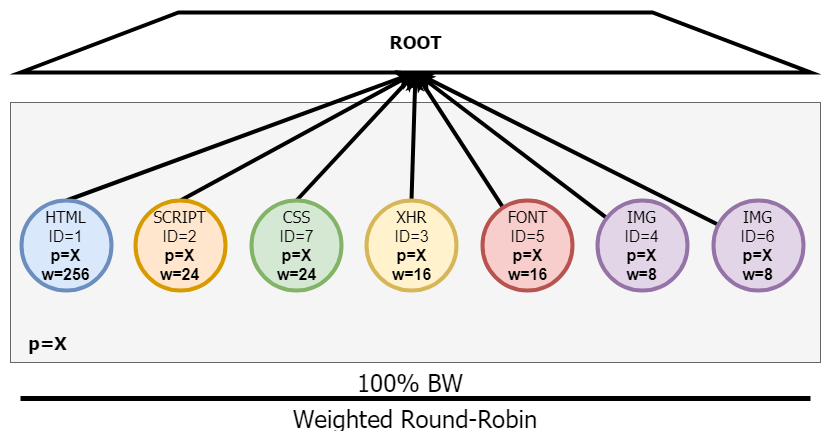 Siblings with ``placeholders’’
https://speeder.edm.uhasselt.be/www18
http://bitsup.blogspot.com/2015/01/http2-dependency-priorities-in-firefox.html
BUT: servers implement badly or not at all
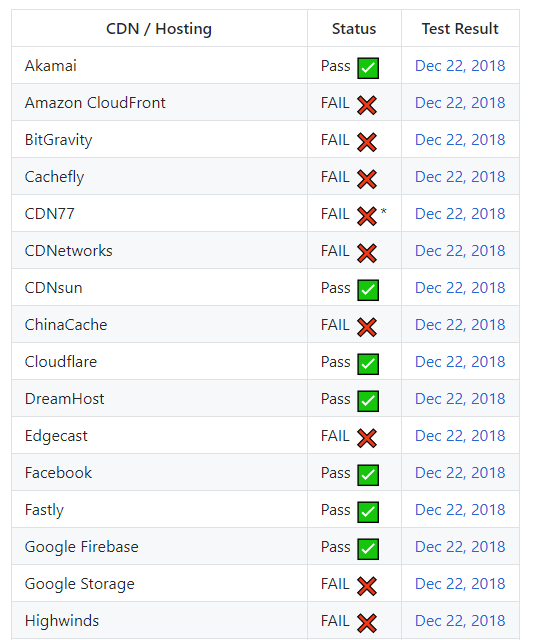 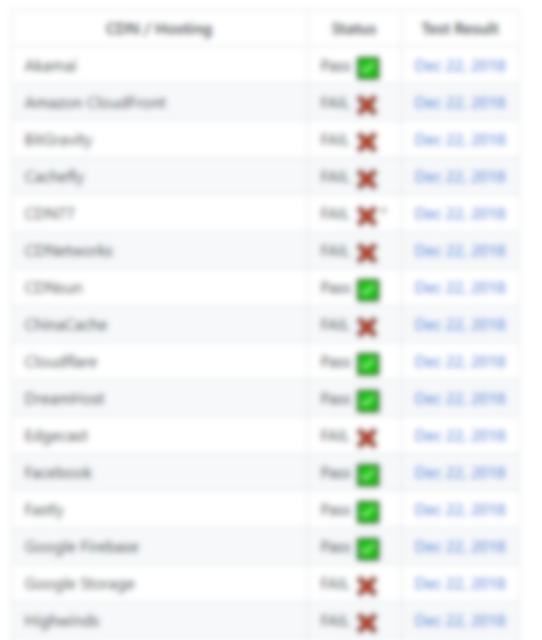 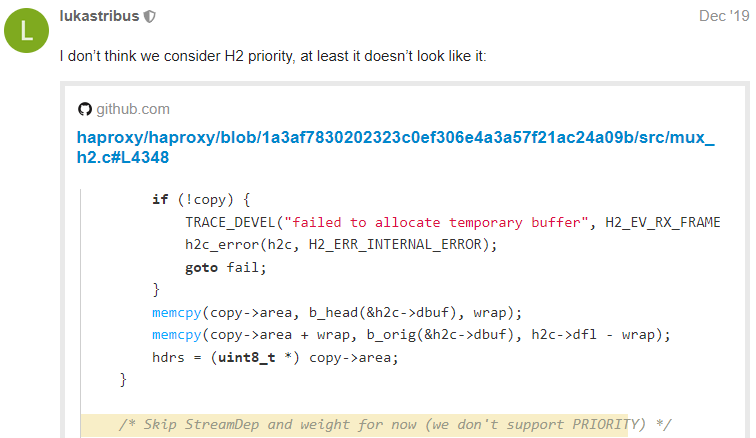 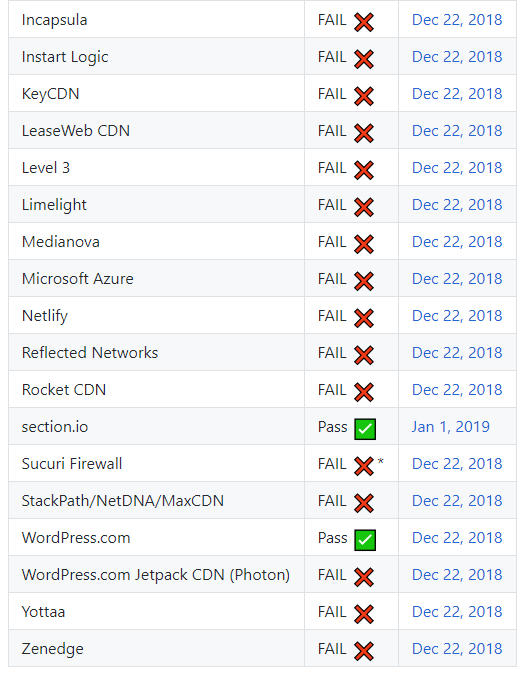 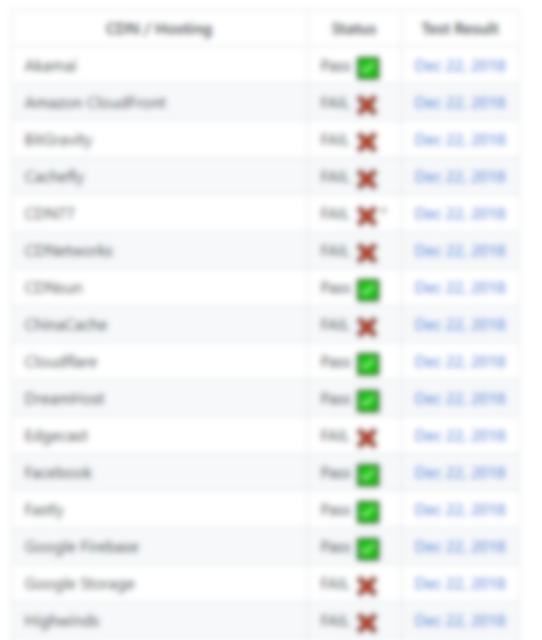 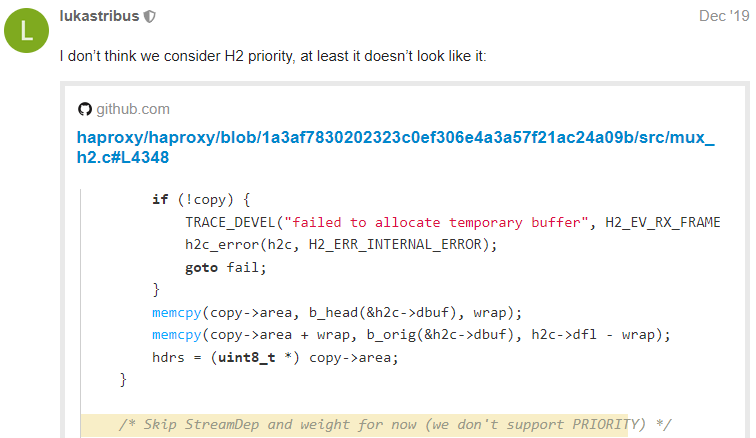 9 / 34 deployments pass
https://www.youtube.com/watch?v=ct5MvtmL1NM
https://github.com/andydavies/http2-prioritization-issues
https://www.slideshare.net/patrickmeenan/http2-in-practice 
https://discourse.haproxy.org/t/http-2-prioritization/4578/3https://twitter.com/bagder/status/1222143040577589248?s=20https://medium.baqend.com/chromes-service-workers-break-http-2-priorities-649c4e0fa930
[Speaker Notes: Other advanced use cases also don’t get used in practice or many servers (and also clients!) simply don’t support HTTP/2 prioritization
Seen Internet Explorer, HAProxy doesn’t support it, neither does Varnish. Curl doesn’t use it actively.

Also some bugs, like with Service Workers loosing info (since fixed)]
BUT: difficult to do a server-side override
Find best parent
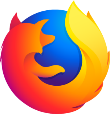 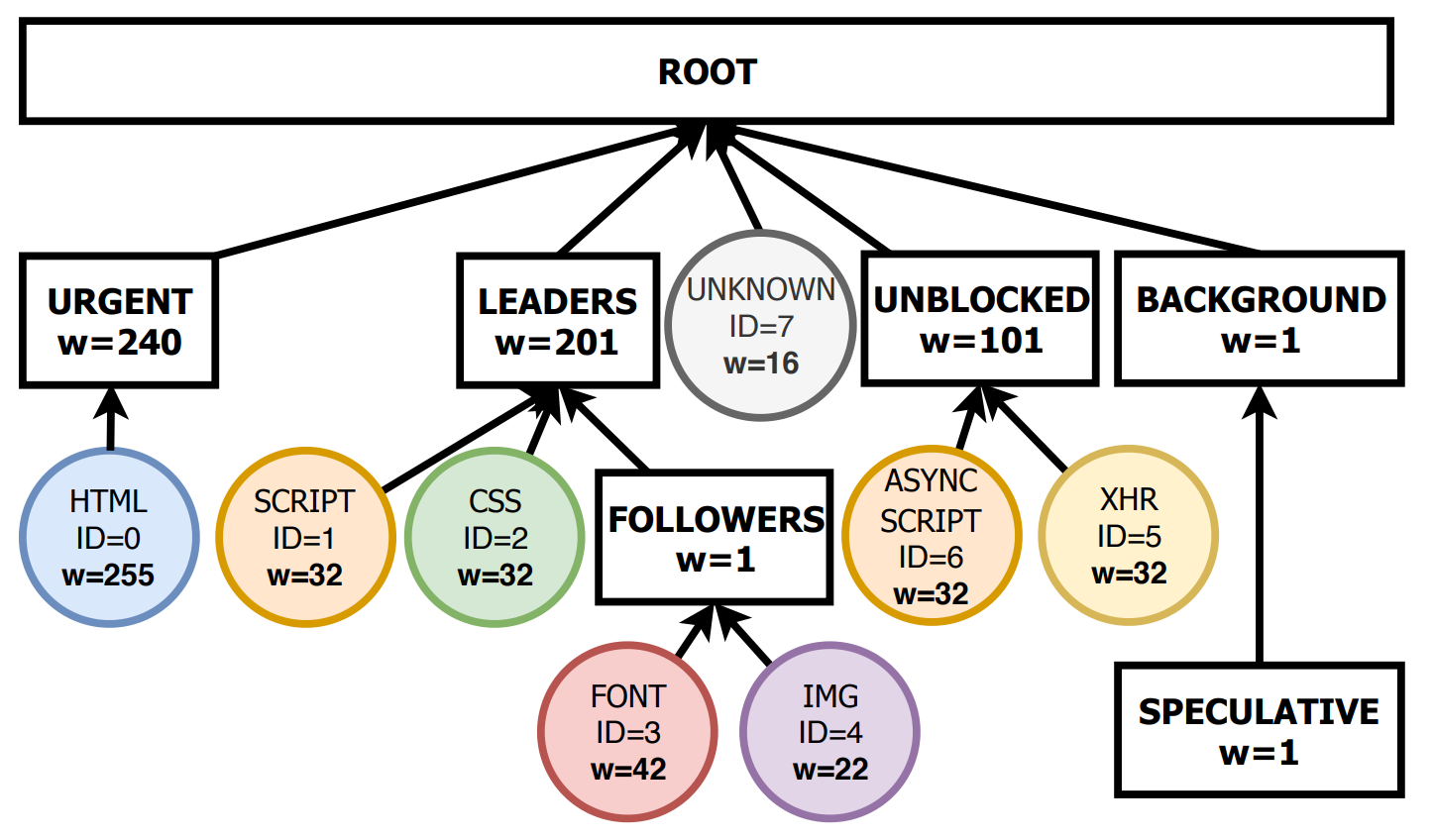 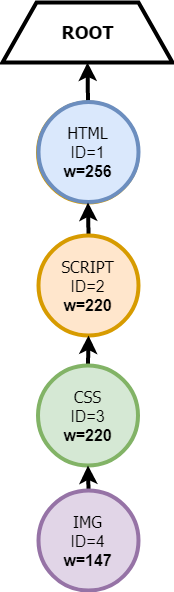 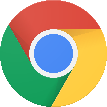 As sibling with high weight
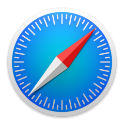 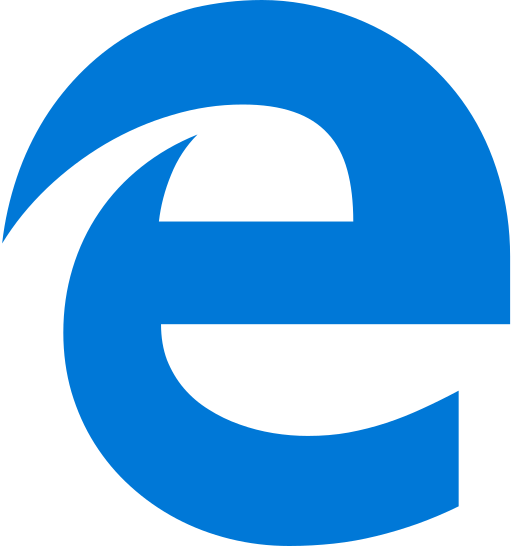 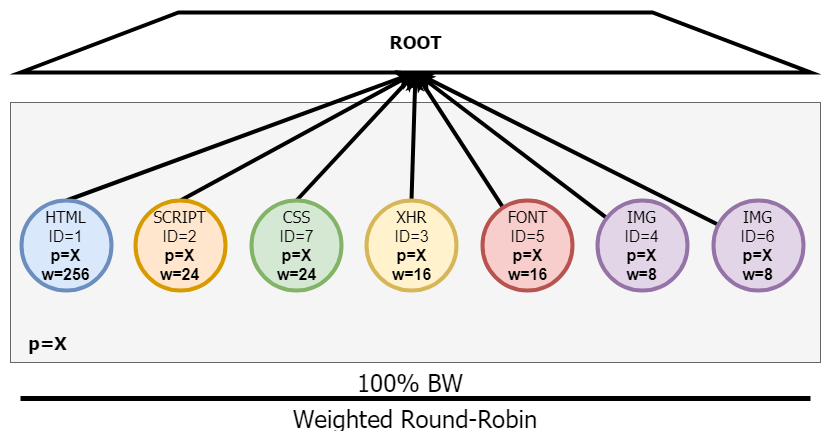 As sibling under correct placeholder with some weight
[Speaker Notes: Three different ways… need to do user agent sniffing 
This is why e.g., Cloudflare chooses their own setup]
Server-overrides ~= redo the whole thing
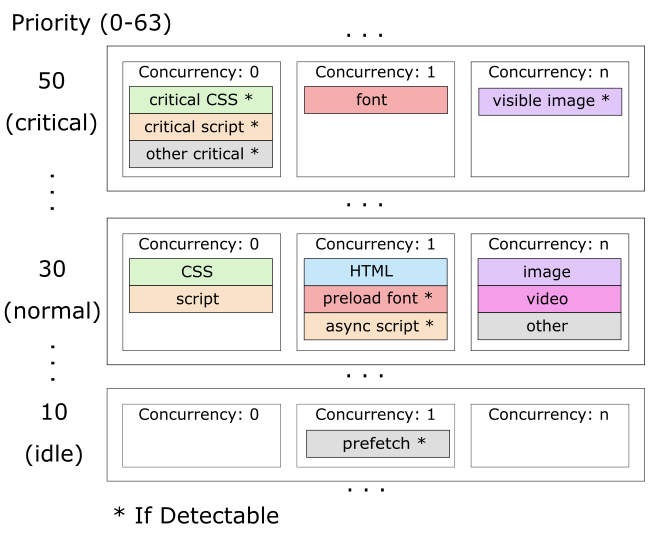 Look at browser’s PRIORITY messages
Guess which browser
Put resources into fully new server-side scheme
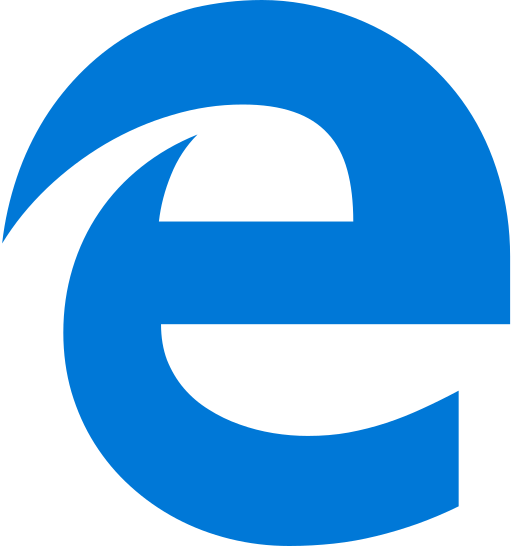 not on       , revert to mime-type
https://twitter.com/programmingart/status/1222550479168733186?s=20
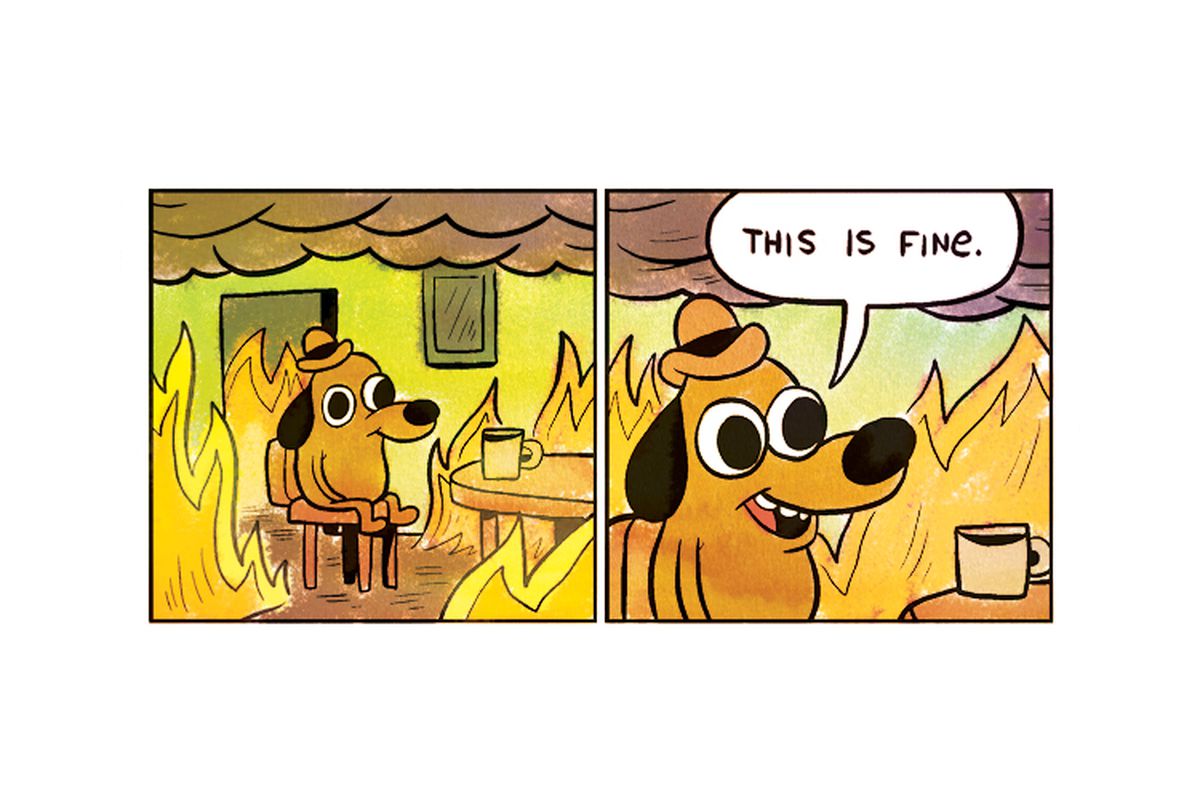 Current HTTP/3 proposal under consideration:Back to SPDY basics
urgency
highest
lowest
https://github.com/httpwg/http-extensions/blob/master/draft-ietf-httpbis-priority.md
Current HTTP/3 proposal under consideration:Back to SPDY basics
urgency
highest
Easy server-side overrides
lowest
https://github.com/httpwg/http-extensions/blob/master/draft-ietf-httpbis-priority.md
Current HTTP/3 proposal under consideration:Back to SPDY basics
urgency
incremental
highest
Easy server-side overrides
lowest
https://github.com/httpwg/http-extensions/blob/master/draft-ietf-httpbis-priority.md
Current HTTP/3 proposal under consideration:Back to SPDY basics
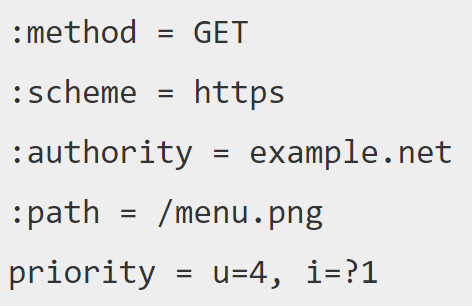 Using an HTTP header:
Easy to debug
Easy to track
Easy to reason about
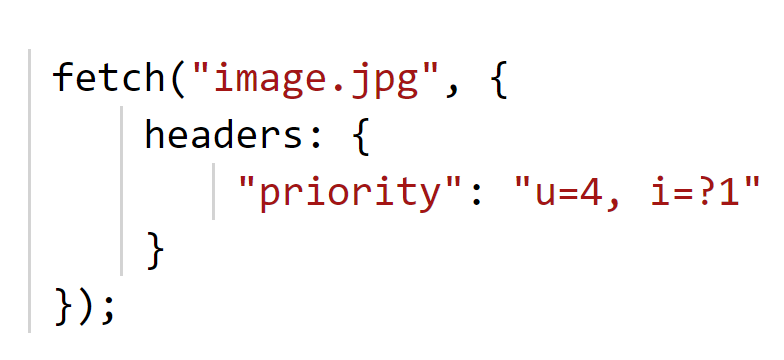 https://github.com/httpwg/http-extensions/blob/master/draft-ietf-httpbis-priority.md
Many open questions…
How to handle round-robin in practice?
urgency = 3
1   1   0   1   1   1
Incremental =
https://github.com/kazuho/draft-kazuho-httpbis-priority/issues/94
https://github.com/httpwg/http-extensions/blob/master/draft-ietf-httpbis-priority.mdhttps://github.com/httpwg/http-extensions/issues?q=is%3Aissue+is%3Aopen+label%3Apriorities
Many open questions…
How to handle round-robin in practice?
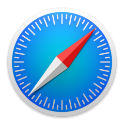 urgency = 3
1   1   0   1   1   1
Note: unfair Round-Robin no longer really possible
Incremental =
https://github.com/kazuho/draft-kazuho-httpbis-priority/issues/94
https://github.com/httpwg/http-extensions/blob/master/draft-ietf-httpbis-priority.mdhttps://github.com/httpwg/http-extensions/issues?q=is%3Aissue+is%3Aopen+label%3Apriorities
Many open questions…
Many people don’t like using HTTP headers for this
Headers also cannot be used for changing priorities
Exposing this to JavaScript had lots of push-back
Are 8 levels enough? Do they really need semantics?
What about the fairness issue?
https://github.com/httpwg/http-extensions/blob/master/draft-ietf-httpbis-priority.mdhttps://github.com/httpwg/http-extensions/issues?q=is%3Aissue+is%3Aopen+label%3Apriorities
Problem 3:

There is more than one protocol layer
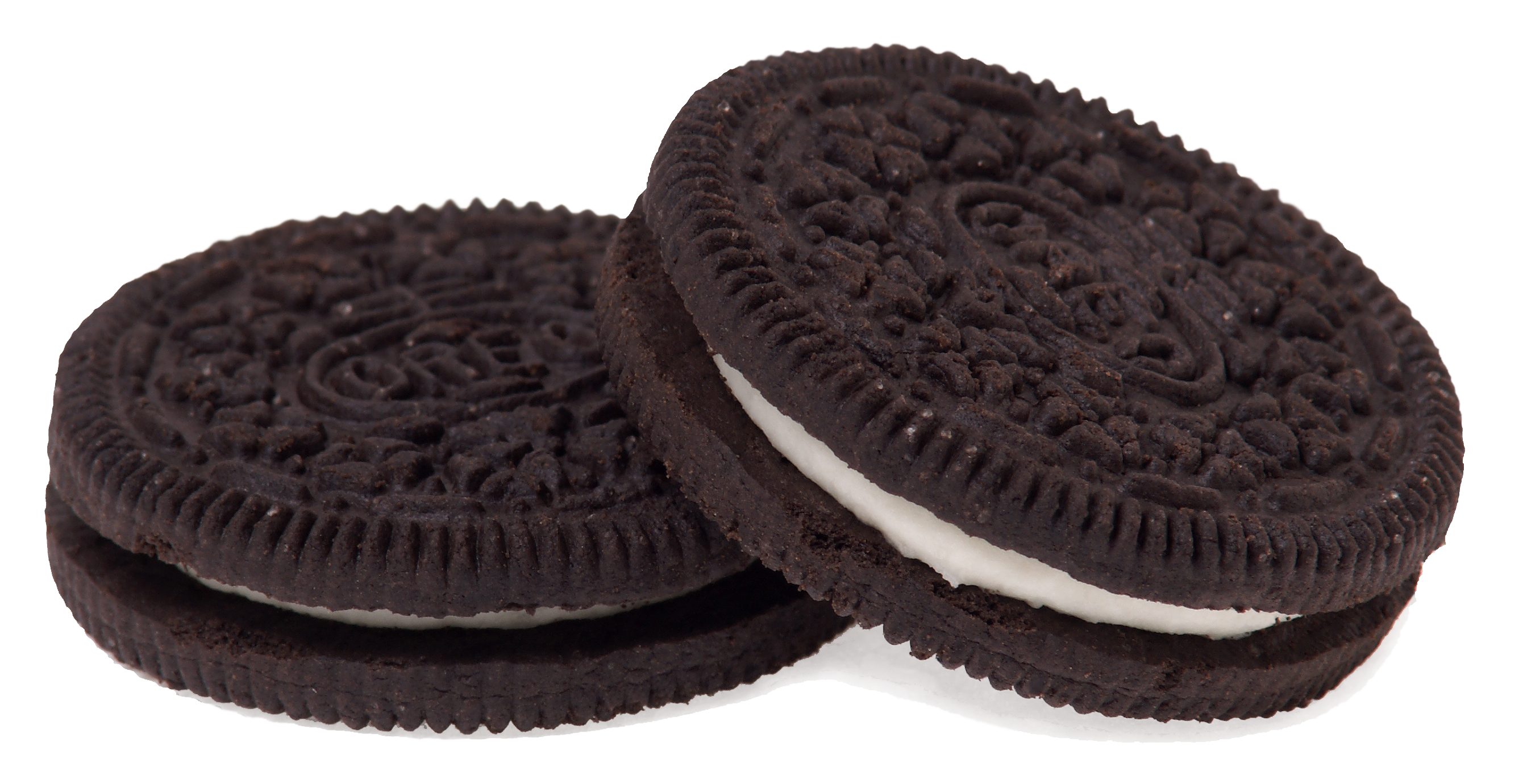 Bufferbloat
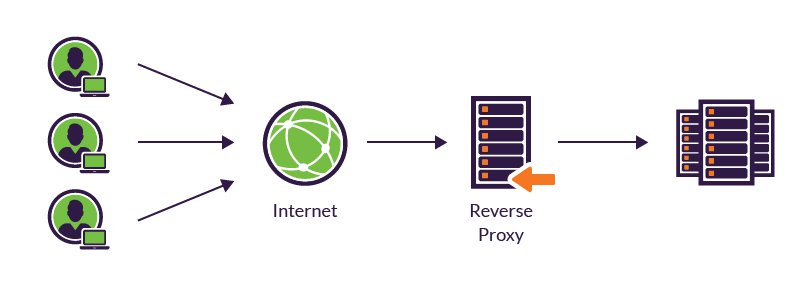 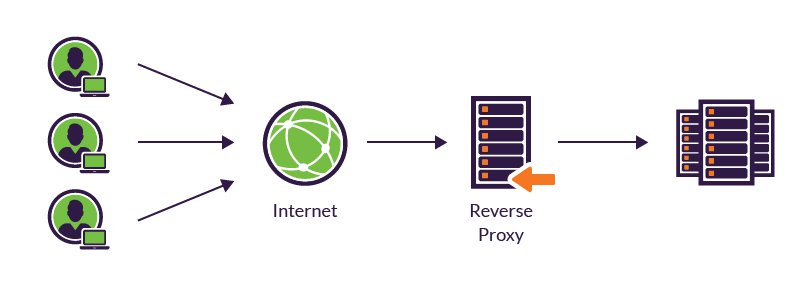 Caching
Origin
uncached.js?v=xyz
uncached.js?v=xyz
data.json
data.json
picture1.jpg
picture2.jpg
Expected:
Actual:
https://www.youtube.com/watch?v=pq_xk_Pecu4
https://www.youtube.com/watch?v=ct5MvtmL1NM
TCP Head-of-Line blocking
HTTP/2
1
2
3
4
HTTP
1
2
3
4
TRANSPORT
TCP
https://h3.edm.uhasselt.be/
TCP Head-of-Line blocking
HTTP/2
1
2
3
4
HTTP
1
2
3
4
TRANSPORT
TCP
Waiting for retransmit of packet 2
1
2
3
4
TCP
https://h3.edm.uhasselt.be/
QUIC has no more Head-of-Line blocking!
HTTP/2
HTTP/3
1
2
3
4
1
2
3
4
HTTP
1
2
3
4
1
2
3
4
TRANSPORT
TCP
QUIC
https://h3.edm.uhasselt.be/
QUIC has no more Head-of-Line blocking!
HTTP/2
HTTP/3
1
2
3
4
1
2
3
4
HTTP
1
2
3
4
1
2
3
4
TRANSPORT
TCP
QUIC
Waiting for retransmit of packet 2
2
3
4
1
QUIC
3 and 4 can be delivered to browser before 2
https://h3.edm.uhasselt.be/
Has QUIC really solved Head-of-Line blocking?
Waiting for retransmit of packet 2
2
3
4
1
QUIC
https://h3.edm.uhasselt.be/
Has QUIC really solved Head-of-Line blocking?
Waiting for retransmit of packet 2
2
3
4
1
QUIC
(Round Robin)
Waiting for retransmit of packet 2
QUIC
(Sequential)
4
2
3
1
Waiting for retransmit of packet 2
1
2
3
4
TCP
https://h3.edm.uhasselt.be/
Multiple other challenges in QUIC
Retransmits, multipath, flow control, scheduling APIs,…
Please read our paper:https://bit.ly/quicH3
(no one else will)
Problem 4:

There is no problem
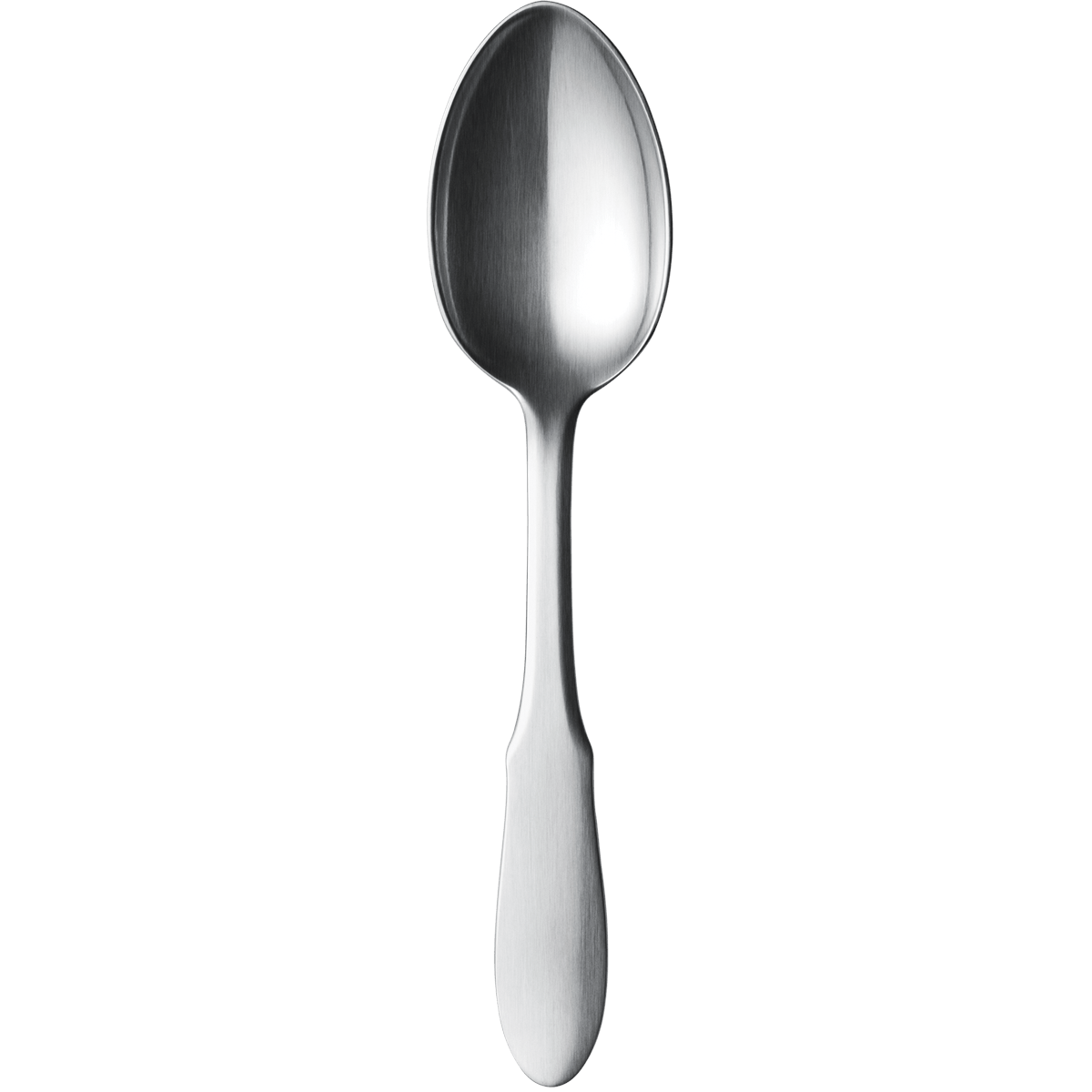 Incompatible results
Edge 50% slower
Max 3.1% difference
9/34 deployments broken
Haven’t seen large scale complaints…
Incompatible results
Edge 50% slower
Max 3.1% difference
9/34 deployments broken
Haven’t seen large scale complaints…
Web Performance isn’t important
Robin has wasted his life
Personal conclusion
Most important for complex pages on slow networks
Network often isn’t the bottleneck anymore… (single thread JS)
If things break, they break hard, and are fixed
People might not identify problems as being priority-related
Uneven browser usage shares across platforms
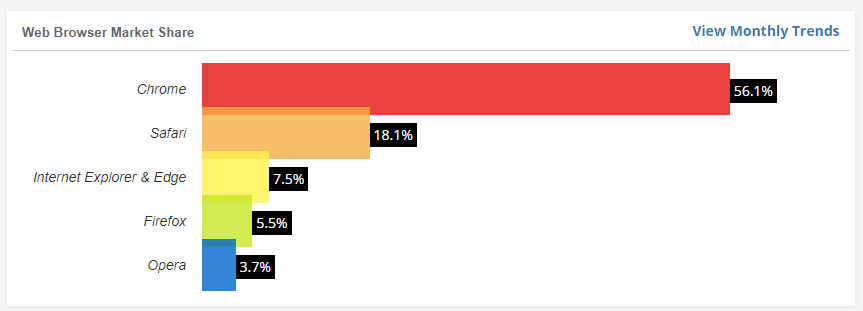 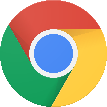 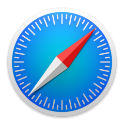 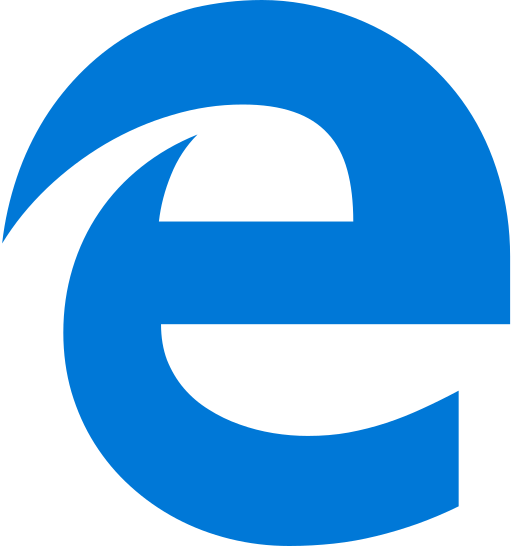 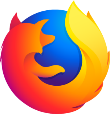 https://www.w3counter.com/globalstats.php
Personal conclusion
QUIC will highlight some long-standing and new issues
Proposed HTTP/3 scheme isn’t going to solve all problems
But it will be easier to debug, understand, reason about
It can also be retrofitted onto HTTP/2!!!
https://qvis.edm.uhasselt.be/
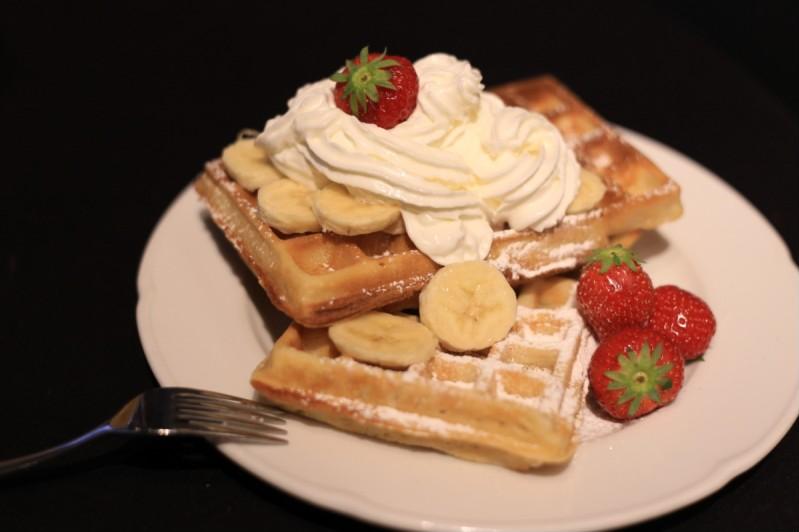 Problem 5:

Too many slides, not enough time
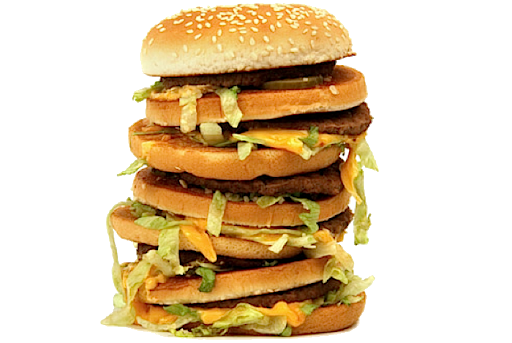 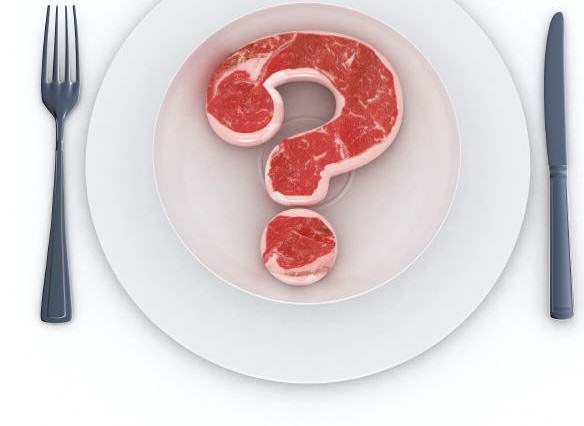 Browser doesn’t know
Size of resource
If the resource can be used progressively
What the resource will actually do
If the resource references other resources
The “critical path”
So it has to guess
}
Mime-type
Position in the document
How it hopes developers use things like async, defer, preload, …
More than the server typically knows
[Speaker Notes: Server –could- know more, but that’s not the way we build servers: they often only know the mime-type, not the other things, let alone more in-depth stuff]
Server could know…
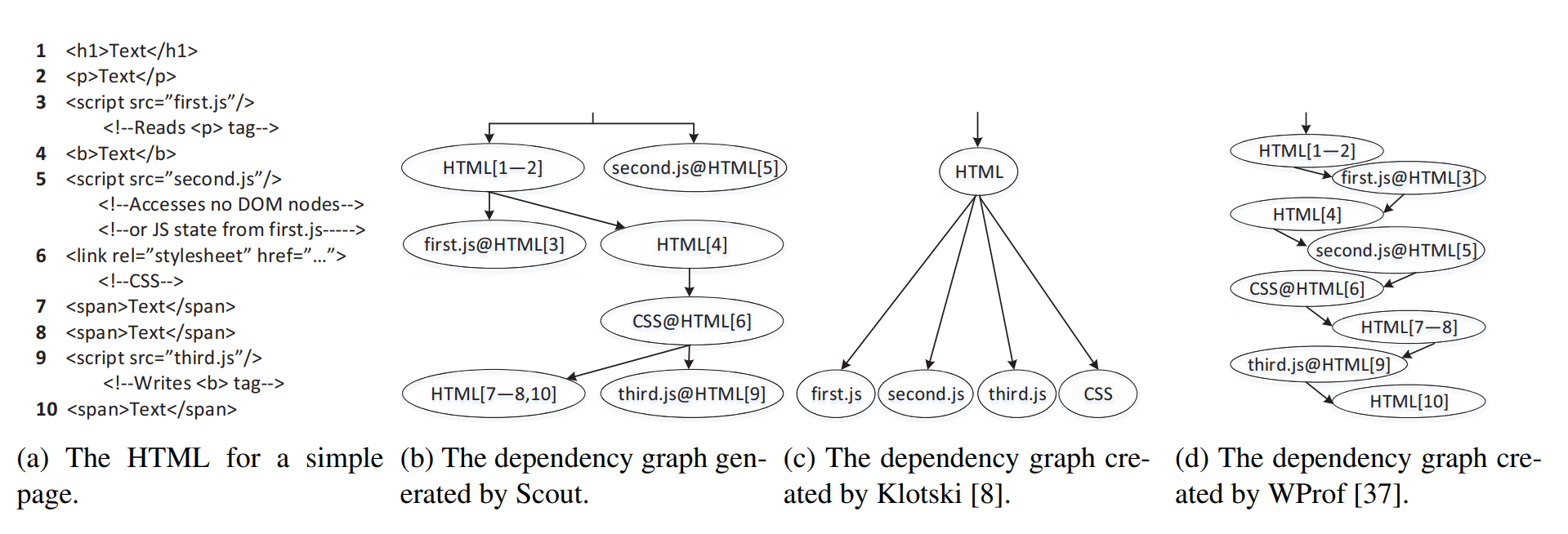 http://web.mit.edu/polaris/
https://www.usenix.org/system/files/conference/nsdi13/nsdi13-final177.pdf
https://www.usenix.org/system/files/conference/nsdi16/nsdi16-paper-wang-xiao-sophia.pdf
[Speaker Notes: There are projects that derive the critical path from a single page load, but difficult to use in practice, haven’t seen this in production anywhere]
Another aspect: pipelined executions on main thread
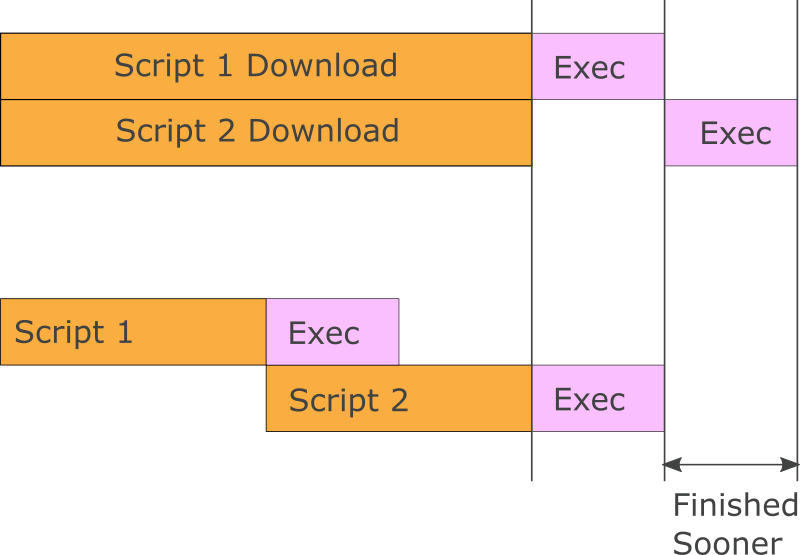 https://blog.cloudflare.com/better-http-2-prioritization-for-a-faster-web/
[Speaker Notes: Can only execute one script at a time. Loading sequentially allows pipelining execution]
RTT
RTT
RTT
Congestion control warm-up
EXECUTE
parse + compile
parse + compile
parse + compile
EXECUTE
parse + compile
parse + compile
parse + compile
parse + compile
parse + compile
EXECUTE
EXECUTE
parse + compile
https://v8.dev/blog/v8-release-78
https://medium.com/reloading/javascript-start-up-performance-69200f43b201
[Speaker Notes: If you have a streaming compiler, it also helps for sequentially sent content, due to TCP’s congestion warm up and RTTs between batches of data at the start of the connection (if later in the connection, still helps for large files, if they don’t fit in 1 cwnd)]
Is Round-Robin bad?
HTTP/1.1 (TCP)
HTTP/2 (TCP)

HTTP/3 (QUIC)
Bandwidth
[Speaker Notes: Round-robin is similar to what happens on HTTP/1.1 : there, data also comes in staggered, just with much less orchestration]
Which resources can/should be Round-Robined?
HTML : can : if not too big
JS : partly : not blocking, rest could be ok
CSS : no : not blocking, rest could be ok

Video: no : please don’t 

Fonts : no : please don’t

Images: some : useful for size metrics (but then: use CSS / <img> attributes please) but generally serious doubts about usefulness progressive JPEGs (see next slide)
On the need for progressive JPEGs
Main downside in chrome is not taking advantage of progressive jpgs… personal opinion: don’t matter that muchhttps://tobias.is/blogging/even-faster-images-using-http2-and-progressive-jpegs/http://blog.patrickmeenan.com/2013/06/progressive-jpegs-ftw.htmlhttps://blog.radware.com/applicationdelivery/wpo/2014/09/progressive-image-rendering-good-evil/ : progressive JPEG is worse than normal…https://twitter.com/kornelski/status/1222618103873441793?s=20 : limited proof it works 
https://www.davidtnaylor.com/eyeorg.pdf : speedindex is badly correlated with user opinions (See also https://www.mediawiki.org/wiki/Wikimedia_Performance_Team/Perceived_Performance: “Existing RUM metrics like onload, TTFP as well as SpeedIndex correlate very poorly with user-perceived page load time”)
Maybe will change in future with AV1, but…
Also: webp is smaller, so what matters more: file size or blocky previews? 

Preloadscanner: doesn’t always know an image will be off-screen at that point -> will have to change priorities down the line (Chrome does do this)
2 PRIORITY Messages Between Client and Server
Add CSS as child of HTML
HTML
Hero Image
JavaScript
https://h3.edm.uhasselt.be
[Speaker Notes: Two main messages are used in HTTP/2]
2 PRIORITY Messages Between Client and Server
Add CSS as child of HTML
HTML
HTML
Hero Image
Hero Image
JavaScript
JavaScript
CSS
Non-exclusively
https://h3.edm.uhasselt.be
[Speaker Notes: Two main messages are used in HTTP/2]
2 PRIORITY Messages Between Client and Server
Add CSS as child of HTML
HTML
HTML
HTML
OR
CSS
Hero Image
Hero Image
JavaScript
JavaScript
CSS
Hero Image
JavaScript
Non-exclusively
Exclusively
https://h3.edm.uhasselt.be
[Speaker Notes: Two main messages are used in HTTP/2]
HTTP/3 : PRIORITY messages should be ordered…
Add Image as child of HTML
HTML
HTML
HTML
CSS
Hero Image
OR
Add CSS as child of HTML
CSS
Hero Image
https://h3.edm.uhasselt.be/files/HTTP3_Prioritization_extended_3jul2019.pdf
[Speaker Notes: Can end up with priority inversion because of QUIC’s non-total ordering]
QUIC: introduces new problems: retransmission!
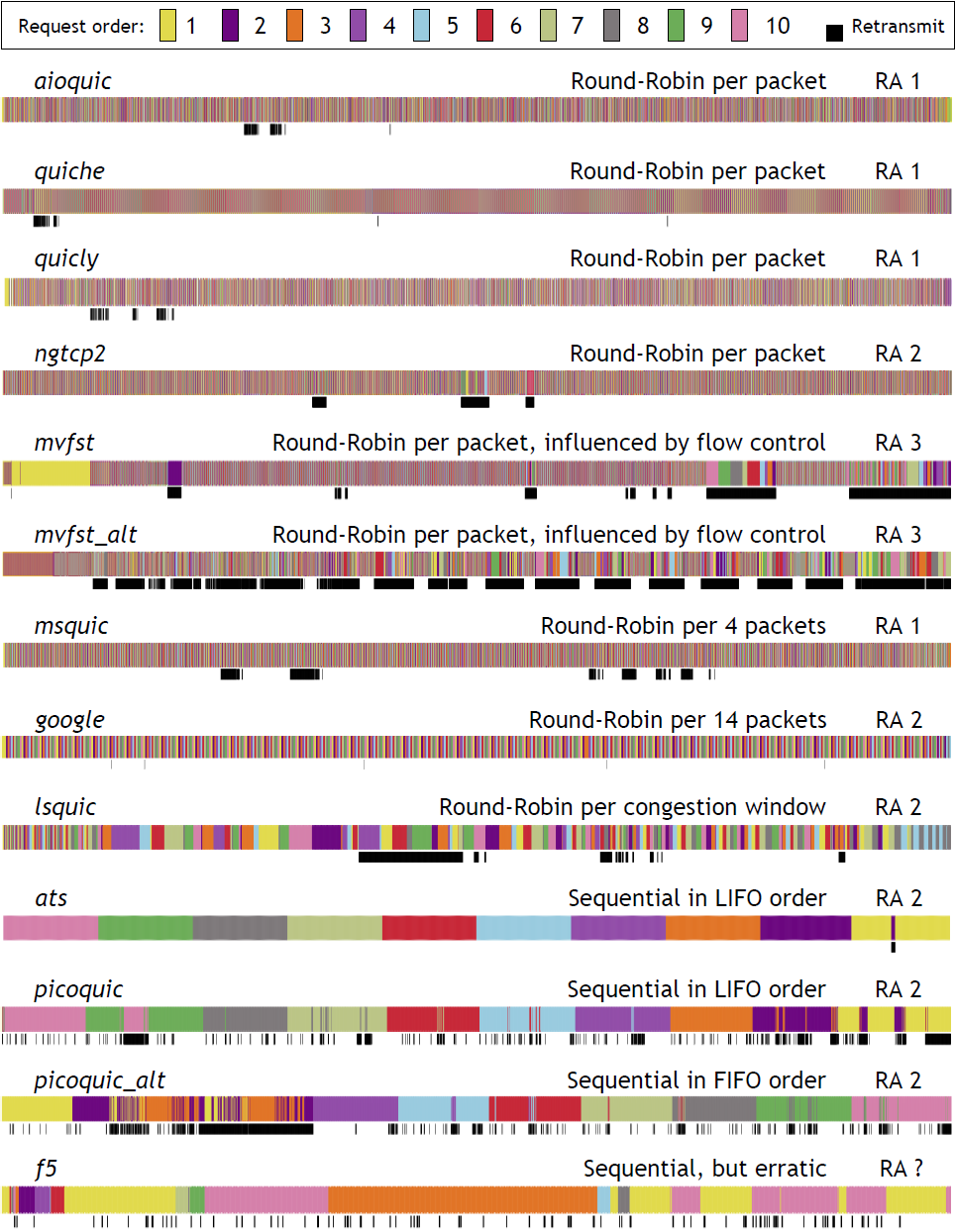 https://h3.edm.uhasselt.be
Welcome to the jungle
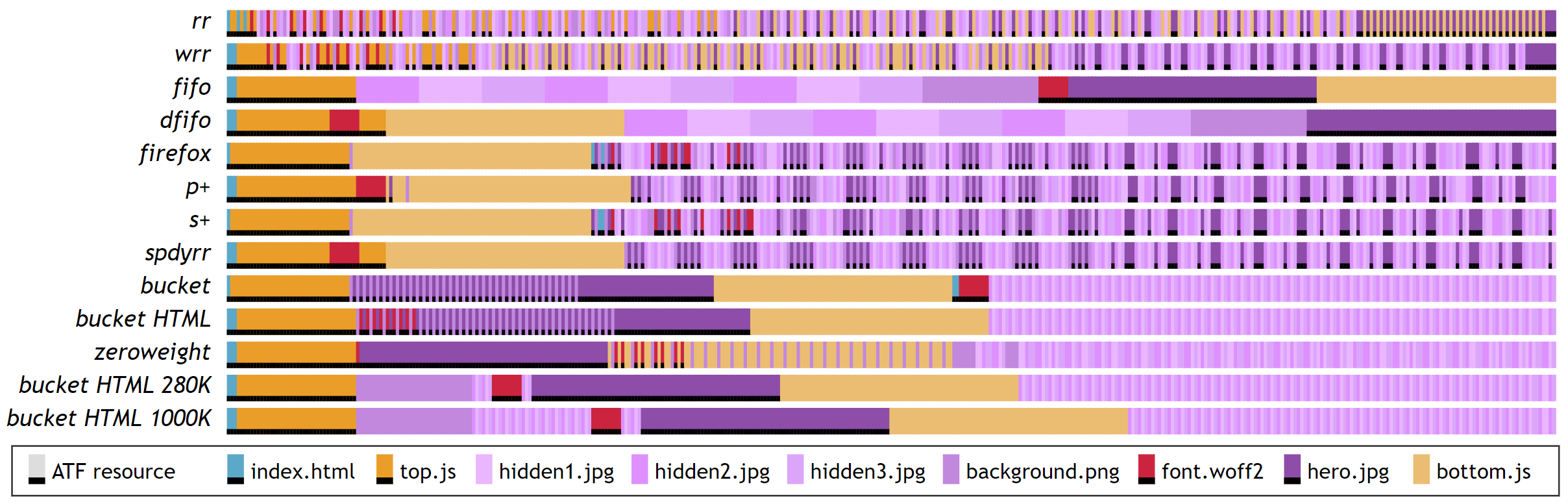 https://h3.edm.uhasselt.be
[Speaker Notes: Depends on page which one is best
Browsers don’t know up front: want to use best on average
Didn’t test, but GUESSED what that would be…
All guessed differently?!?]
Image sources
https://teurastamo.com/wp-content/uploads/2015/10/blackfood_burger.png
https://upload.wikimedia.org/wikipedia/commons/e/ea/Oreo_biscuits_%28transparent_background%29.png 
https://pngimg.com/uploads/m_m/m_m_PNG10.png 
https://hellolipa.com/wp-content/uploads/2018/10/ZBP5.jpg
https://www.walmart.ca/en/ip/broccoli-stalks/6000016950304
https://media.istockphoto.com/photos/vegetables-carrot-isolated-on-white-background-picture-id519684644?k=6&m=519684644&s=612x612&w=0&h=lILeiVzaD-3uxvPxaAP5myTsFGURIavCRaBT-tZX99Y= 
https://thumbs.dreamstime.com/b/big-hamburger-white-background-big-hamburger-white-background-close-up-99672617.jpg
https://media.istockphoto.com/photos/potatoes-fries-isolated-on-white-background-fast-food-picture-id496313136?k=6&m=496313136&s=612x612&w=0&h=_IUh7QgCF2nzIb4_5-TSz3D9L-mT1fZtFwRkbC4BCTI=
https://image.shutterstock.com/image-photo/green-chicks-carrots-boxes-shadow-260nw-672226147.jpg
http://www.barrestaurant-devrienden.nl/wp-content/uploads/2016/01/12.jpg  
https://scontent-cdt1-1.cdninstagram.com/v/t51.2885-15/e35/66218838_942468512777551_4547401241838710995_n.jpg
https://www.unilad.co.uk/wp-content/uploads/2015/10/UNILAD-question-mark-mystery-meat36659-584x426.jpg 
https://s3.amazonaws.com/wowfilters/content-images/the-three-mouths-instagram-filter-1.jpg 
https://pnghunter.com/search/waiter
https://www.stickpng.com/assets/images/580b57fcd9996e24bc43c567.png 
https://2.bp.blogspot.com/-C3TpcrQ0s20/UW7zBvLq2SI/AAAAAAAAAbA/SgKjXVHLGVE/s1600/Alphabet+Soup.png 
https://lh3.googleusercontent.com/proxy/x749arvZG1YKUSZ1UeH_Yw6wHOnW9IxahES5ITmMiXKWRU-Zc-uKr4mk4yZKfio-cqKl5vV4GyJfSNckyApqy9r6Jco-HQ72wHCXp2LmsR1RqMZpyF78RBCf0AhlsCjpb5VGDa4
Capitalize on low hanging fruit to identify a ballpark
Collaboratively administrate empowered markets via plug-and-play networks.
Image sources
https://i.pinimg.com/originals/99/e9/68/99e9689aa6a7a68d846ae942b401eacd.jpg
https://2.bp.blogspot.com/-7ED7iessIXU/WmLu04G6HWI/AAAAAAAAKec/yslLVyakN-cL2D0CKD23IZUEUsdIFa13QCLcBGAs/s1600/Chrome_win_browser_wars.png
https://www.waffleworkshop.com/waffle-workshop6.jpg
Capitalize on low hanging fruit to identify a ballpark
Collaboratively administrate empowered markets via plug-and-play networks.